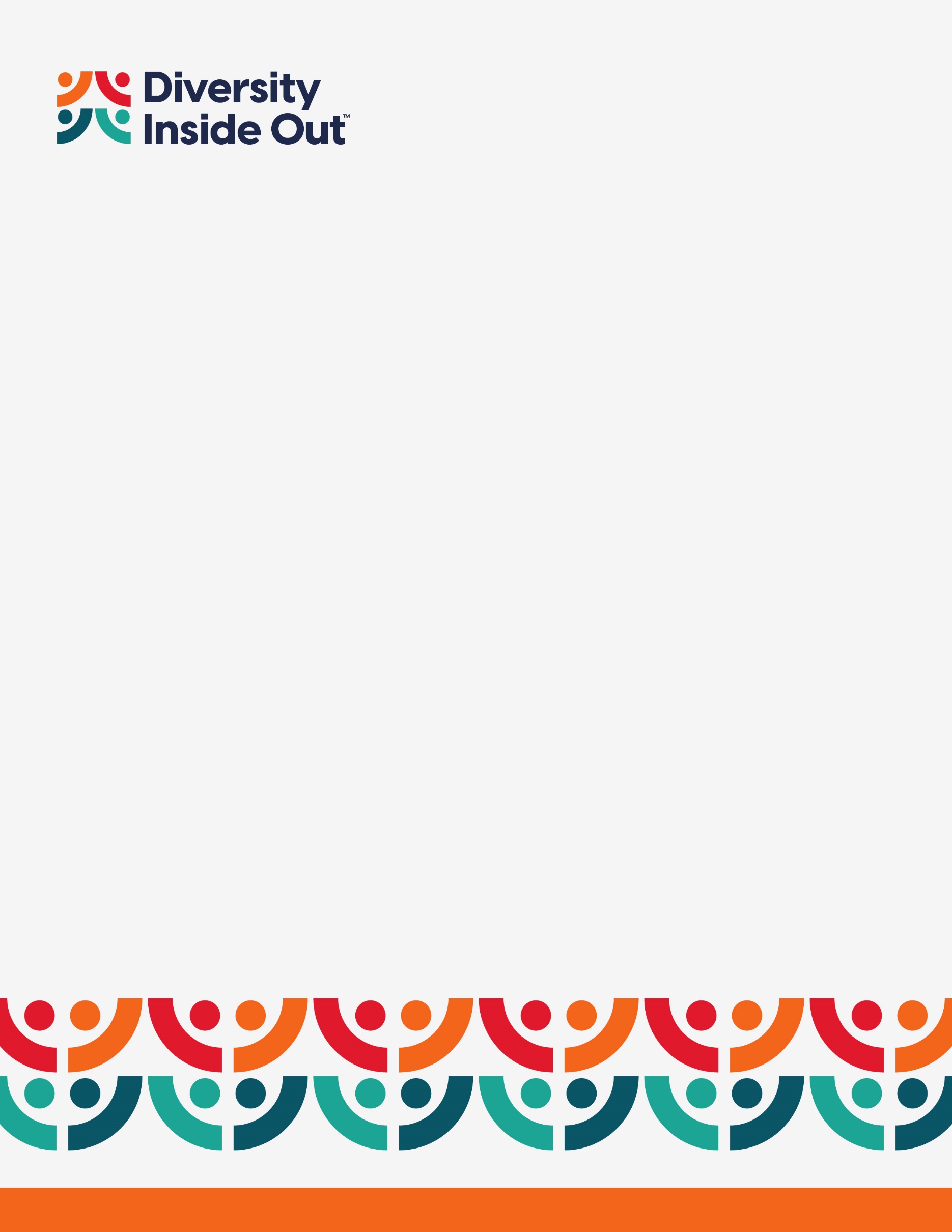 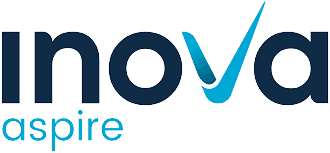 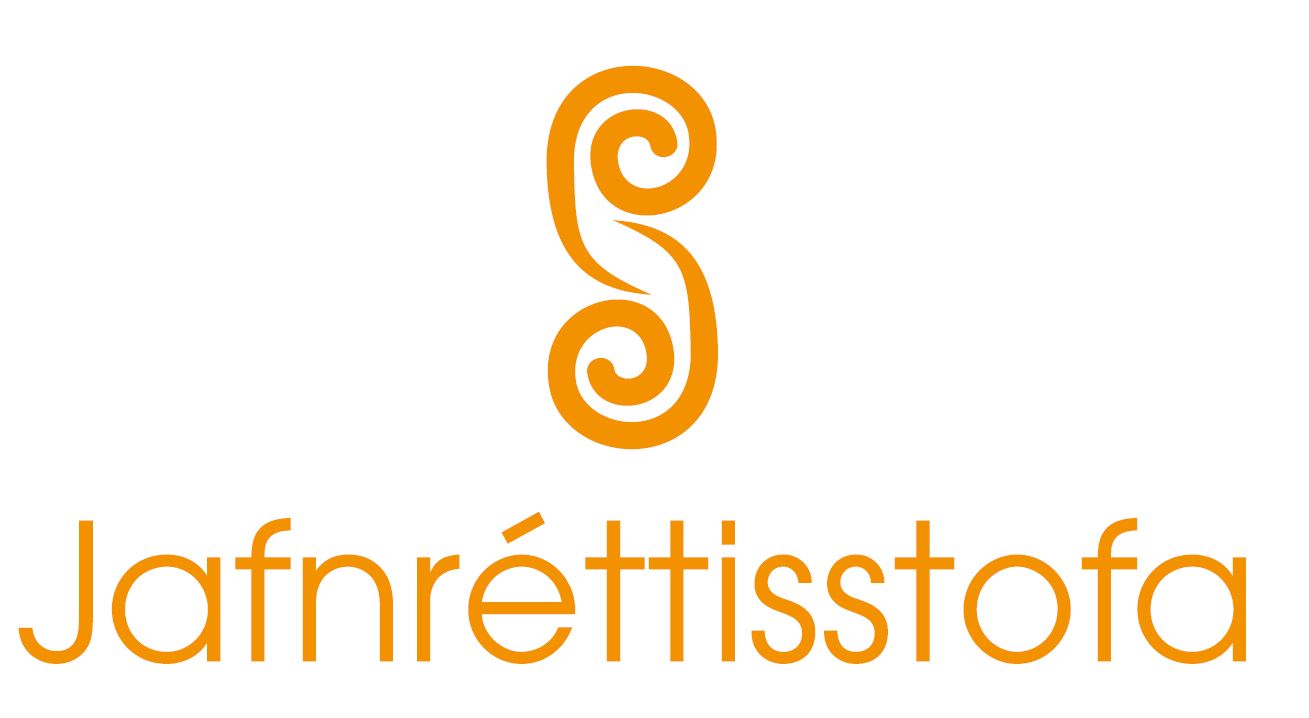 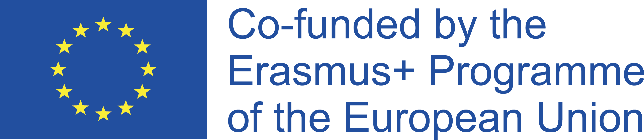 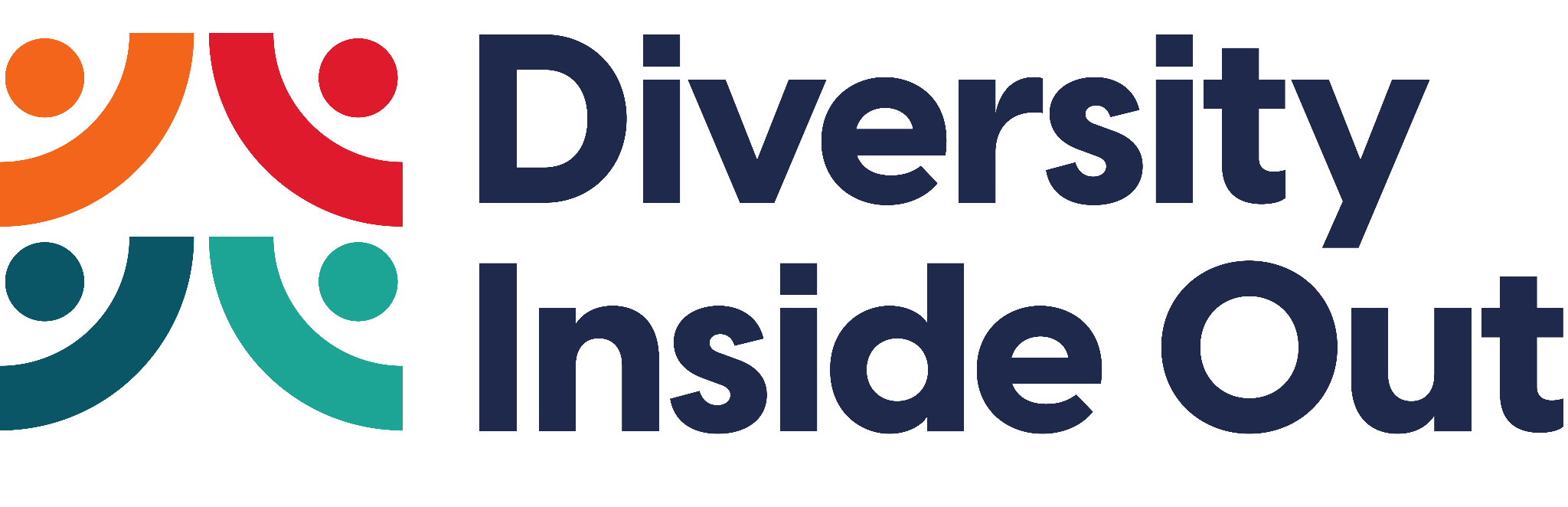 Fjölbreytni í fyrirrúmi - Lota 1: 
Ávinningur af fjölbreyttum starfshóp fyrir stofnanir og einstaklinga
"The European Commission support for the production of this publication does not constitute an endorsement of the contents which reflects the views only of the authors, and the Commission cannot be held responsible for any use which may be made of the information contained therein."
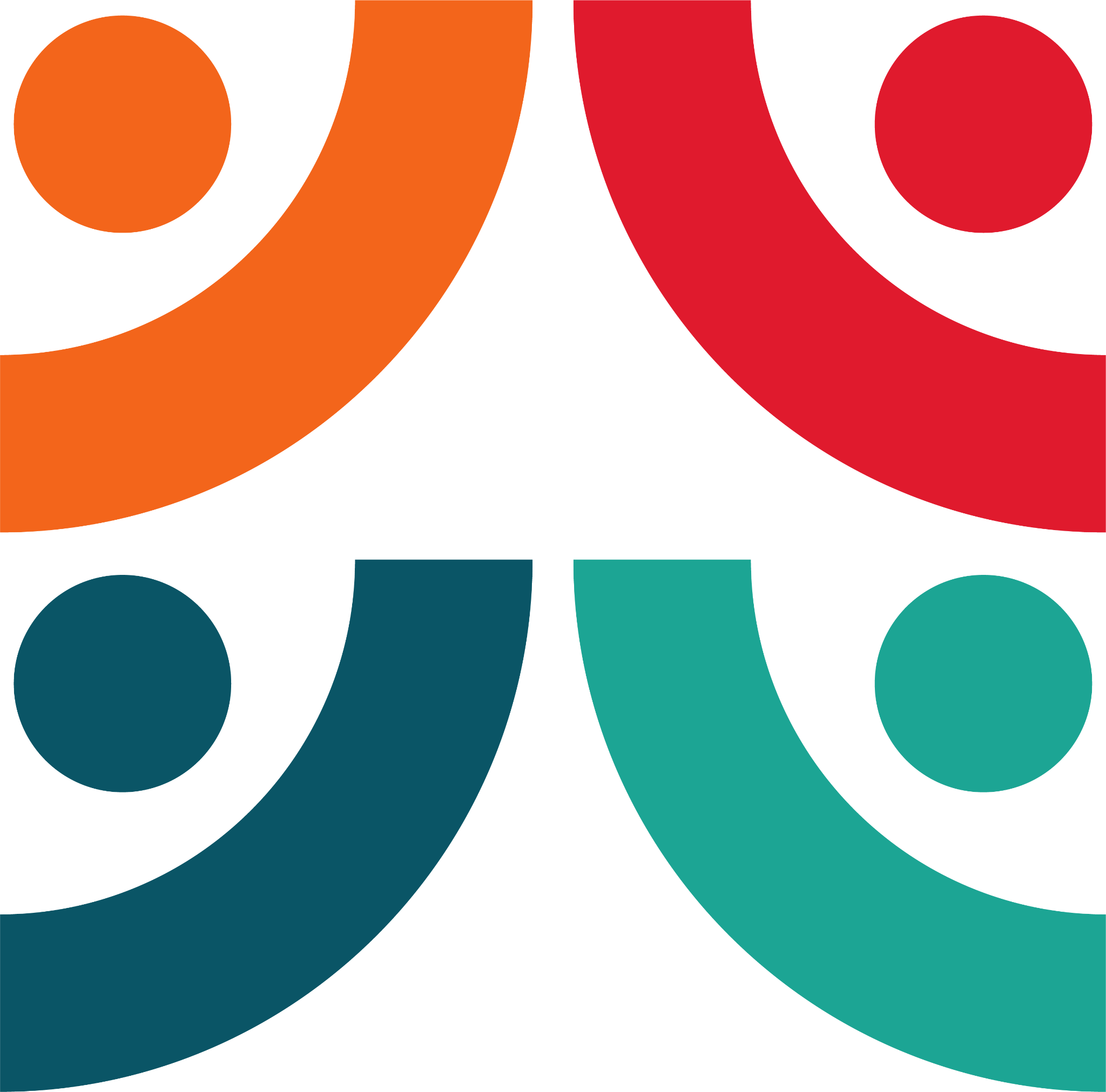 Jafnréttisstofa
Jafnréttisstofa annast stjórnsýslu á sviði jafnréttismála í samræmi við lög um jafna stöðu og jafnan rétt kynjanna, lög um jafna meðferð utan vinnumarkaðar, og lög um jafna meðferð á vinnumarkaði óháð kynþætti, þjóðernisuppruna, trú, lífsskoðun, fötlun, skertri starfsgetu, aldri, kynhneigð, kynvitund, kyneinkennum eða kyntjáningu.
Í því felst að hafa eftirlit með framkvæmd laganna, sjá um fræðslu og upplýsingastarfsemi, veita Ráðgjöf og aðstoða, koma með ábendingar og tillögur um aðgerðir, hvetja til virkrar þátttöku allra í jafnréttisbaráttunni, þ.á m. karla, fylgjast með þróun jafnréttismála, vinna að forvörnum, vinna gegn launamisrétti og mismunun á vinnumarkaði, leita sátta í ágreiningsmálum og leiðbeina við kæruferli til kaærunenfdar jafnréttismála, vinna gegn neikvæðum staðalmyndum, hafa umsjón með umsýslu jafnlaunavottunar og jafnlaunastaðfestingar, og önnur verkefni.
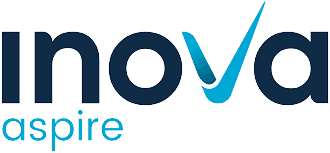 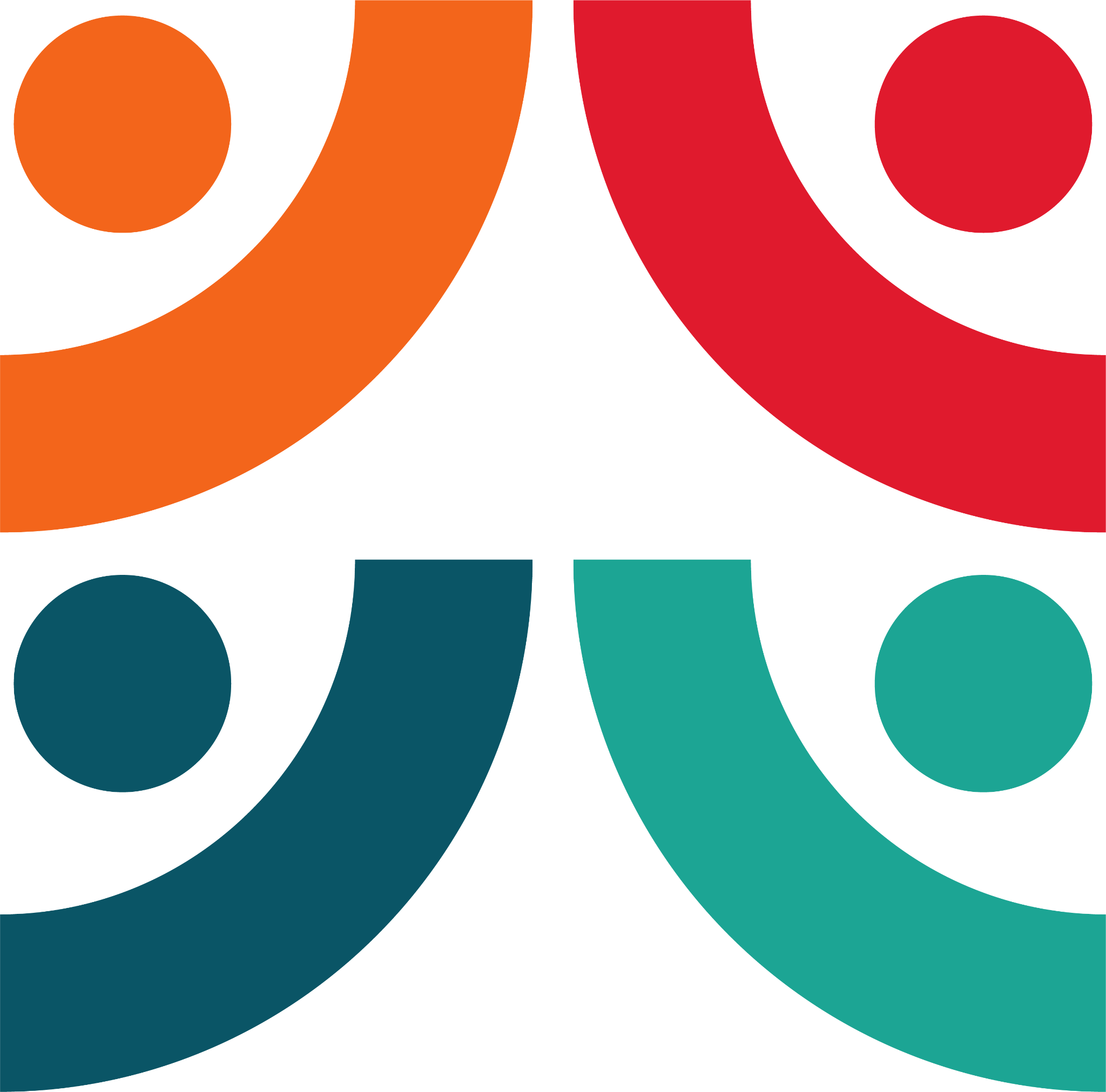 Verkefnið Fjölbreytni í fyrirrúmi
The concrete objectives of this project have been identified as follows: 
Promote the business case for a diverse workforce. 
Explore the barriers to diversity and inclusion in organisations, paying particular attention to post-Covid-19 impacts, especially on hard-hit groups of employees.
Encourage implementation of inclusive working practices. 
Ascertain innovative practices to promote a diverse, welcoming and inclusive environment. 
Investigate current practice such as microaggressions, communicating non-tolerance behaviour. 
Create accepting climates where all individuals can thrive in the work environment. 
Create a climate for honest crucial conversations sharing experiences to determine what works at local level with regards diversity and what still needs attention.
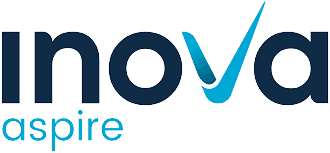 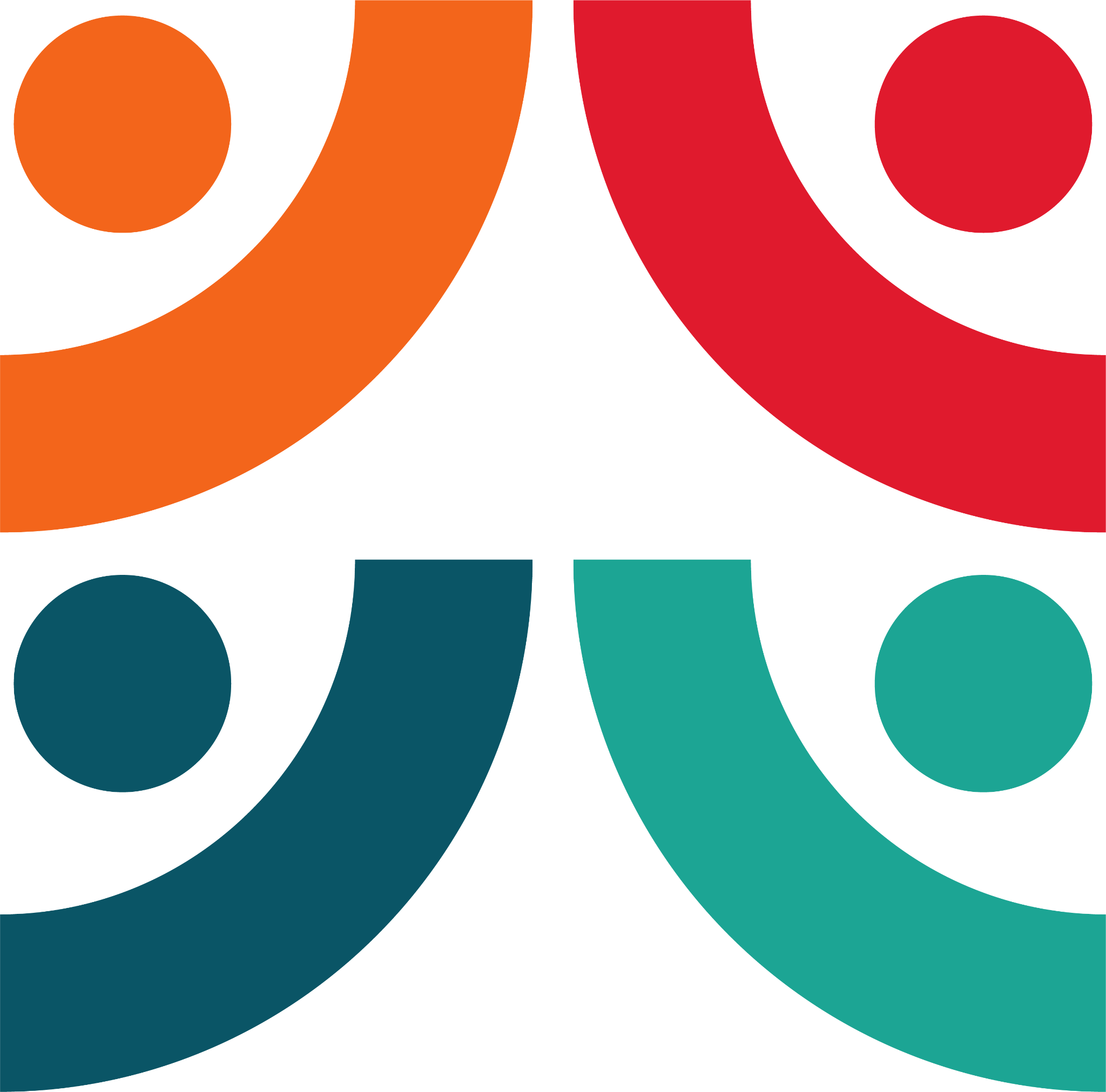 Efni lotunnar:
Benefits of gender equality-the business case

Inclusion and diversity mindsets- what do we need to pay attention to in organisations e.g. language

Making change happen-cultural leadership

Discussions of pertinent issues case studies
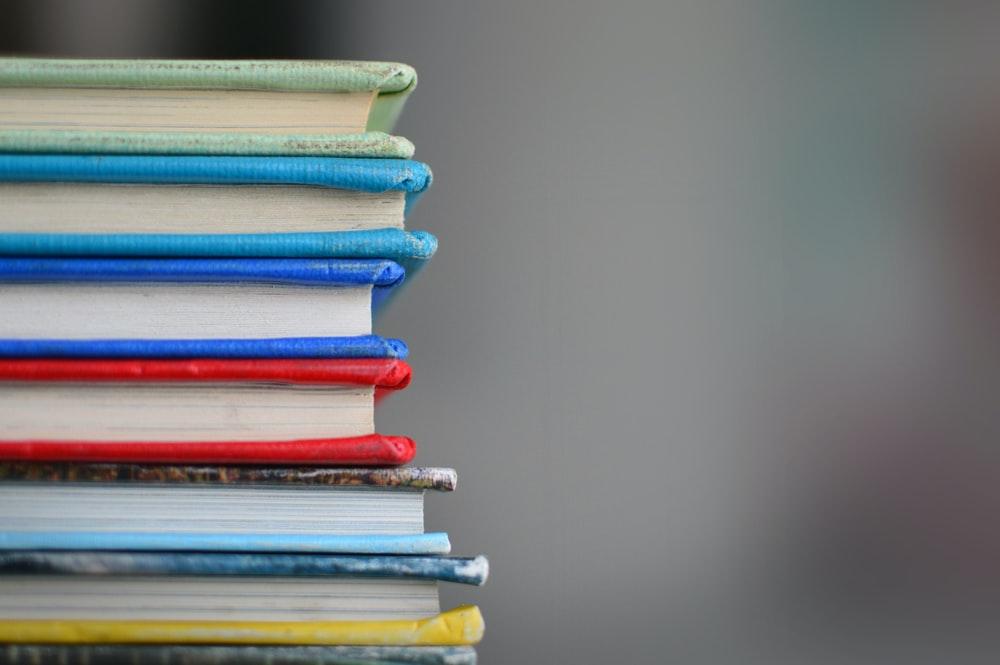 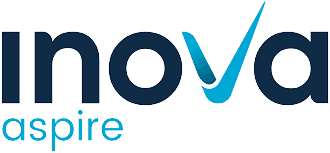 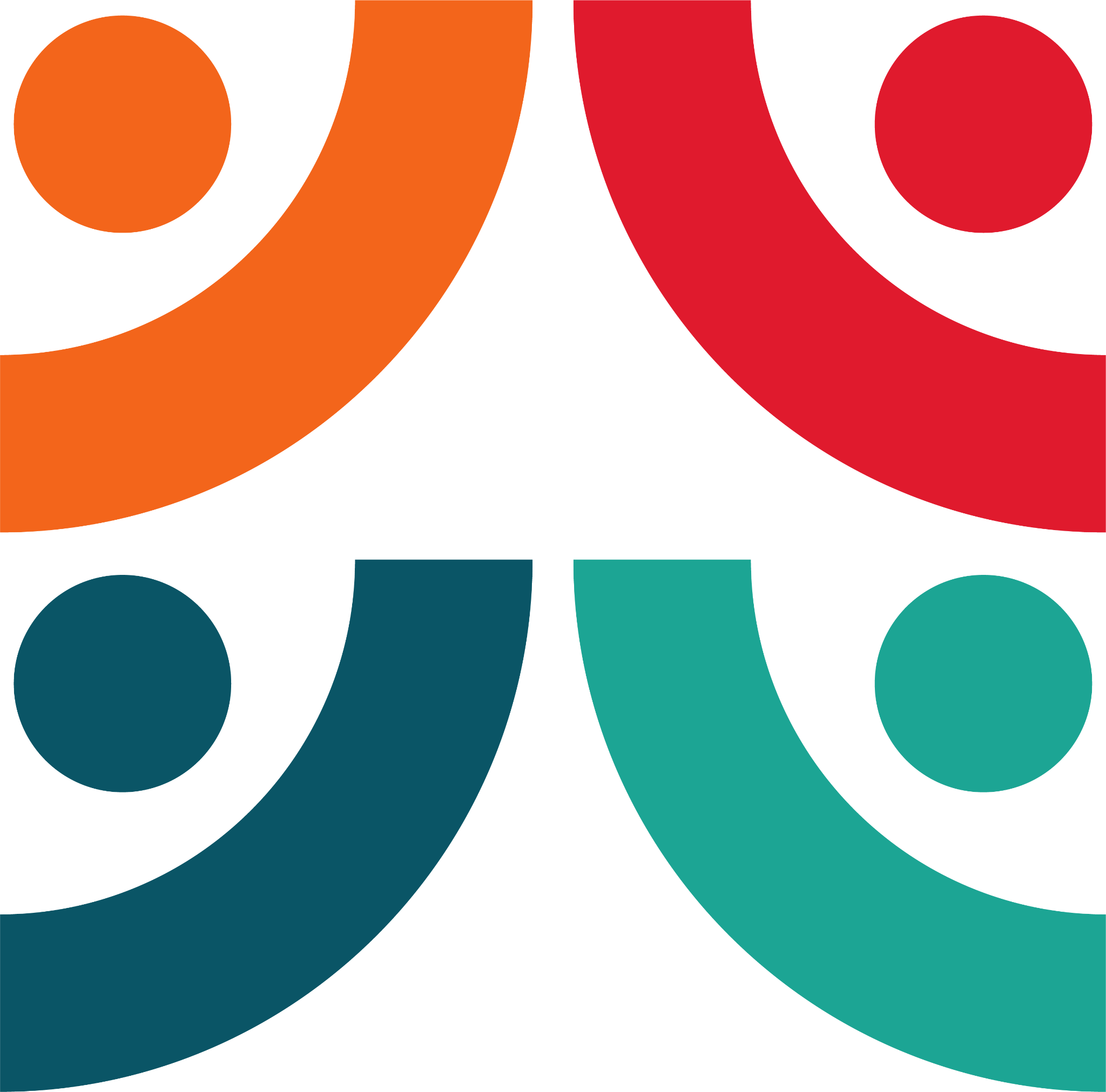 Sáttmáli þátttakenda
To be discussed and agreed with learners

Sharing information but respecting business privacy
Confidentiality
Openness and honesty
Listening with attention
Acceptance

Anything else?
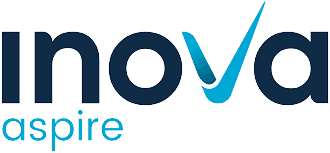 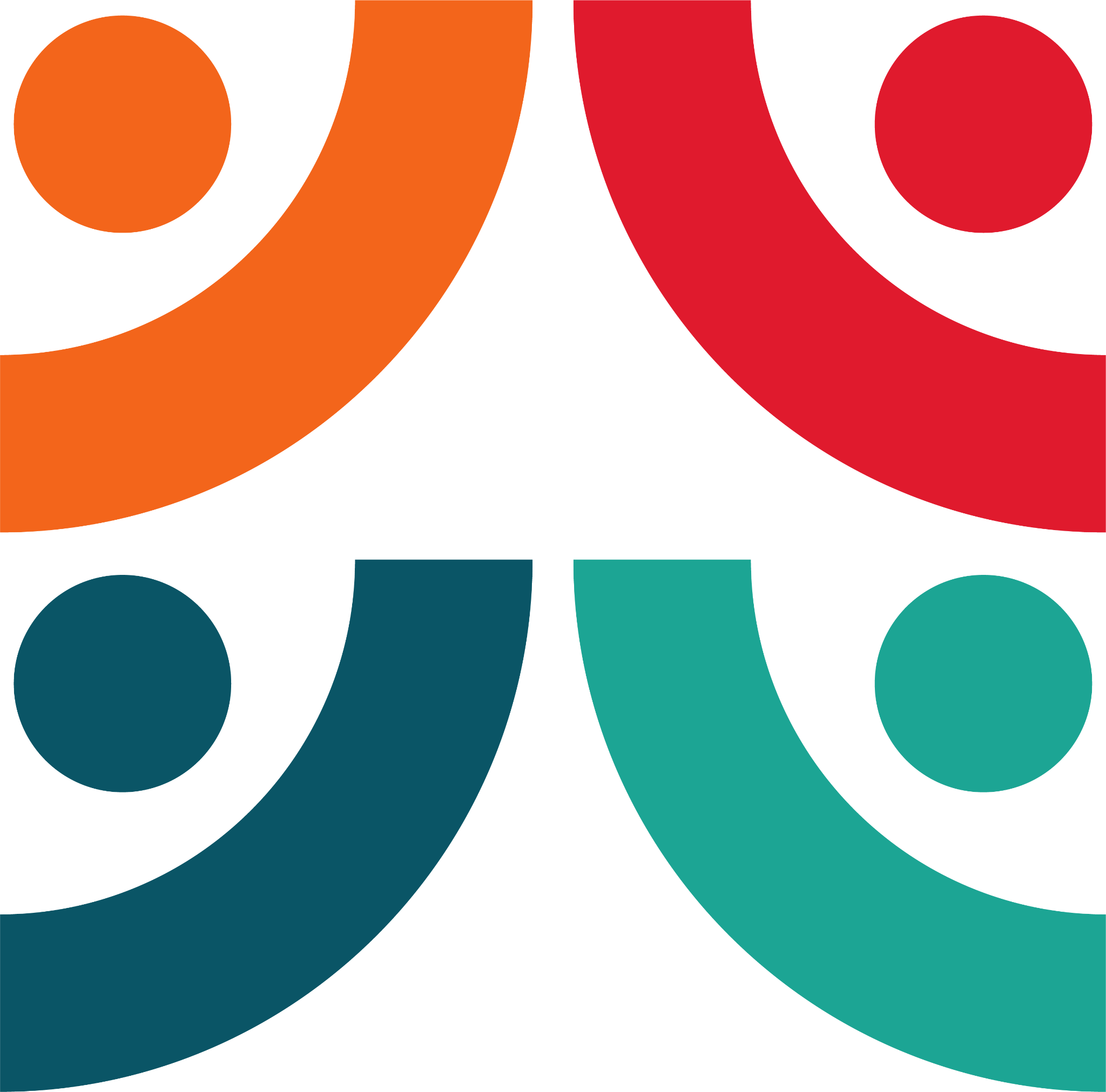 Efni 1. hluta:
Kostir kynjajafnréttis og hagkvæmnisrök fyrir fjölbreytileika
Fairness
Business argument for diversity-bottom line
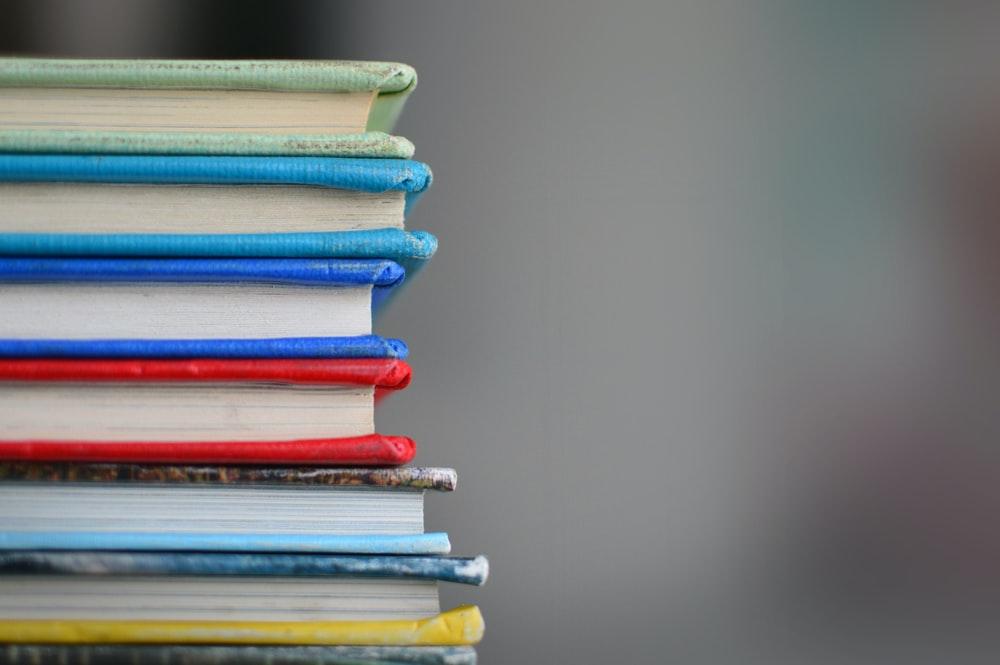 Individual rights
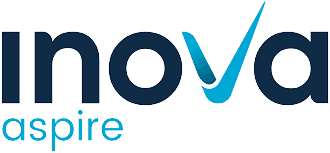 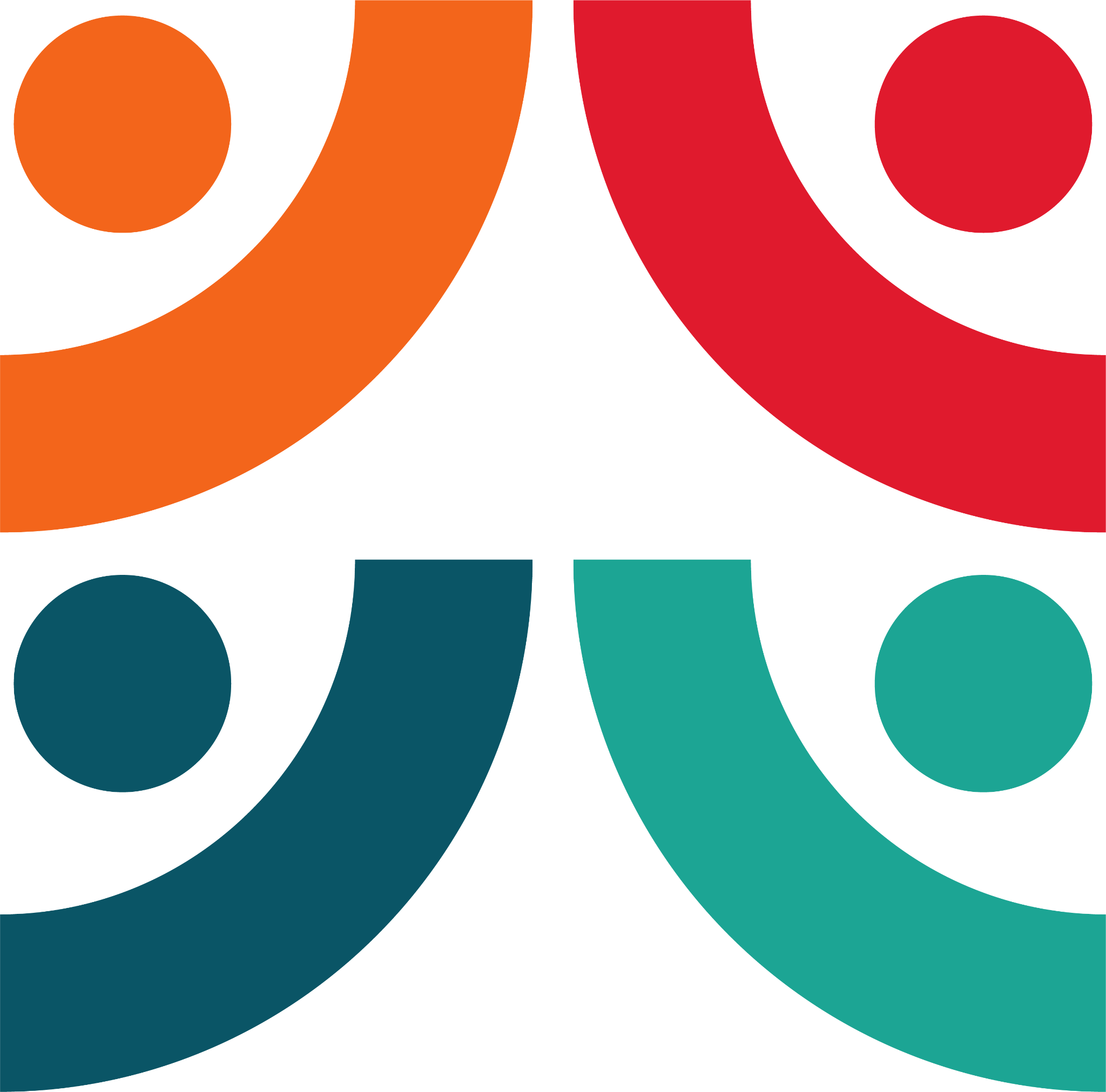 Af hverju Jafnrétti kynjanna?
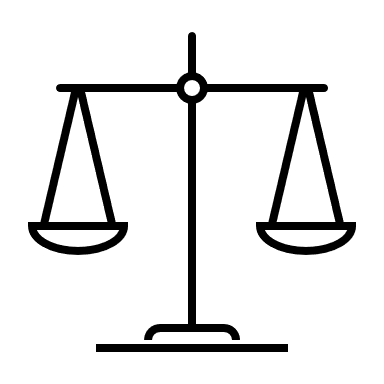 Hagrænir hvatar

McKinsey and Company Report Women Matter 2015 
Women in board and senior positions contribute to performance and profitability.

Diverse organisations more likely to outperform non-diverse organisations


Diversity improves strategic thinking, decision making and contributes to the bottom line, creativity, innovation, growth, profit.
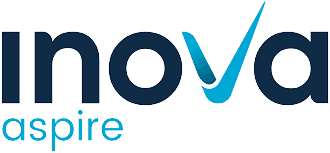 [Speaker Notes: See McKinsey reports 2015/ 21. 
See Women in the Workplace 2021
https://www.mckinsey.com/featured-insights/diversity-and-inclusion]
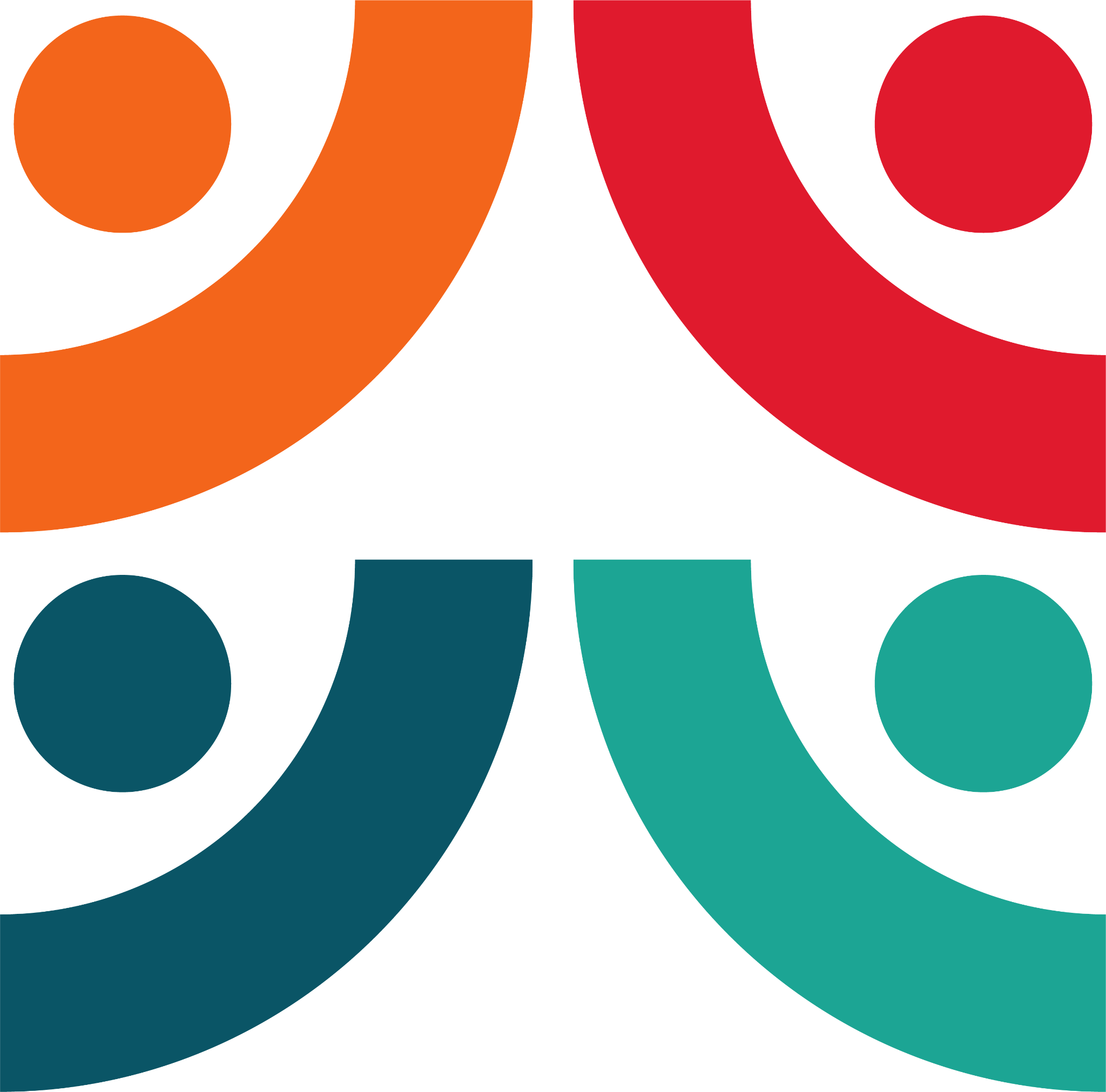 Af hverju fjölbreytni? Hagrænir hvatar
‘The potential benefit to the UK economy from full representation of BME individuals across the labour market, through improved participation and progression, is estimated to be £24 billion a year, which represents 1.3% of GDP .’
McGregor Smith Review (2017)
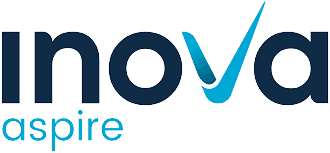 [Speaker Notes: These findings have been confirmed in more recent research. 
See McKinsey reports 2015/ 21. 
NL?]
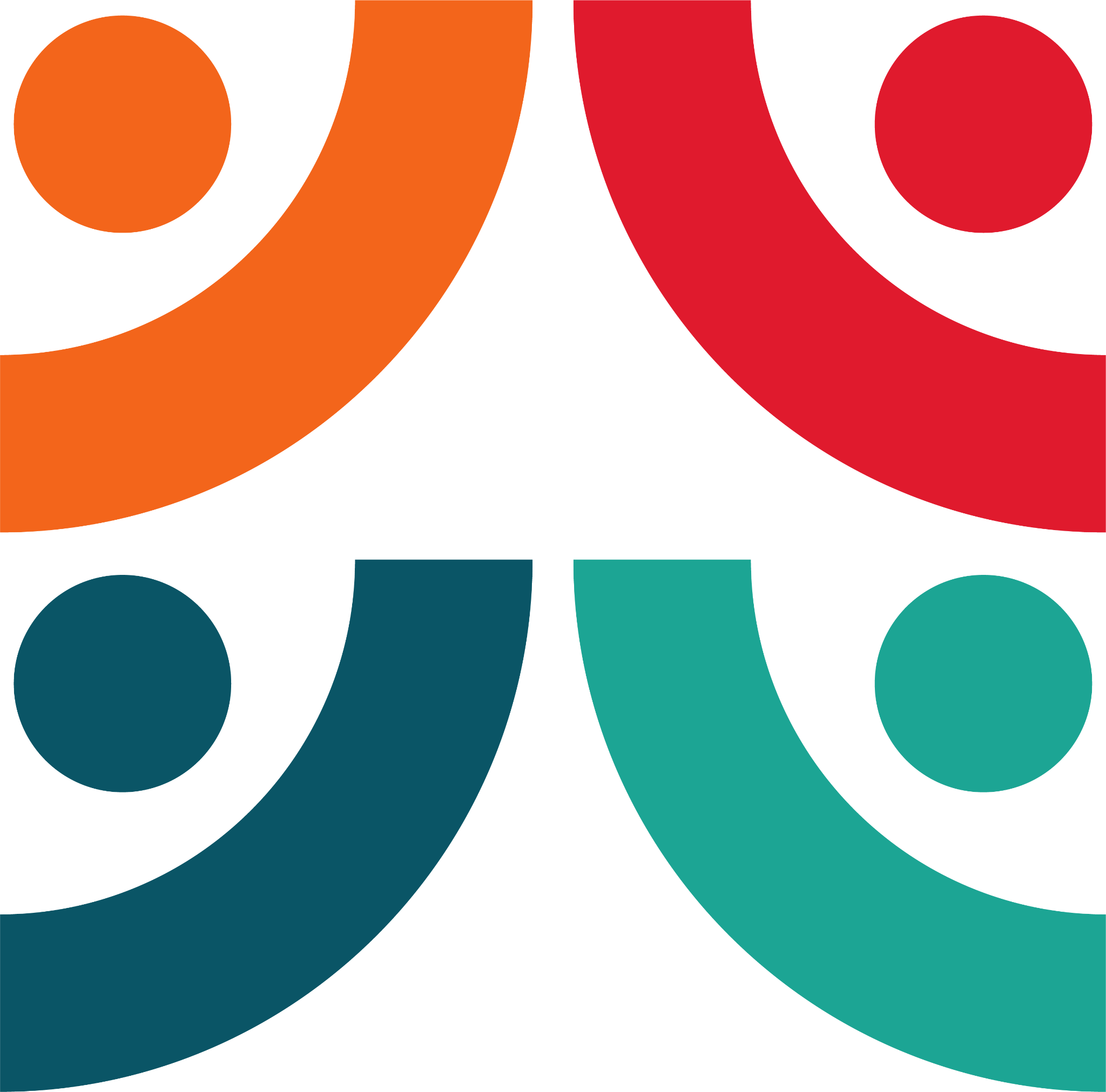 Af hverju fjölbreytni? Hagrænir hvatar
Stakeholder demand:
Investors
Employees
Local community
Customers
Drive for transparency and metrics
Measurement and data driving change
Openness- interest, demand for change.
Recruitment and retention
Reputational effects + and -
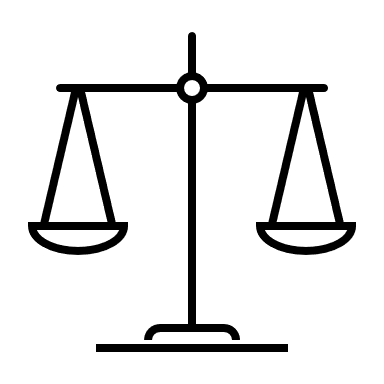 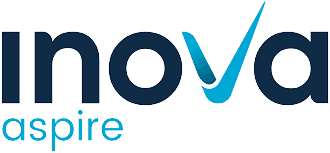 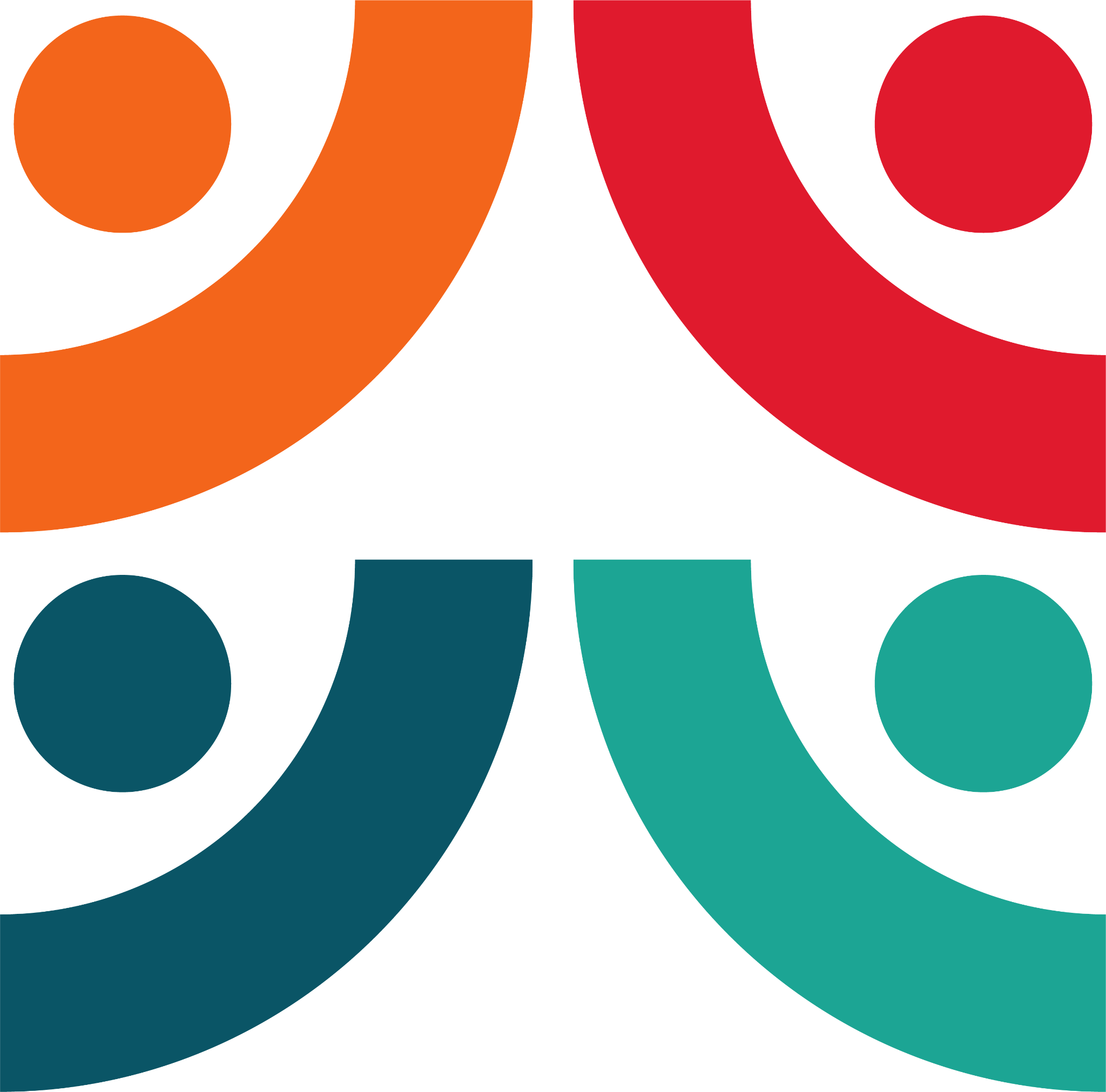 Af hverju fjölbreytni? Hagrænir hvatar
Example:
In USA Nasdaq named to 2021 Bloomberg Gender-Equality Index

The reference index measures gender equality across five pillars: female leadership and talent pipeline, equal pay and gender pay parity, inclusive culture, sexual harassment policies, and pro-women brands. Nasdaq was included in this year’s index for scoring at or above a global threshold established by Bloomberg to reflect a high level of disclosure and overall performance across the framework’s five pillars.

Competitive edge for recruitment and with other brands/ providers

https://www.nasdaq.com/articles/nasdaq-named-to-2021-bloomberg-gender-equality-index-2021-02-03
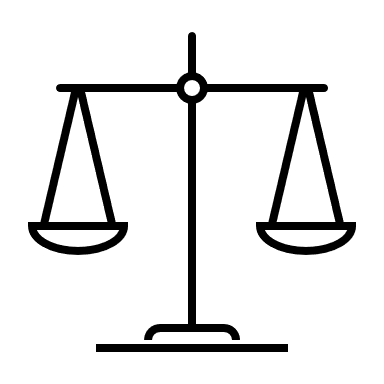 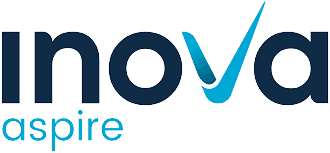 [Speaker Notes: Organisations having taken measured action to improve situation enhance position
Appeals to employees
Investors
Customers
More buying power
Recruit from a talent pool- want to work from them
Signals psychological safety
What do people want when they join an organisation: belonging/ connection/ meaningful work and-
Openness – it is safe to express thoughts, ideas, and concerns.
Equality – there is a perception of fairness, an equal chance for all employees to succeed.
Belonging – employees share a positive connection to each other and the organization.
https://www.mckinsey.com/featured-insights/gender-equality/taking-the-lead-for-inclusion]
Open to change and less open to risk
Change in strategic thinking and decisions
More investment in research and development
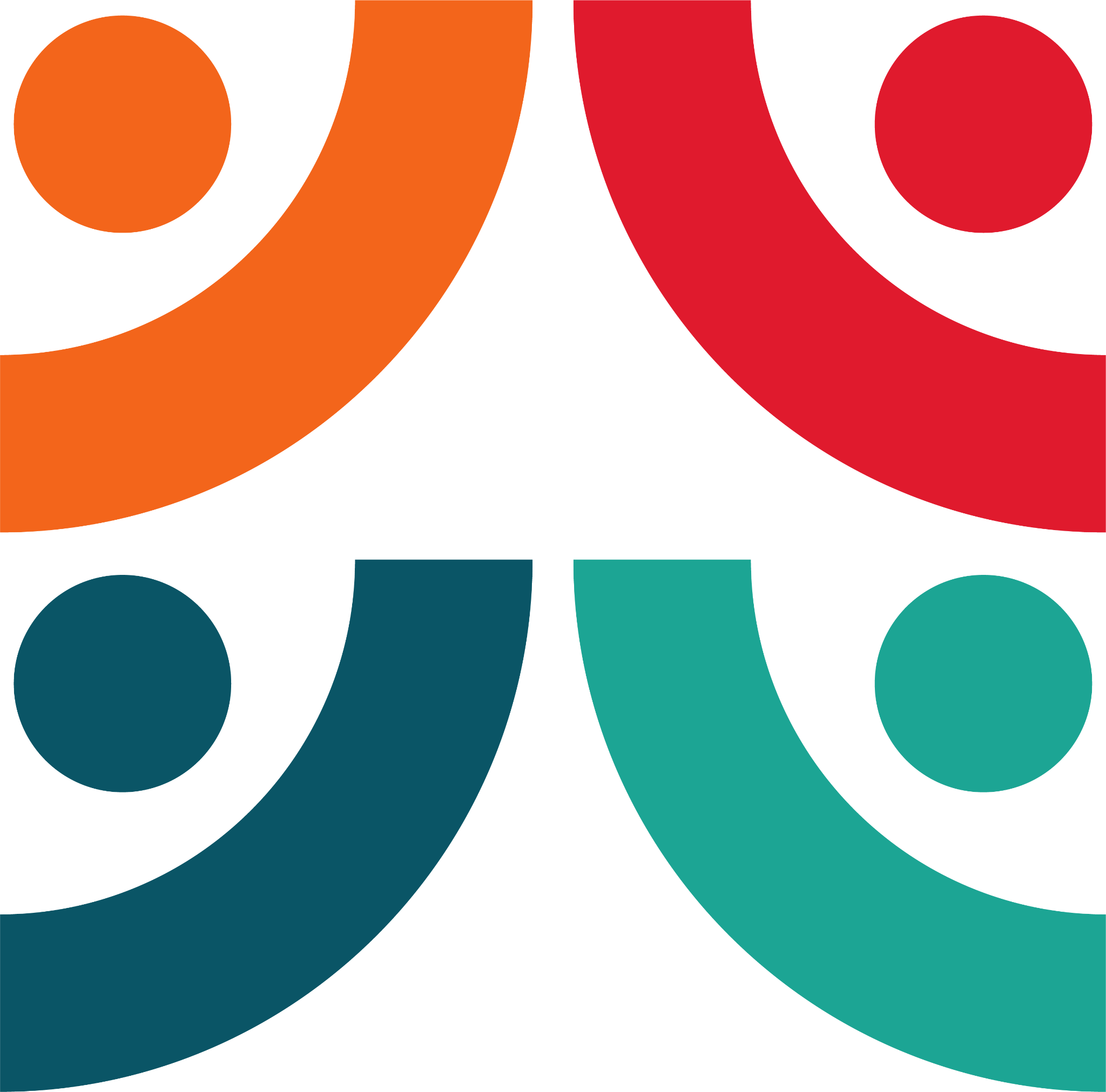 Harvard Business Review research (April 2021 150 multinational firms in Europe analysed)
What are mechanisms that deliver higher performance with gender equal organisations?

Women on boards/ senior positions?
Weighing proposals for novelty with failure
Care less about tradition and challenge the status quo- drives change
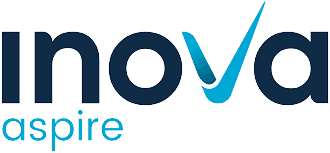 [Speaker Notes: https://hbr.org/2021/04/research-adding-women-to-the-c-suite-changes-how-companies-think?utm_campaign=hbr&utm_medium=social&utm_source=linkedin

Note: one woman entering a board at senior level when only female on board has more impact than a new woman entering board where women are readily established]
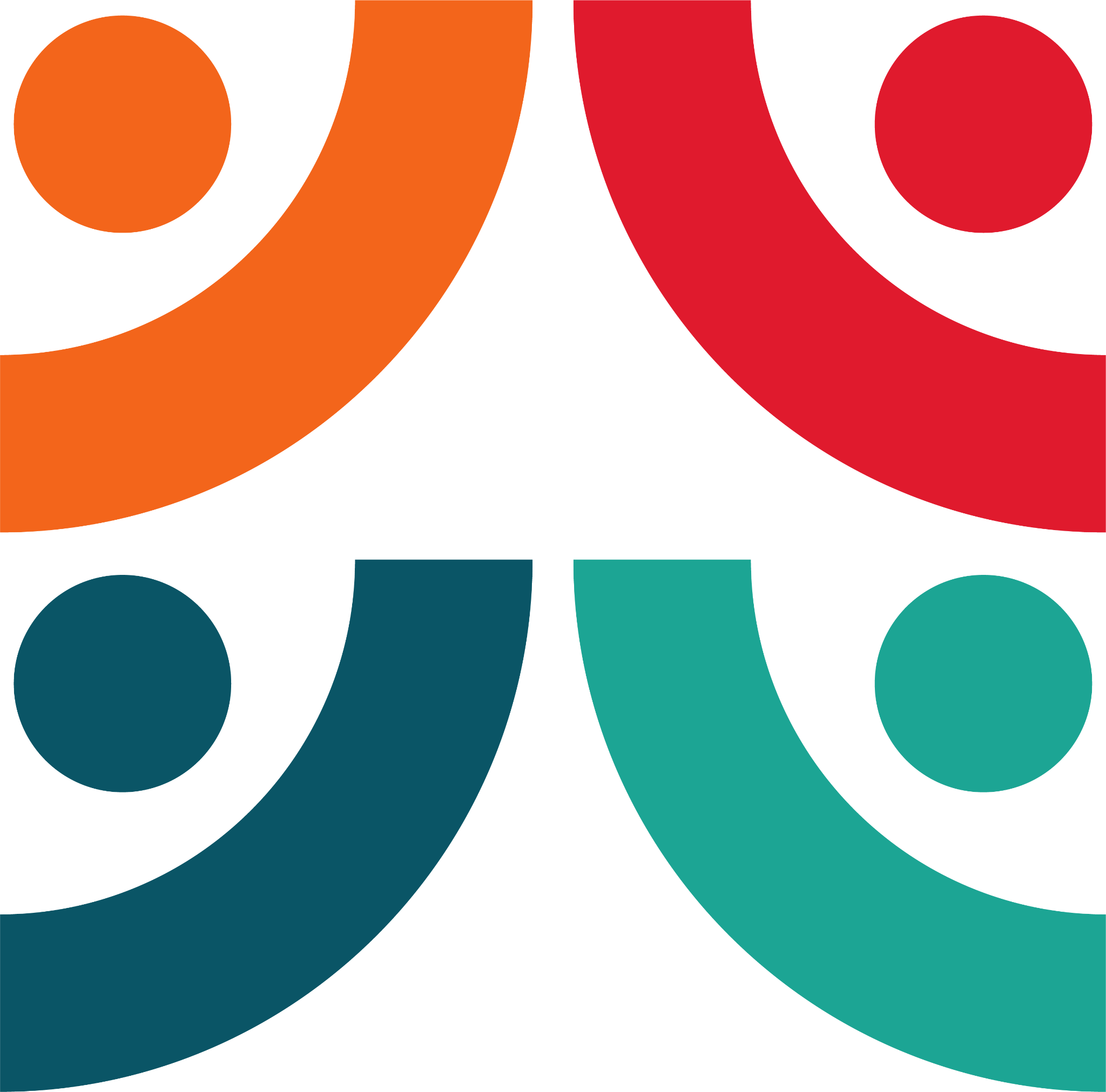 Konur að yfirgefa vinnustaði (2022)
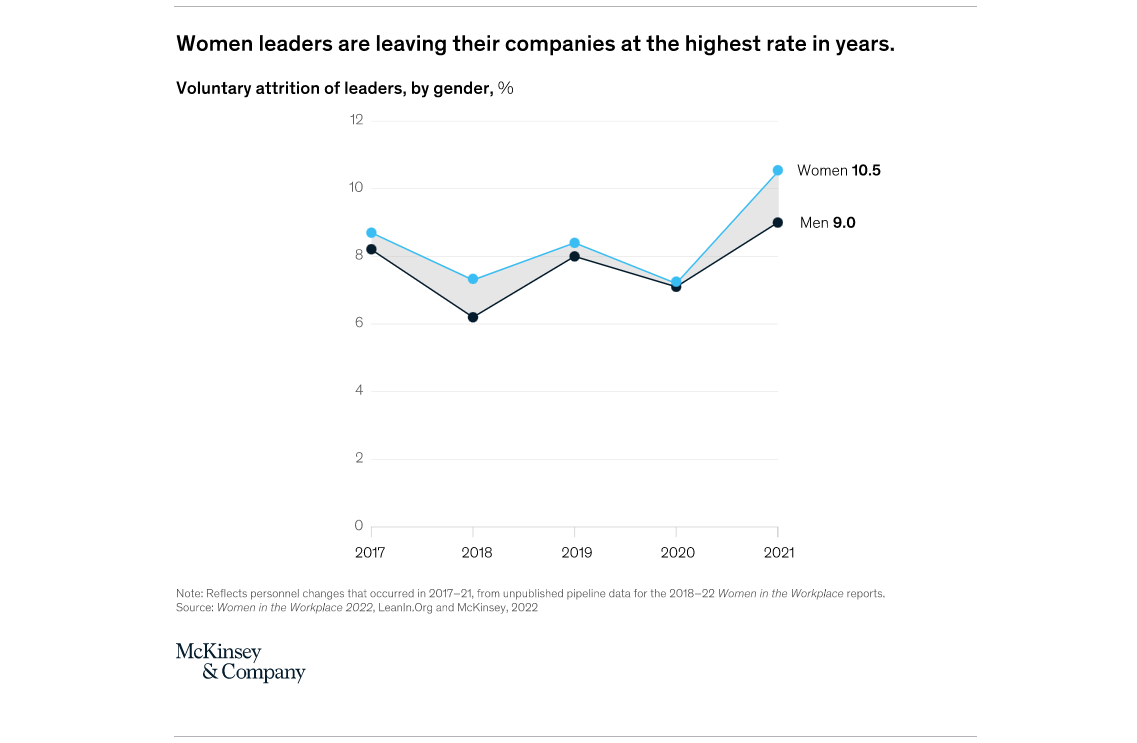 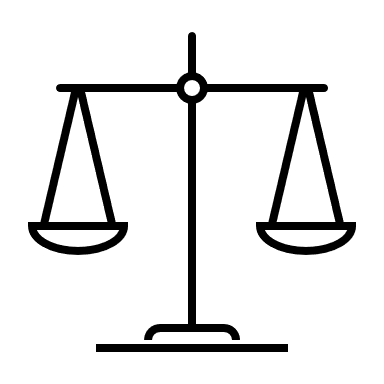 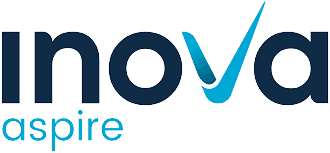 [Speaker Notes: https://www.mckinsey.com/featured-insights/diversity-and-inclusion/women-in-the-workplace]
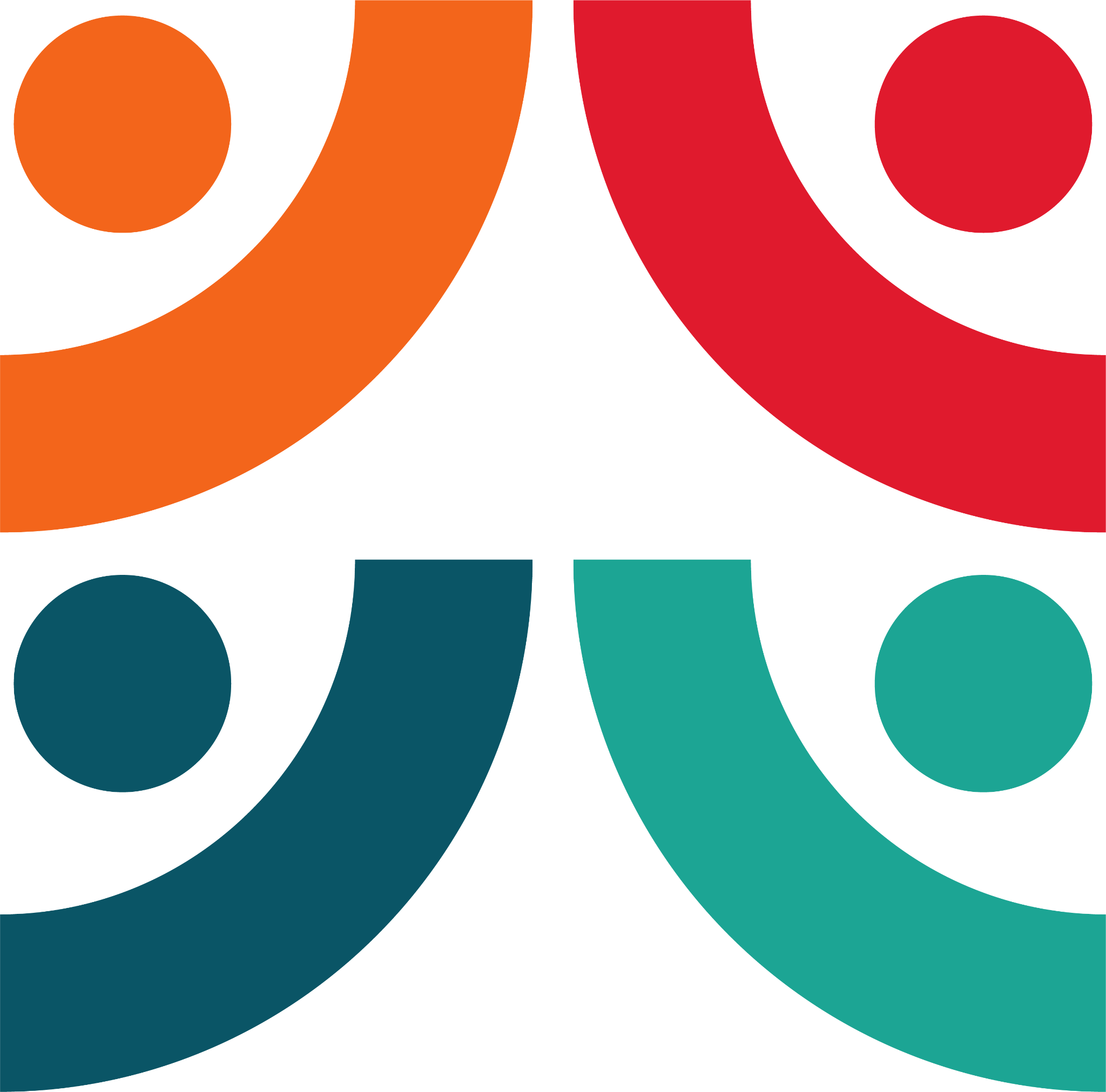 Af hverju eru konur að skipta um störf
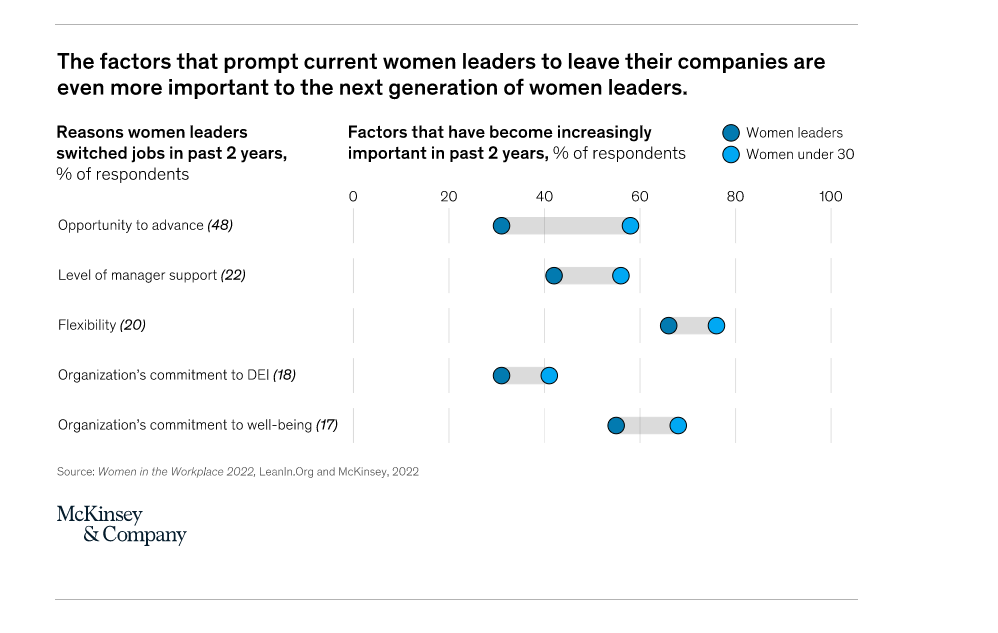 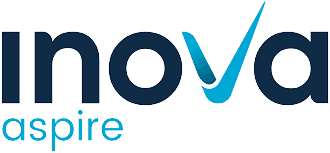 [Speaker Notes: Ástæður þess að konur almennt eru að yfirgefa vinnustaði, hafa enn meira vægi fyrir næstu kynslóð leiðtoga
DEI = Diversity, Equity, Inclusion

https://www.mckinsey.com/featured-insights/diversity-and-inclusion/women-in-the-workplace (2022)]
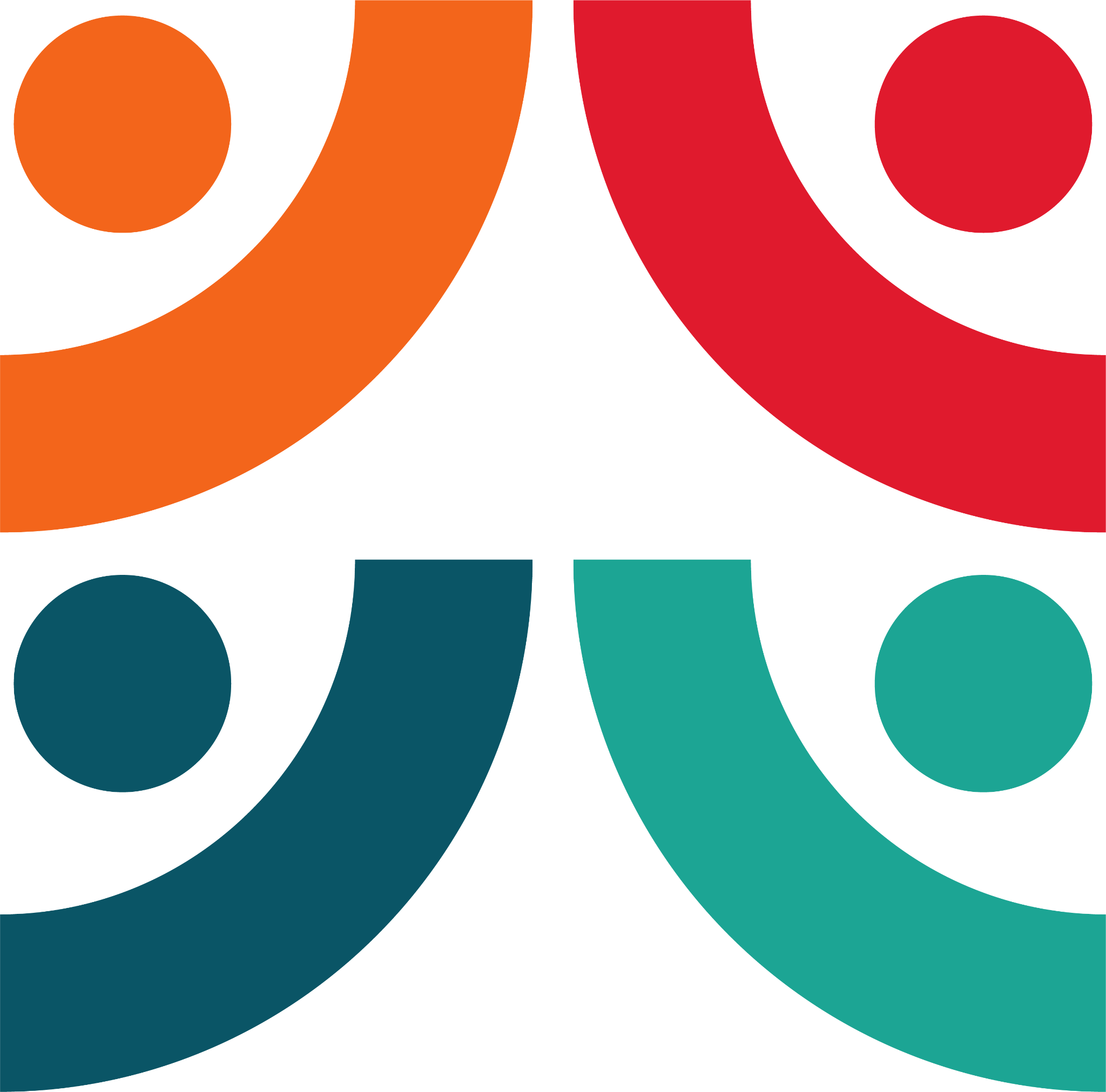 Auk þess … the Glass Cliff Effect
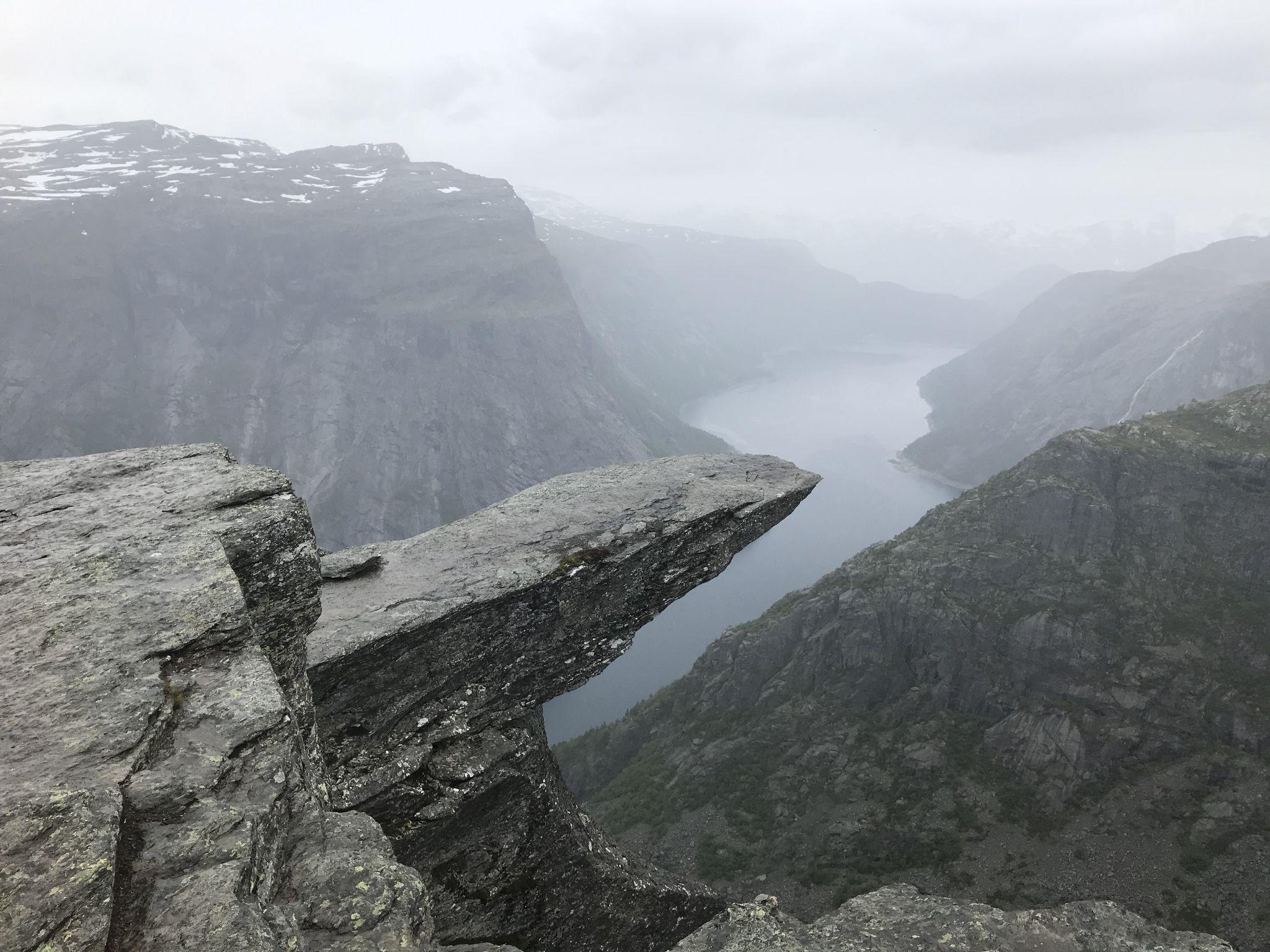 Women and minoritised groups are more likely to be promoted to senior positions in times of crises when risks are greater and failure more likely!
Car les about tradition and challenge the status quo- drives change
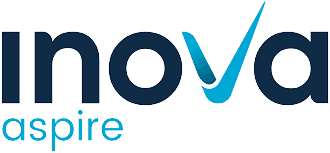 [Speaker Notes: https://www.bbc.com/future/article/20220204-the-danger-of-the-glass-cliff-for-women-and-people-of-colour
Photo by Andrew H on Unsplash]
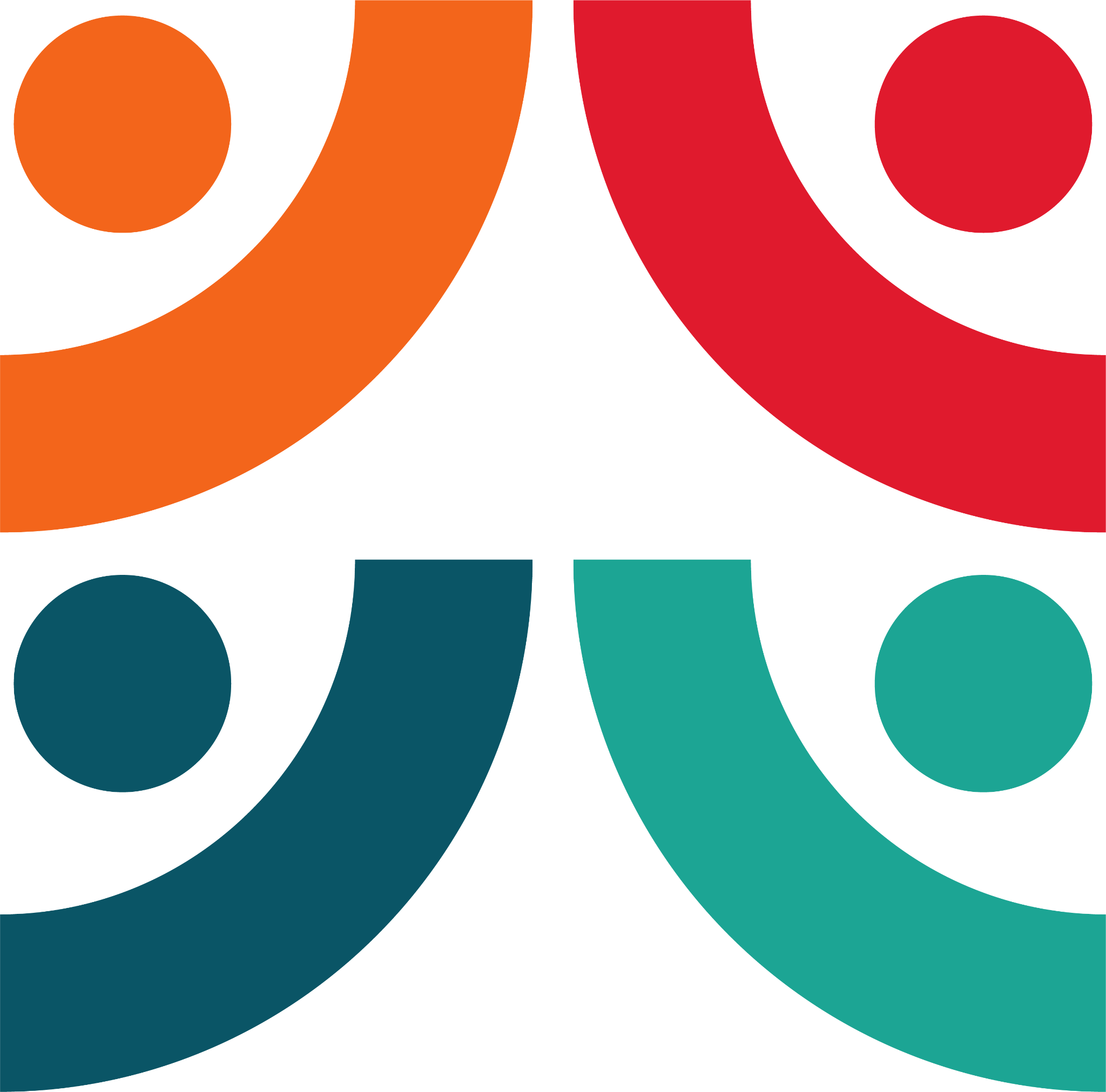 Fjölbreytileiki í víðum skilningi
Kyni
Kynþætti
þjóðernisuppruna 
Trú
Lífsskoðun
Aldri
Kynhneigð
Kynvitund
Kyneinkennum
Kyntjáningu
Fötlun
[Skertri starfsgetu]
Fjölþætt mismunun
Recent long Covid case has gone to appeal- likely to be classed as a disability in terms of Equality Act (2010) 
https://www.peoplemanagement.co.uk/article/1790935/caretaker-successfully-claims-long-covid-disability-landmark-tribunal-case
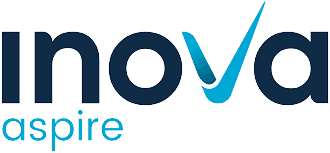 [Speaker Notes: Lög um jafna stöðu og jafnan rétt kynjanna nr. 150/2020 - https://www.althingi.is/lagas/nuna/2020150.html 
Lög um jafna meðferð utan vinnumarkaðar nr. 85/2018 - https://www.althingi.is/lagas/nuna/2018085.html 
Lög um jafna meðferð á vinnumarkaði nr. 86/2018 - https://www.althingi.is/lagas/nuna/2018086.html]
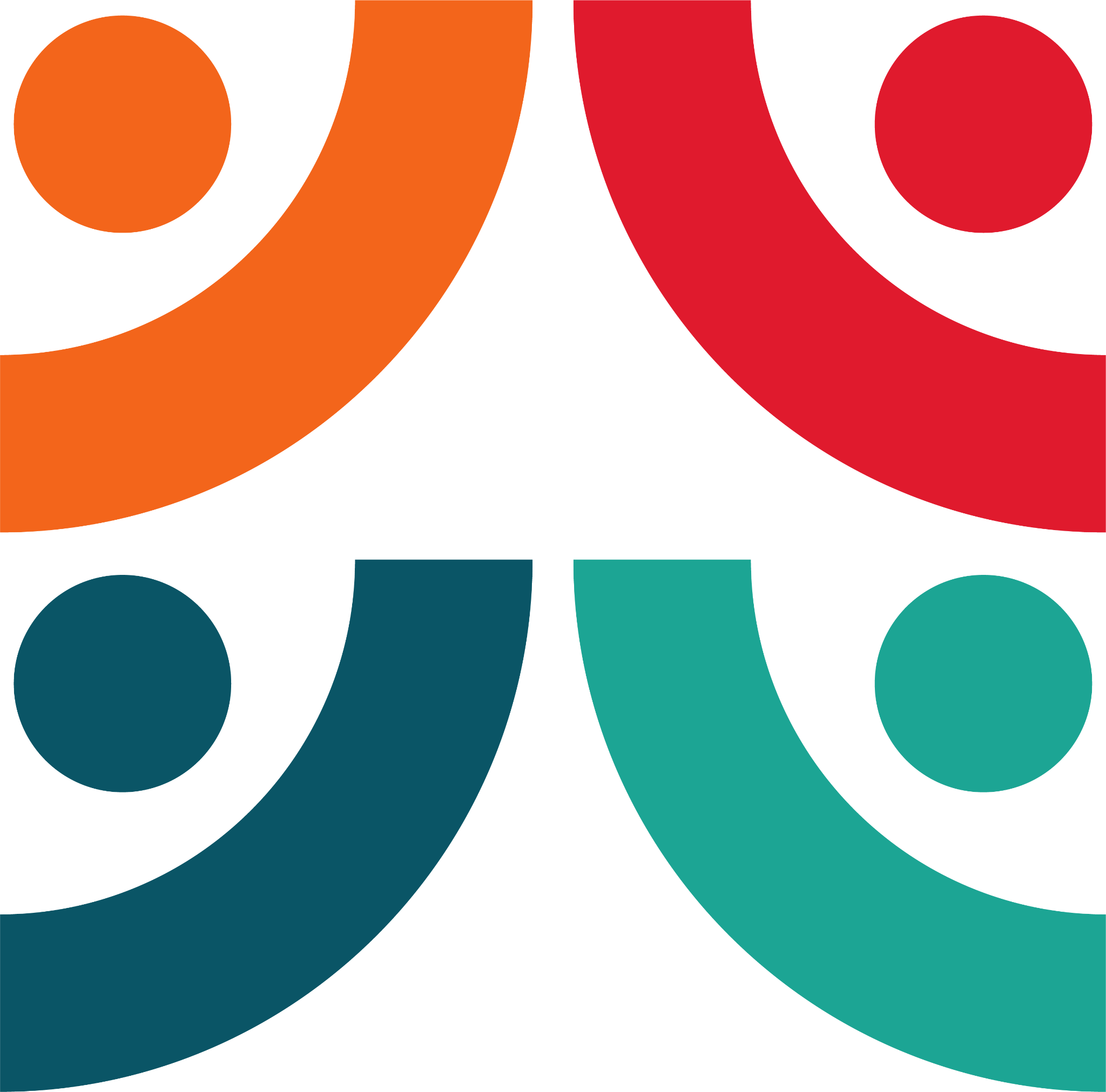 Fjölbreytileiki í víðum skilningi
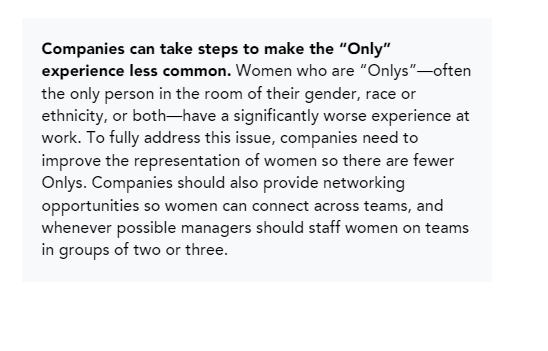 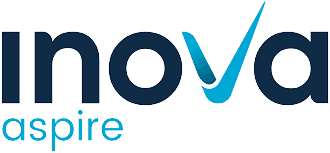 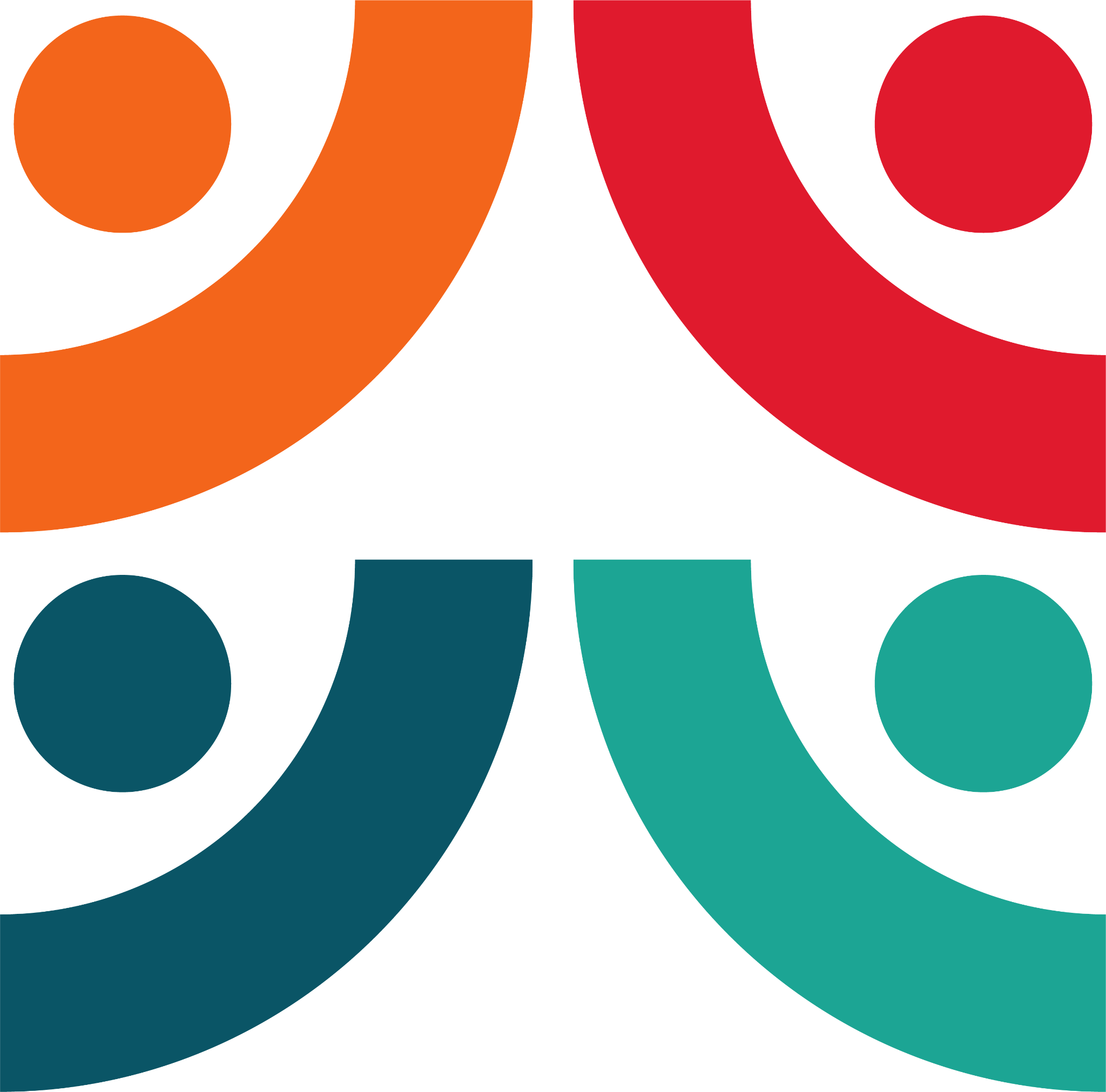 Sanngirni
‘Employees not feeling treated fairly is central to job dissatisfaction and stress.’ (CIPD, 2021).

Recessions/ uncertainty- not much movement in labour market.

In times of boom, people become more mobile. Dissatisfied staff may then  leave. 

When Covid hit, trust went up. Organisations seemed actively engaged in staff welfare which built trust and engagement. 

Post Covid, wellbeing was firmly on organisational agendas but slight return to normal.

Research is showing wellbeing and work life balance/ flexibility are crucial to employees.
Not a return to normal-a reset!
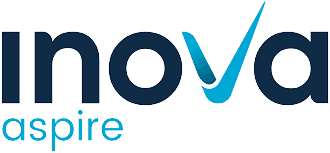 [Speaker Notes: Starfsfólki er mikilvægt að komið sé fram við það af sanngirni og virðingu
The Chartered Institute of Personnel and Development https://www.cipd.co.uk/Images/good-work-index-survey-report-2021-1_tcm18-96105.pdf]
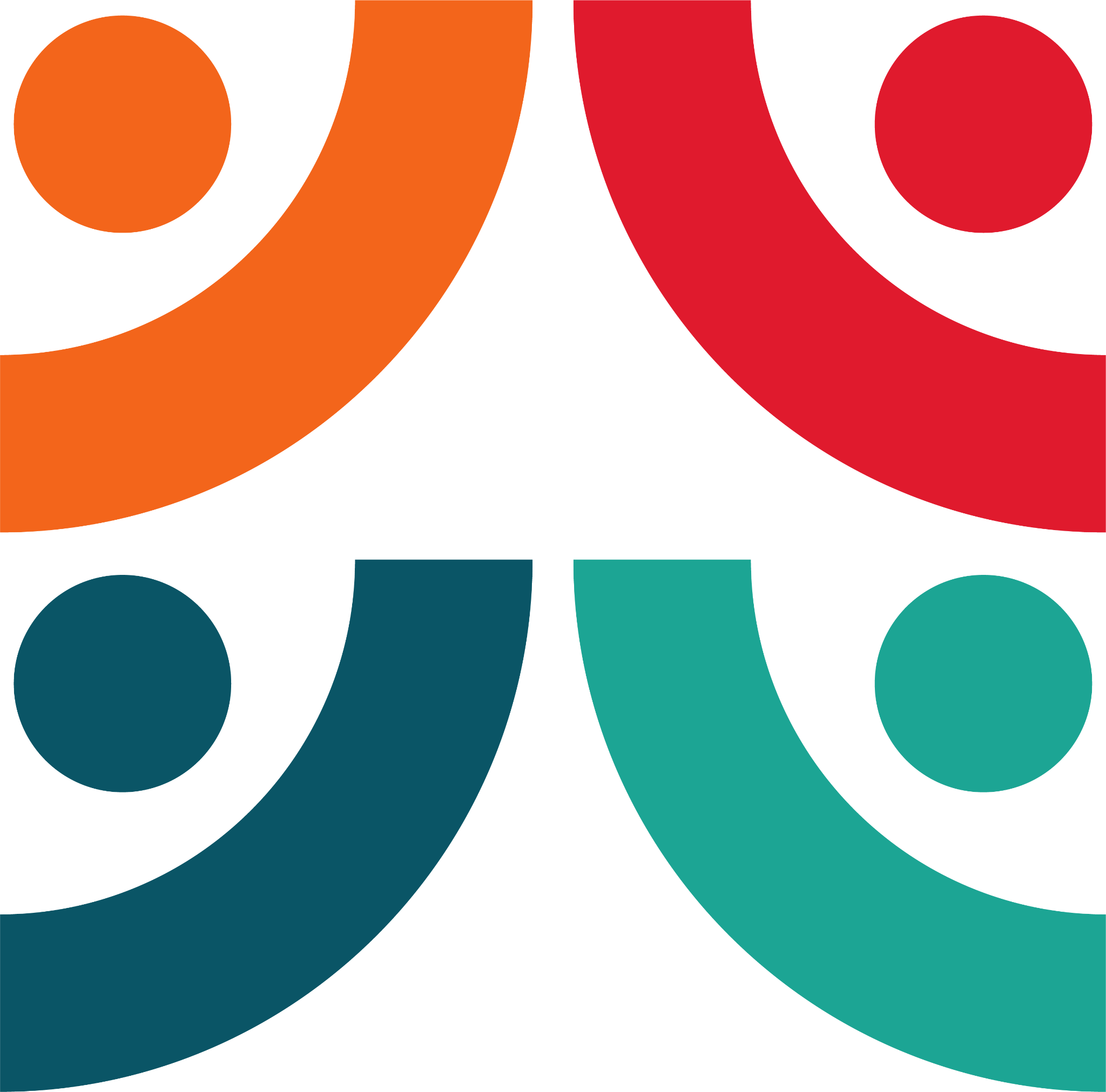 Síbreytilegt landslag í jafnréttismálum
Definitions contested-BAME becoming outmoded-to better focus on understanding disparities and outcomes for specific ethnic groups.

Government abandoning unconscious bias training as poor evidence of efficacy.

Marginalised groups finding voices to drive changes they want to see.
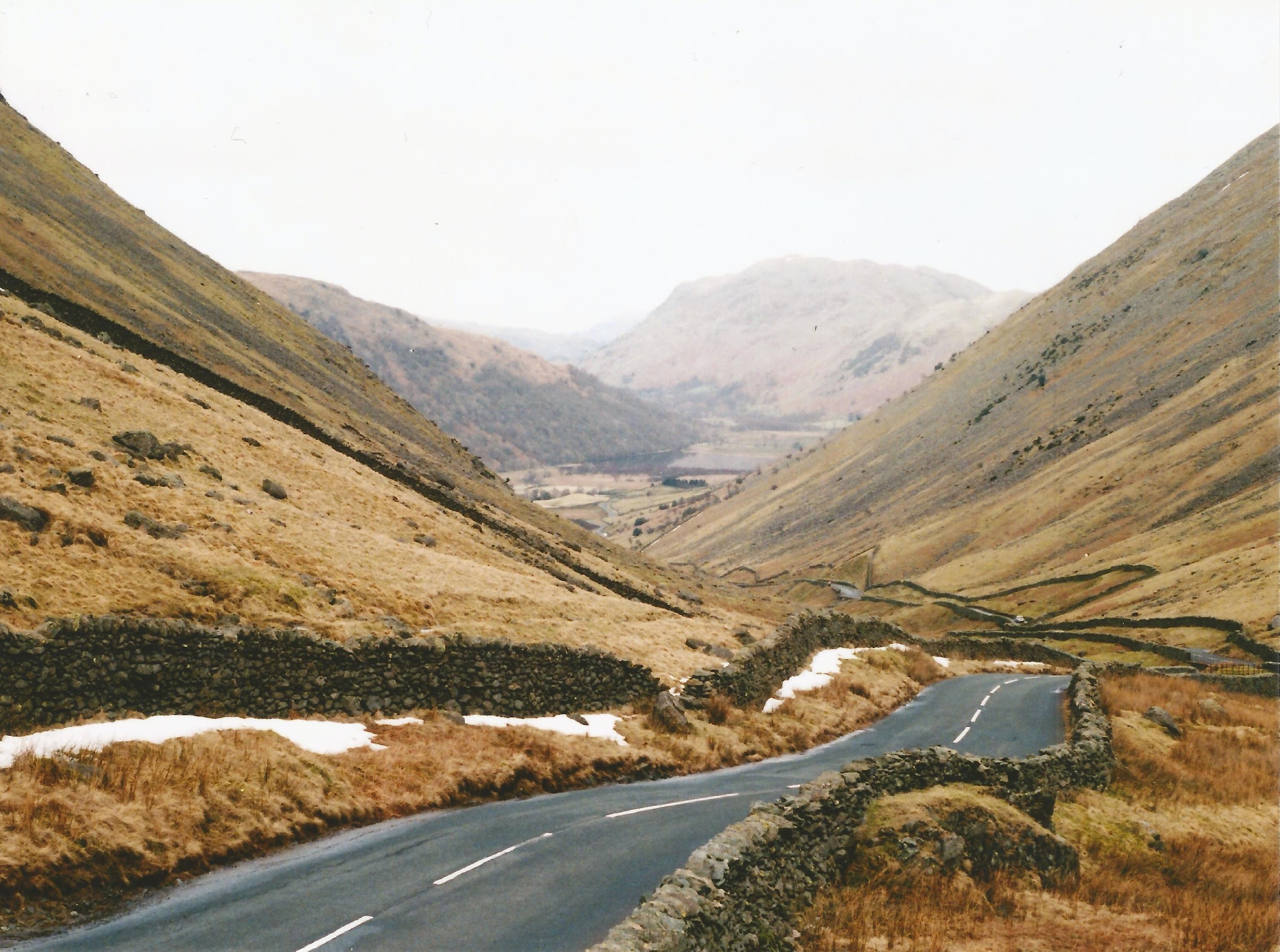 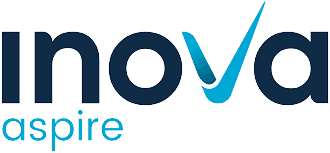 [Speaker Notes: BAME = Black, Asian and minority ethnic

https://www.gov.uk/government/publications/the-report-of-the-commission-on-race-and-ethnic-disparities/summary-of-recommendations

https://www.gov.uk/government/publications/unconscious-bias-and-diversity-training-what-the-evidence-says

Me too, BLM, LGBTQi community, women going through menopause, people who have not had voices in organisations are finding voices to challenge status quo]
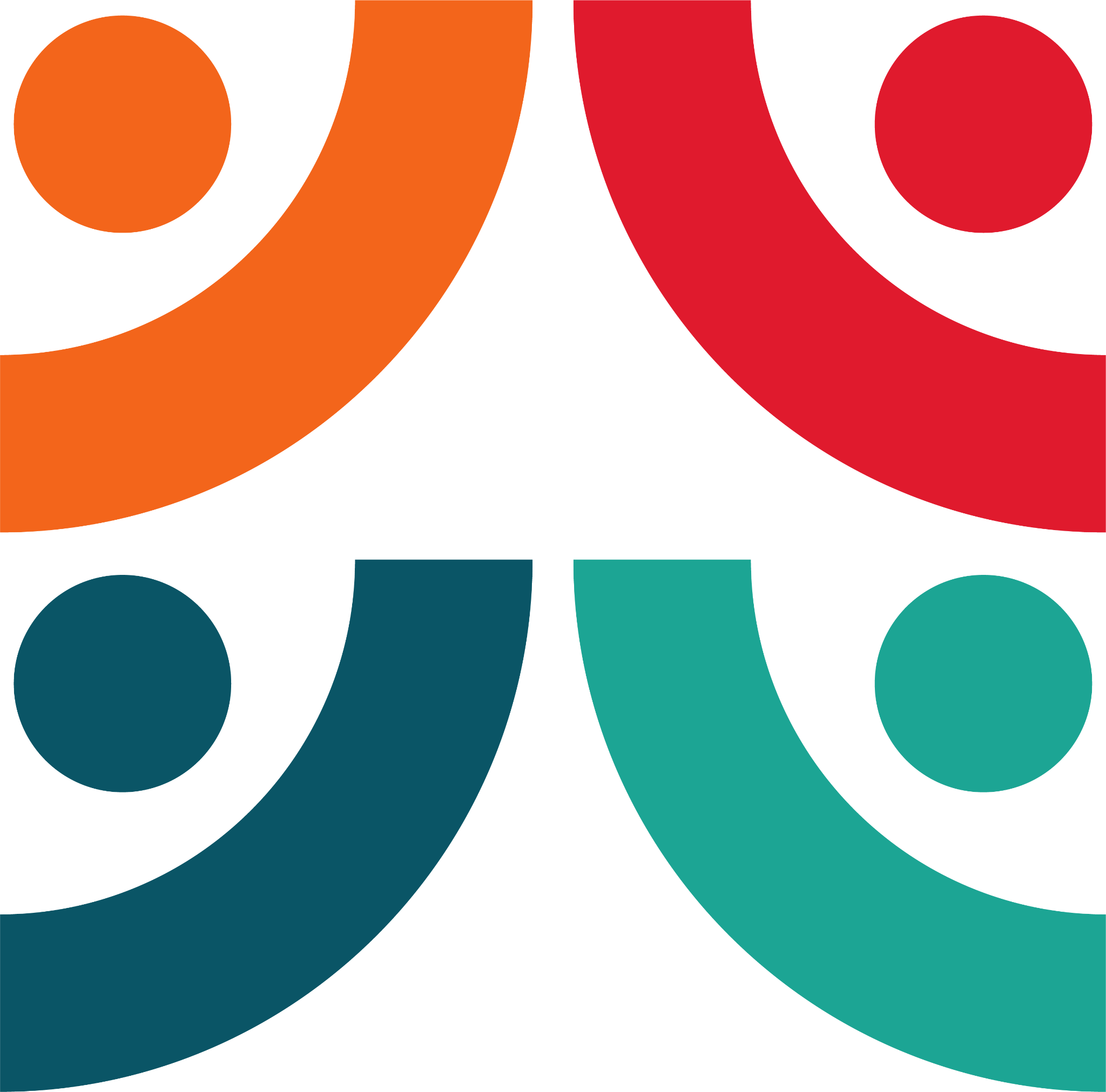 Ómeðvituð hlutdrægni
Unconscious bias is when we make judgments or decisions on the basis of our prior experience, our own personal deep-seated thought patterns, assumptions or interpretations, and we are not aware that we are doing it. The irony is that prejudice and discrimination are inevitable by-products of the efficiency of human cognition. 

Professor Uta Frith DBE FBA FMedSci FRS
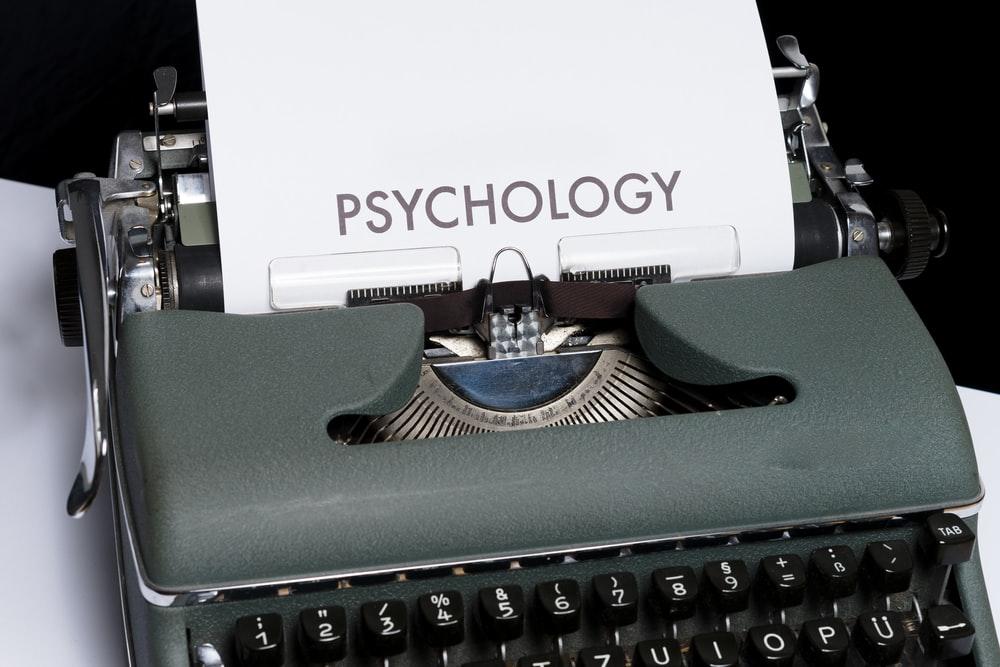 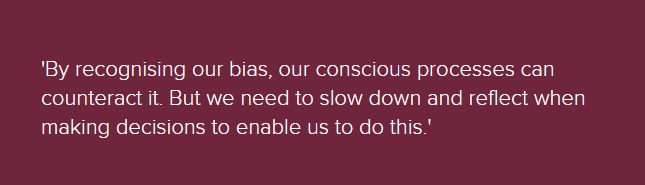 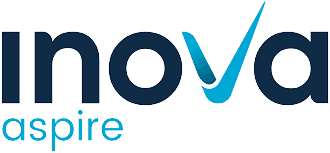 [Speaker Notes: Source of definition of unconscious bias :  - https://royalsociety.org/-/media/policy/Publications/2015/unconscious-bias-briefing-2015.pdf p2
The brain seeks to short-cut and categorise to enable quick decision-making.
These quick decisions helped us survive and  defend ourselves.
The brain sifts vast amounts of information based on patterns.
Stereotyping, often seen in bias, is a cognitive unconscious short-cut, often based on faulty, non-logical thinking.
We are all affected by this.
Source: Professor Uta Frith DBE FBA FMedSci FRS]
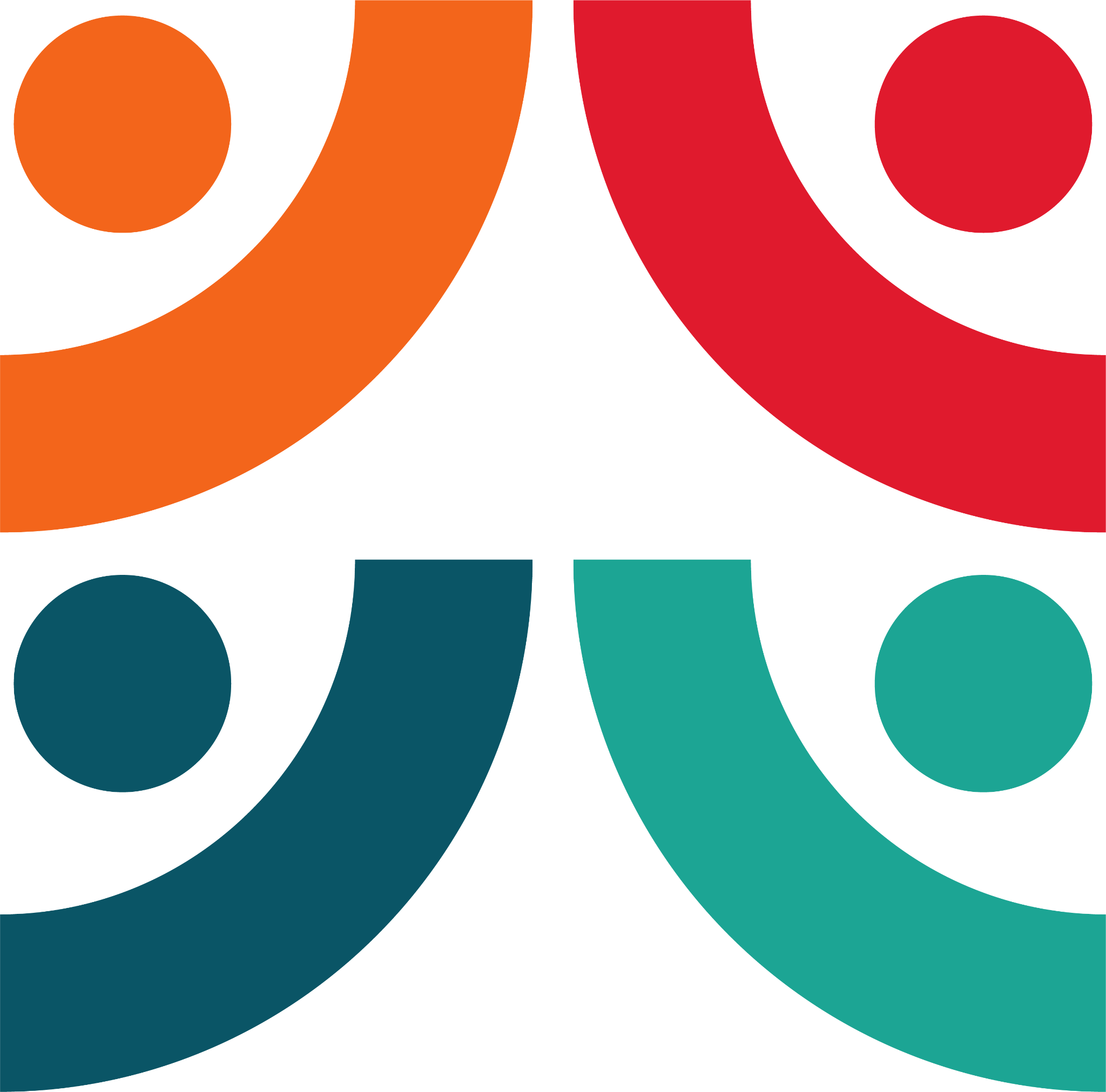 Núverandi aðstæður
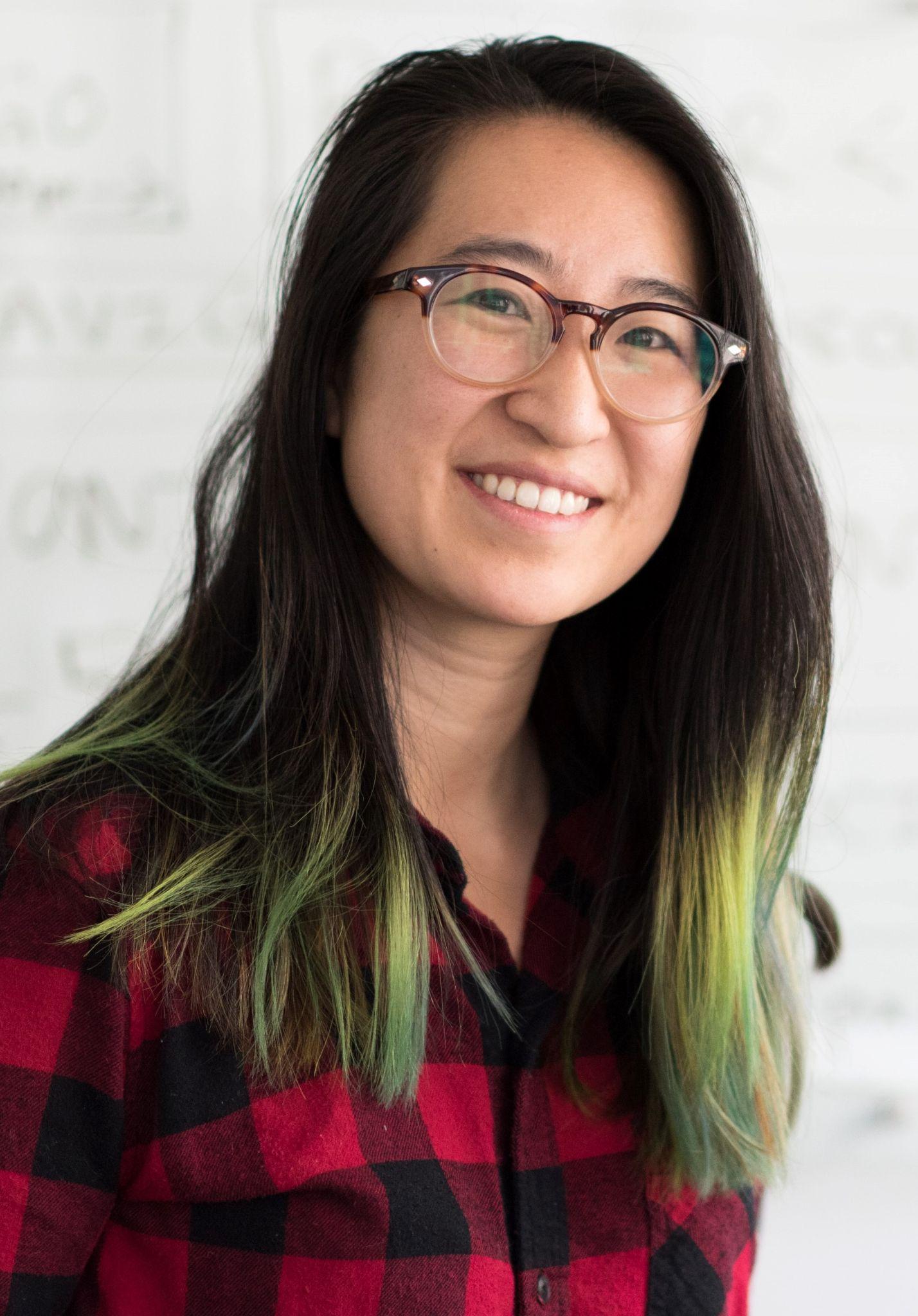 The great resignation
Skills shortages
July 2022- skills shortages therefore,  80% of employers would recruit for potential rather than ability now 
Inflation reducing value of money in our pockets
In work-poverty

Organisations need to widen the talent pool.
Photo by Christina @ wocintechchat.com on Unsplash
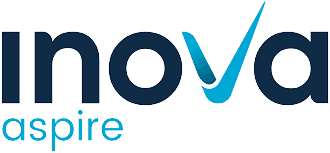 [Speaker Notes: https://www.weforum.org/agenda/2022/06/the-great-resignation-is-not-over/ 
„The Great Resignation, a term coined in May 2021, describes the record number of people leaving their jobs since the beginning of the pandemic. After an extended period of working from home with no commute, many people have decided their work-life balance has become more important to them.“
https://www.linkedin.com/pulse/indications-great-resignation-has-arrived-iceland-kathryn-gunnarsson-/
„The term “the Great Resignation” is an employment trend that originated in the USA and is now trending on a global scale. According to the early data, the rate that employees have been quitting their jobs has been on the rise since early 2020.
Whilst this trend wasn’t significant in Iceland throughout 2020 and 2021, there has visually been a huge increase in people making a change in their career in the latter part of 2021 and 2022 to date.”]
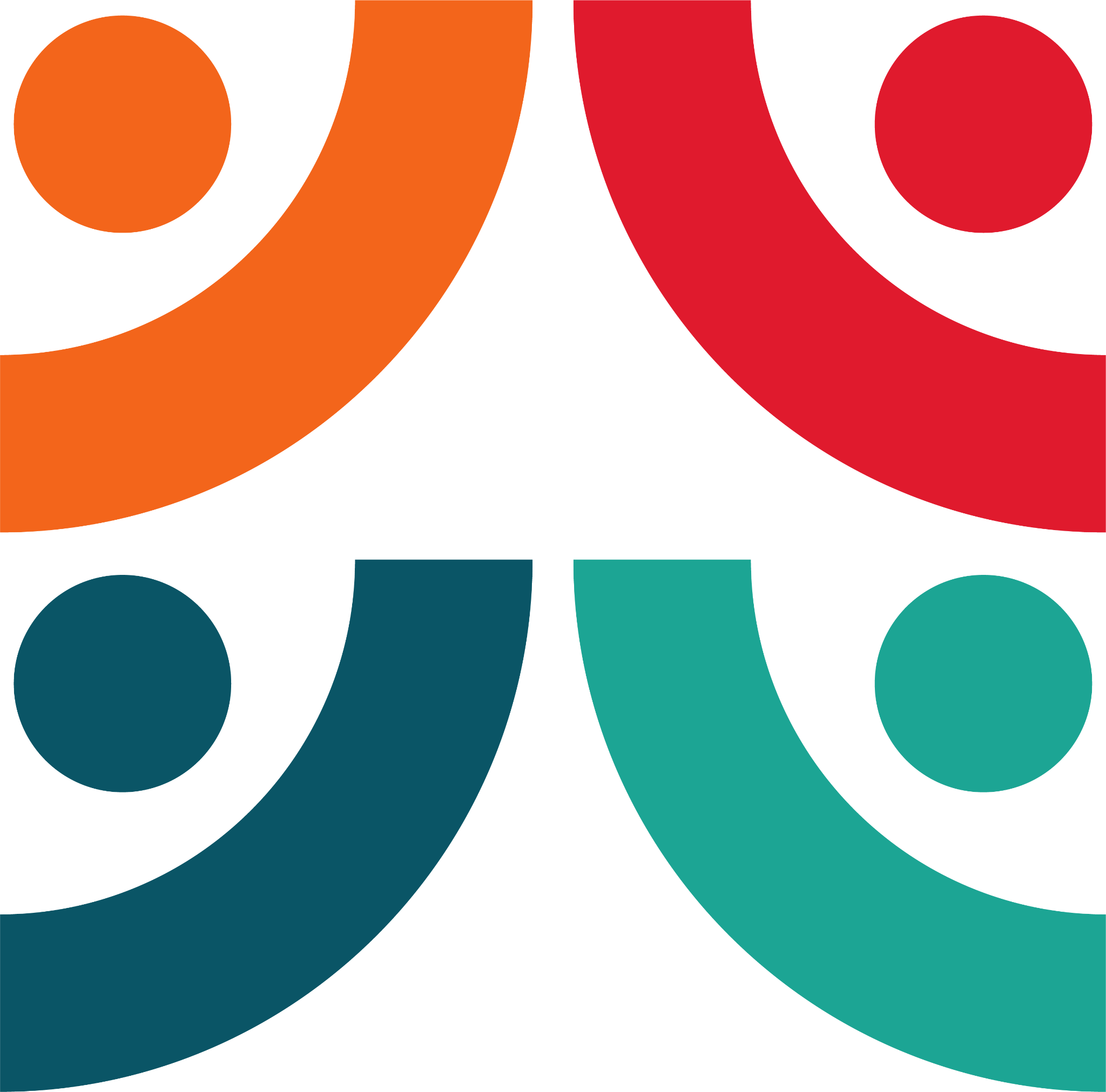 Vinnustaðir þurfa að sýna nærgætni til að laða að starfsfólk
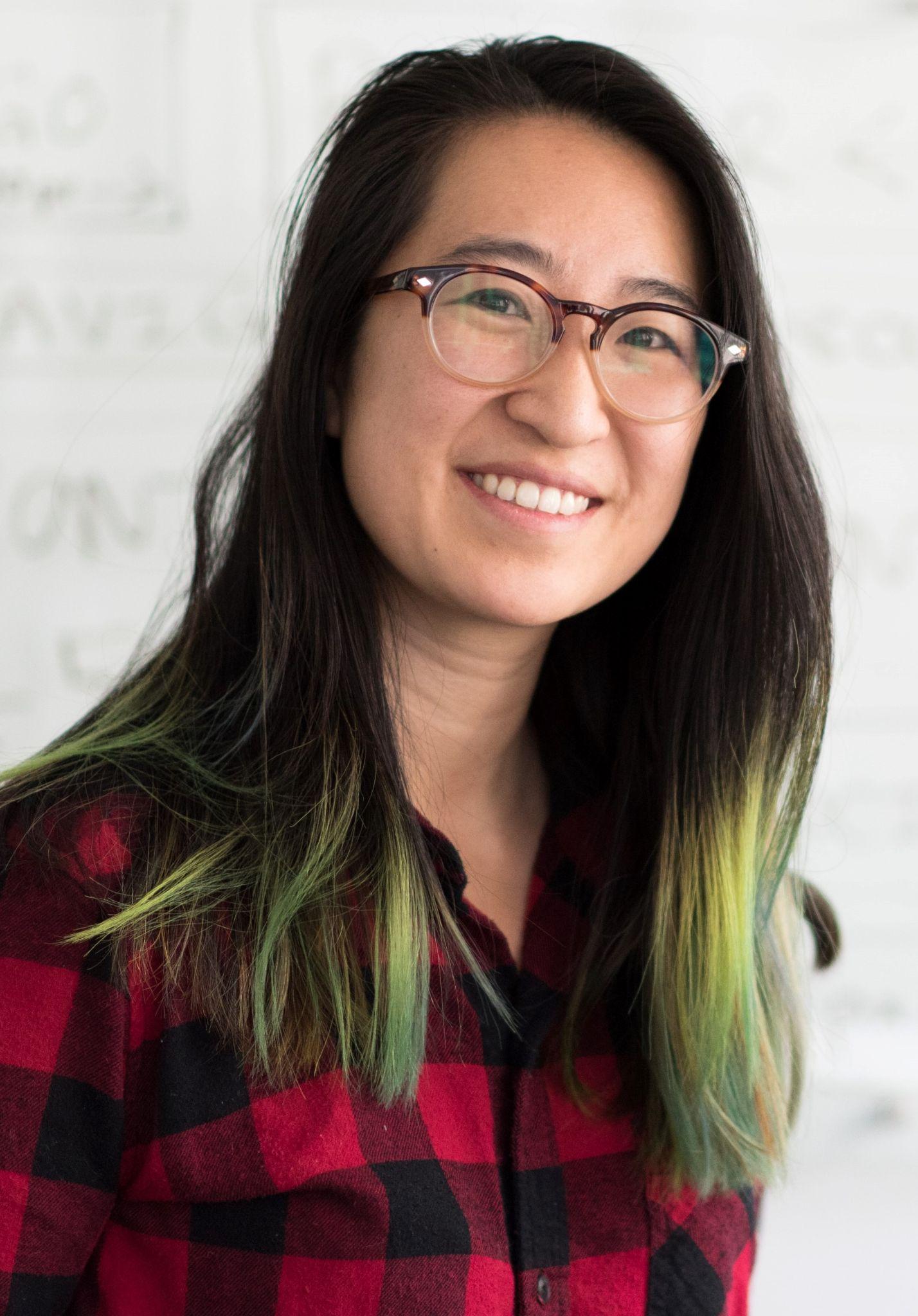 Job seeker:

When a job advert says:

‘We welcome applications from marginalised groups’

I think of tokenism and that they just want a quote to look virtuous…it doesn’t encourage me to apply.

I want to be reassured they really understand structural inequalities and they have a plan of action, and they are making progress.

I belong to a global majority!
Photo by Christina @ wocintechchat.com on Unsplash
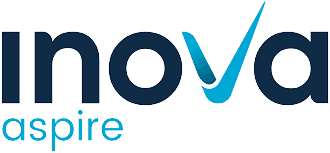 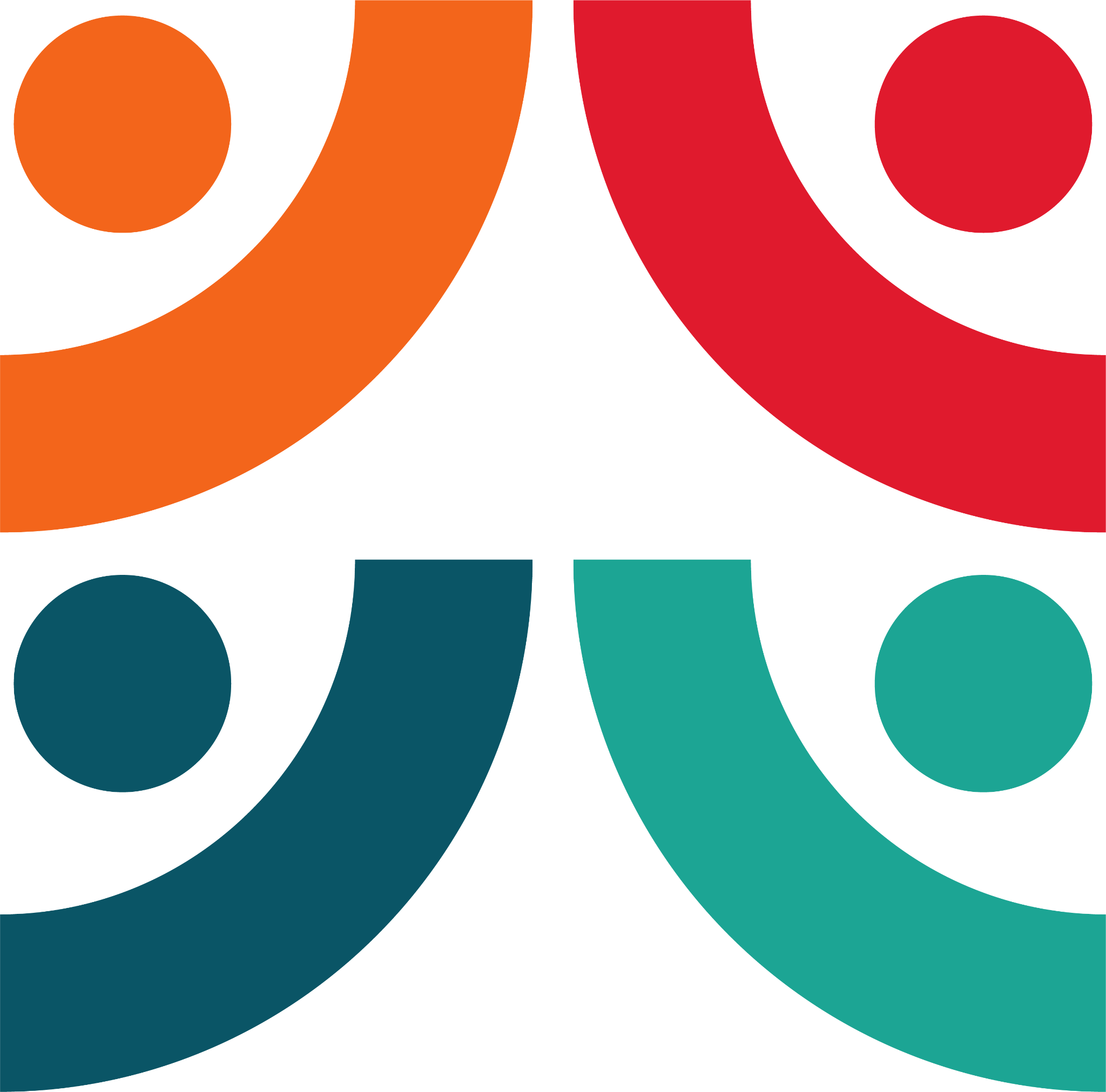 Hugmyndafræði inngildingar
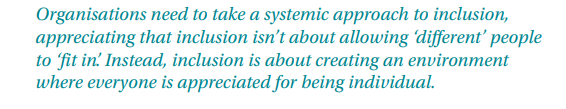 CIPD, (2019).
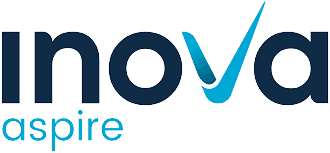 [Speaker Notes: Source: : https://www.cipd.co.uk/Images/building-inclusive-workplaces-report-sept-2019_tcm18-64154.pdf  p25
What are the challenges for this?
How terminology changes-awareness, acceptance.]
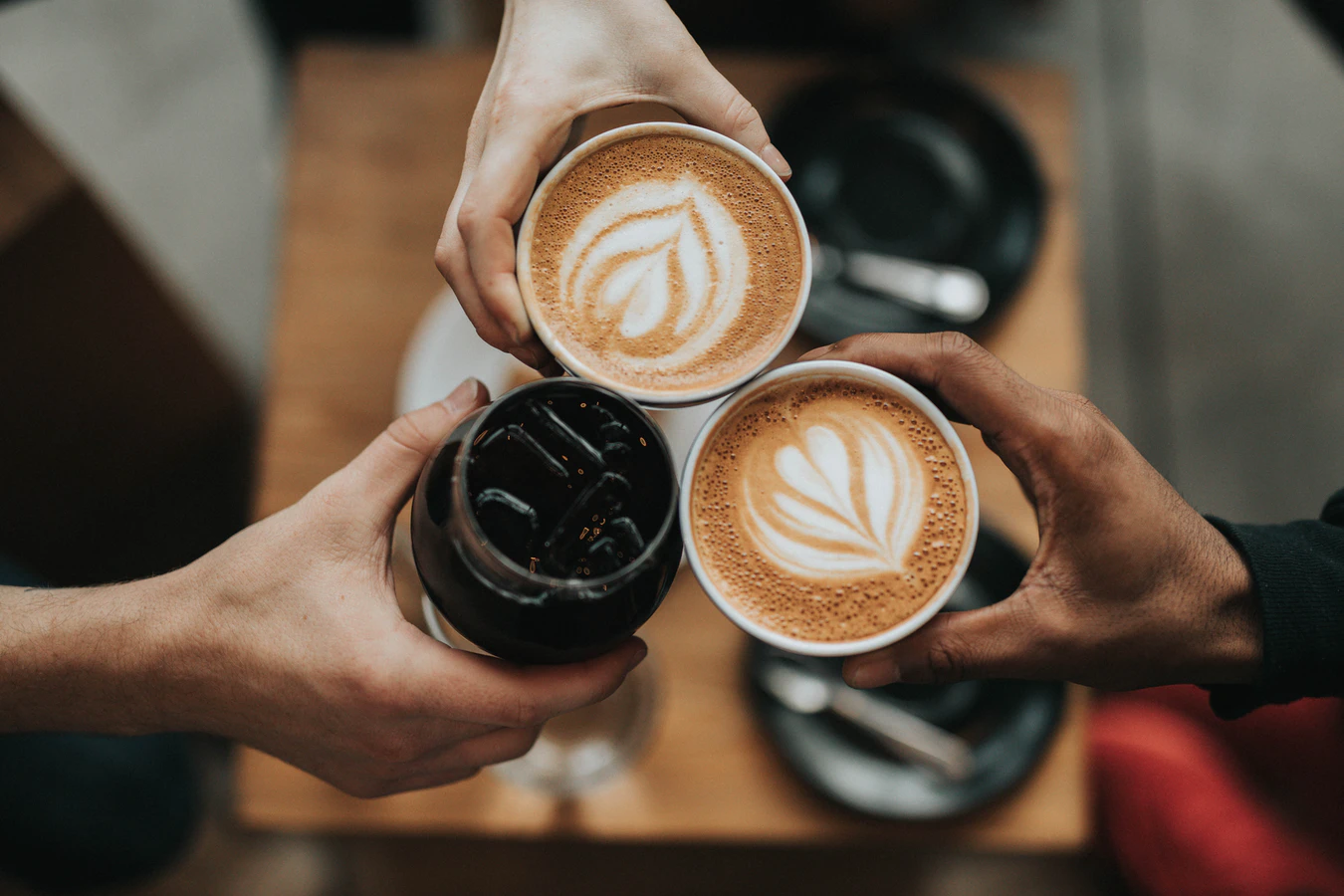 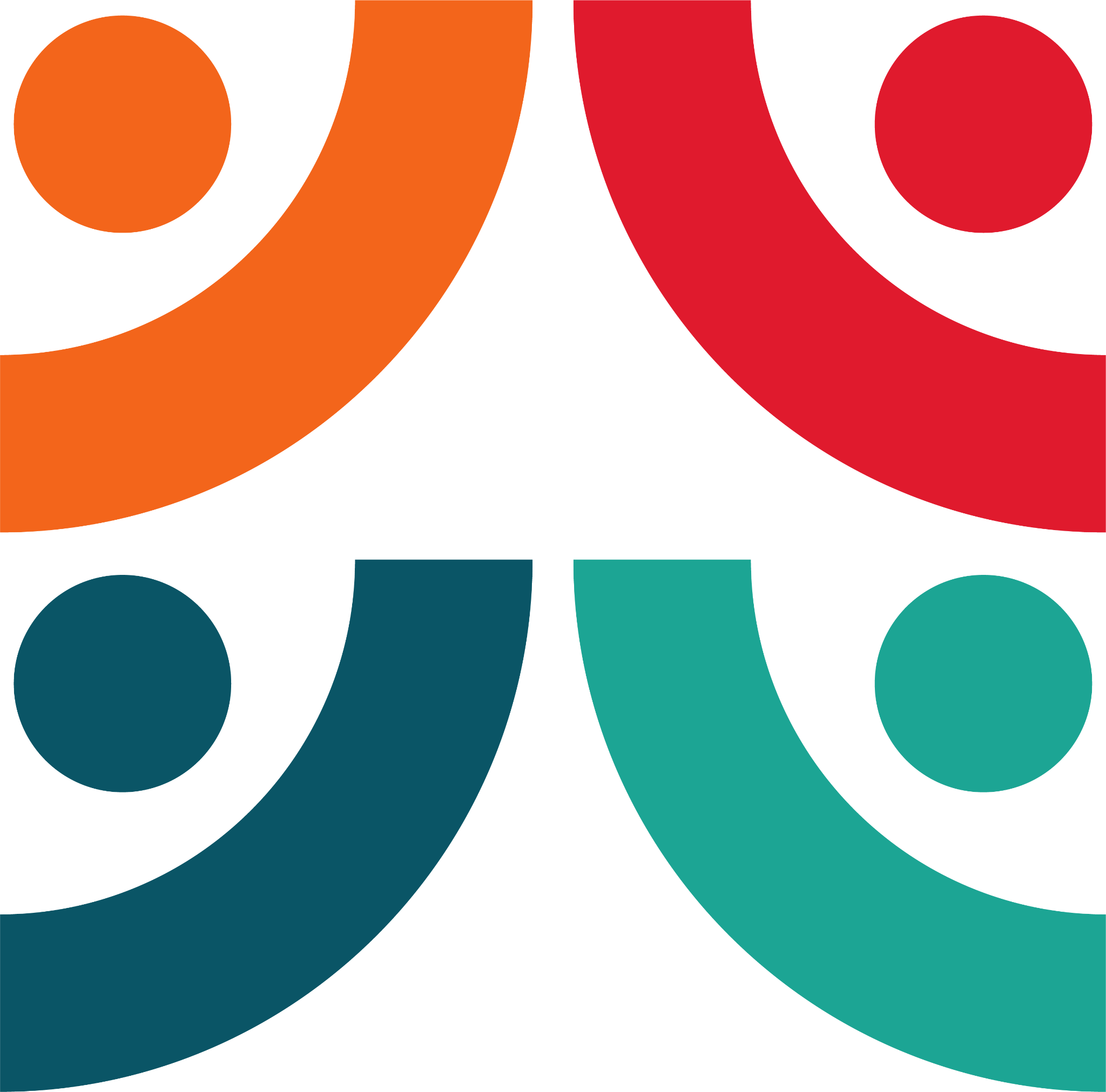 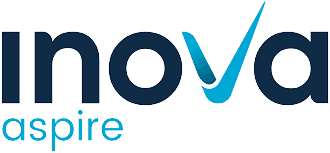 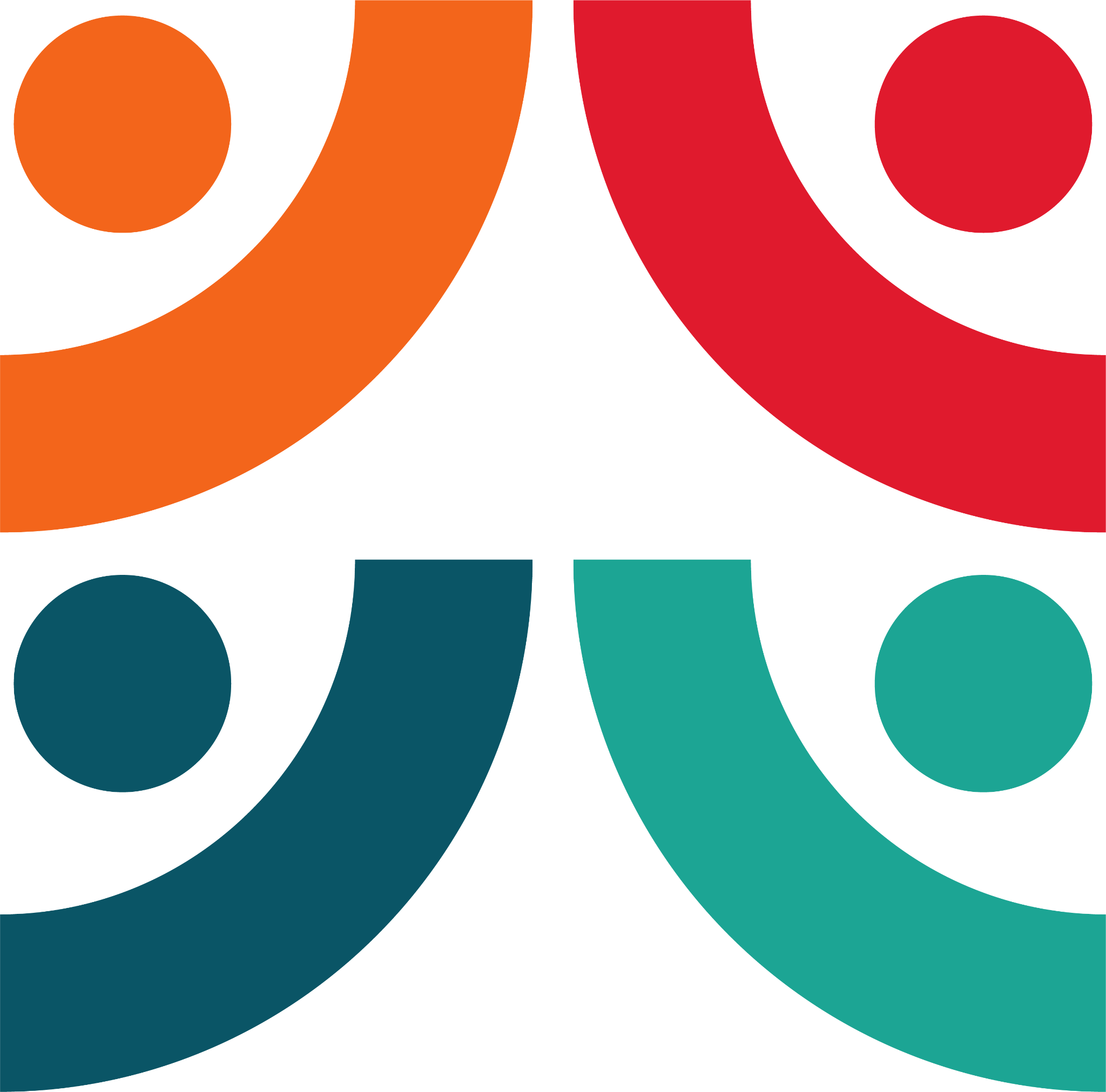 Til hvers þarf að líta til að vera vinnustaður inngildingar?
McKinsey’s definition of inclusiveness incorporates:
Openness – it is safe to express thoughts, ideas, and concerns.
Equality – there is a perception of fairness, an equal chance for all employees to succeed.
Belonging – employees share a positive connection to each other and the organization.

https://www.mckinsey.com/featured-insights/gender-equality/taking-the-lead-for-inclusion
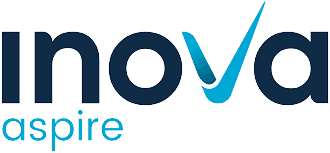 [Speaker Notes: “While gender diversity is still at the core of diversity policies and actions, mature organizations are also now addressing inclusive culture, mindsets, and processes to ensure that all employees feel that they belong, are treated fairly, and can be successful as their true selves. They have adopted a wide definition of diversity for the scope of their transformation to include not only gender, but also ethnicity, sexual identity and orientation, religion, disability, and variety in educational background and experience.”]
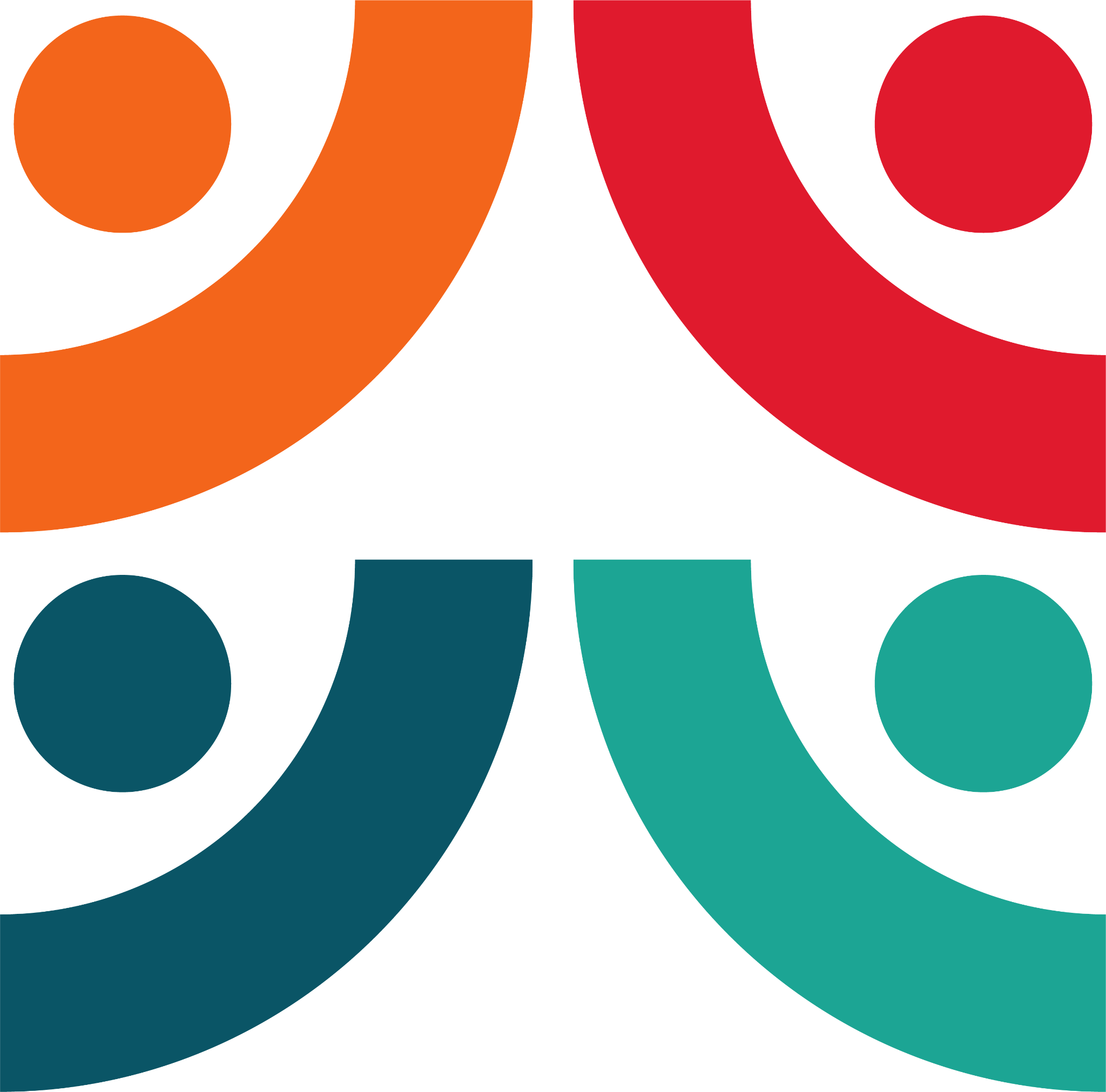 Menning innan fyrirtækja
Hvernig við gerum hlutina hérna:
Processes and systems
Habits and rituals
Artefacts e.g corporate strategy documents with no representation of women
Language
Psychological processes- othering
Biases
In/out groups
Up our game in terms of awareness!!
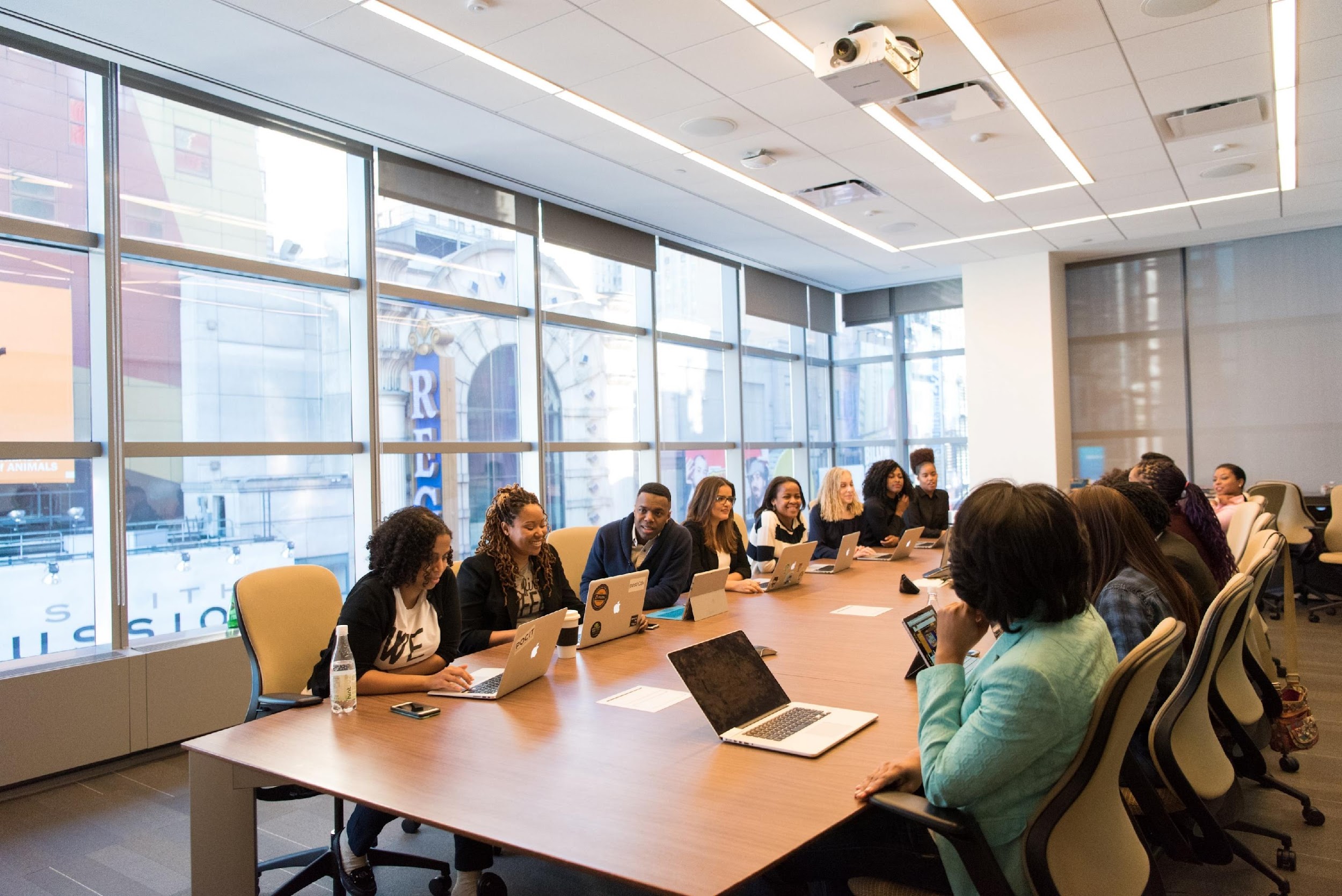 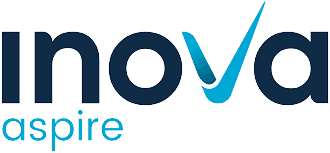 [Speaker Notes: Photo by Christina @ wocintechchat.com on Unsplash]
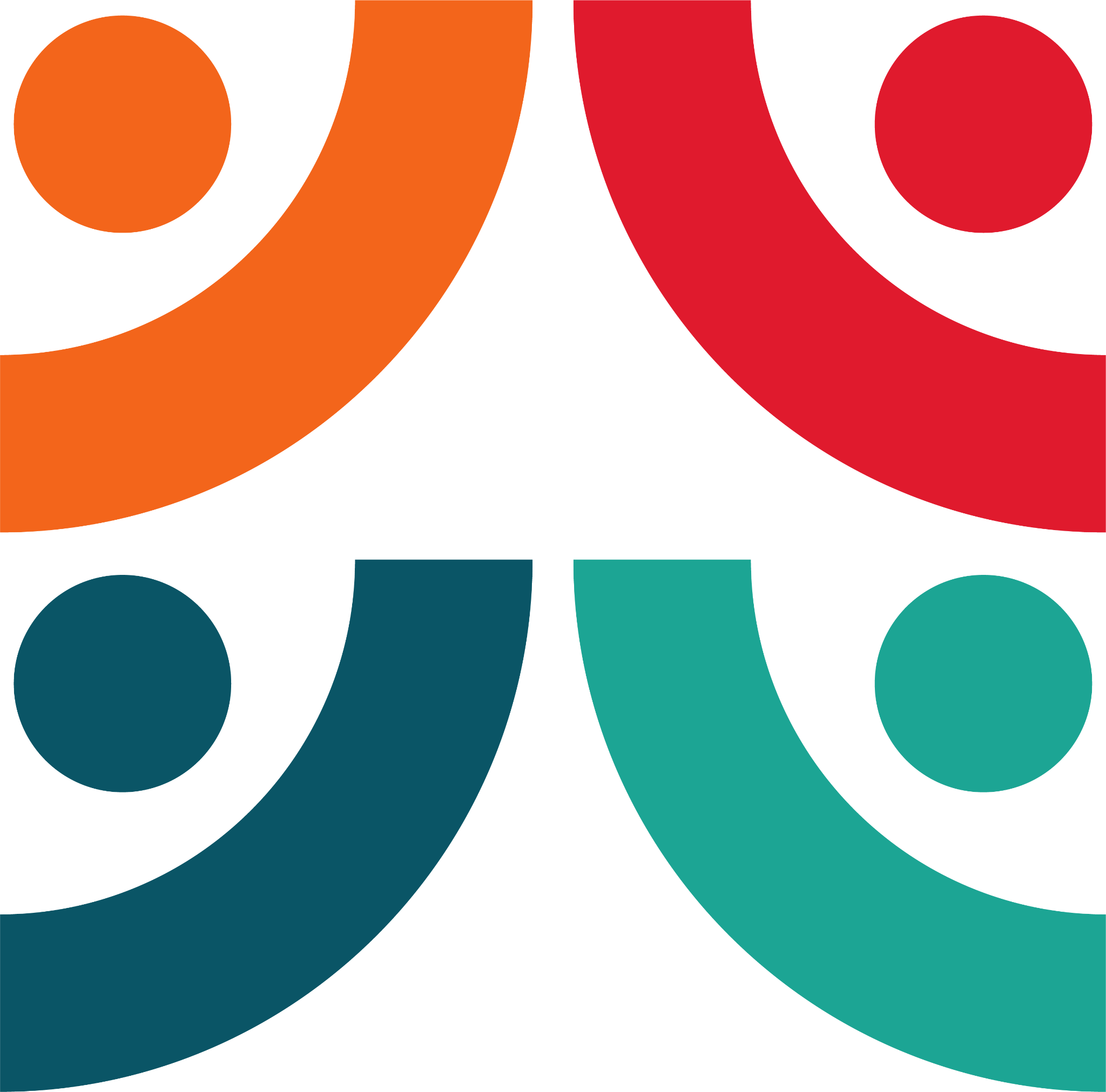 Hvernig vinnum við með menningarforystu?
The need for change can appear overwhelming. 
Start to give people the language to talk about experiences.

Lived experience needs to start informing policy and strategy-adopt a phenomenological approach (what can be observed, people’s experiences inform policy).
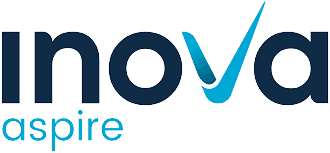 [Speaker Notes: https://www.cipd.co.uk/Images/good-work-iIndex-executive-report-2022_tcm18-109897.pdf]
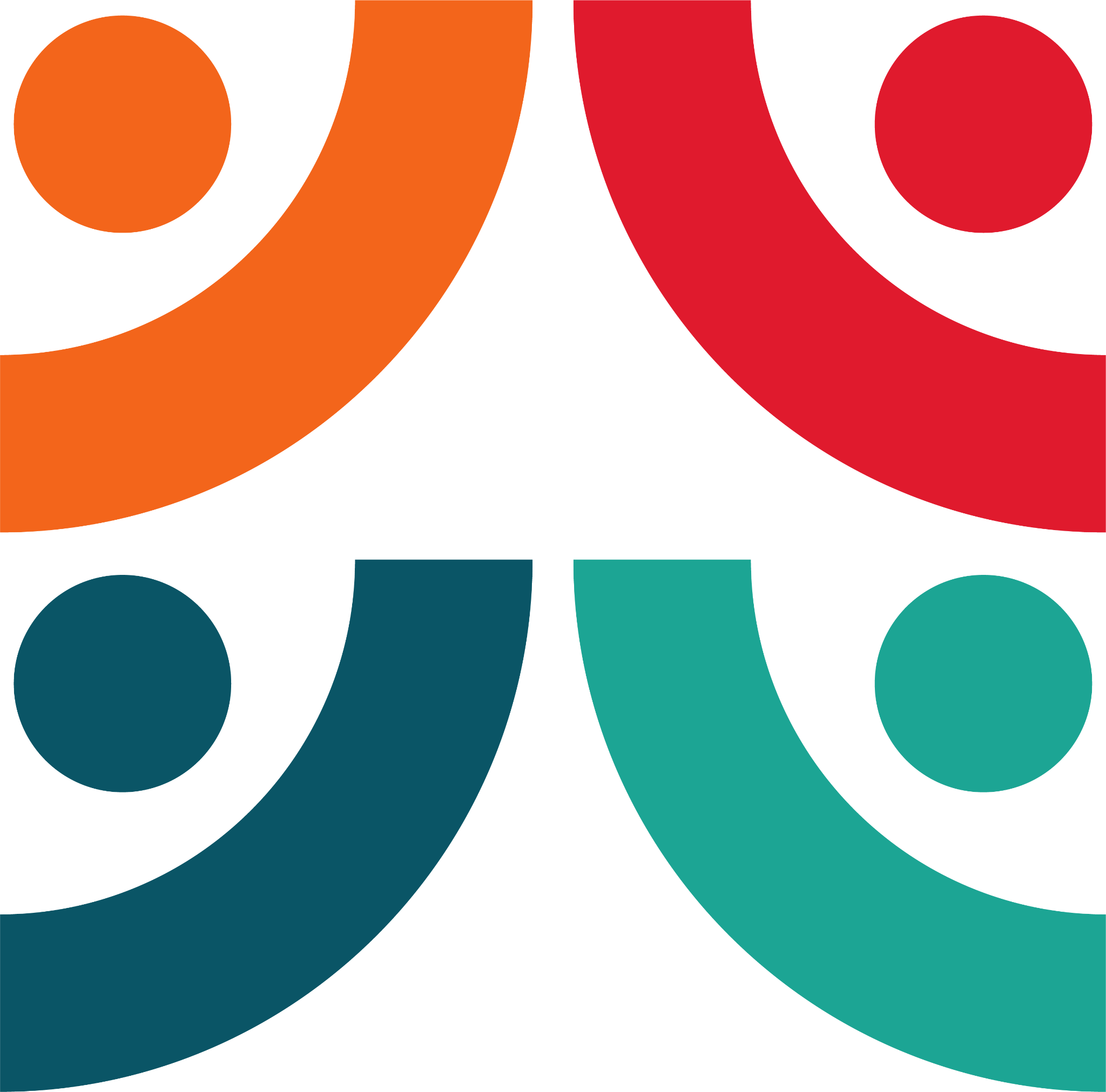 Hvað er fyrirbærafræði?
In simple terms, phenomenology can be defined as an approach to research that seeks to describe the essence of a phenomenon by exploring it from the perspective of those who have experienced it  The goal of phenomenology is to describe the meaning of this experience—both in terms of what was experienced and how it was experienced.
 (https://link.springer.com/article/10.1007/s40037-019-0509-2)
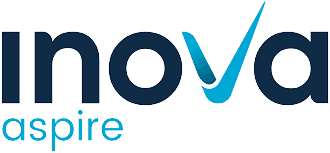 [Speaker Notes: Phenomenology:
https://link.springer.com/article/10.1007/s40037-019-0509-2]
Fjölbreytnispjöldin byggja á raundæmum
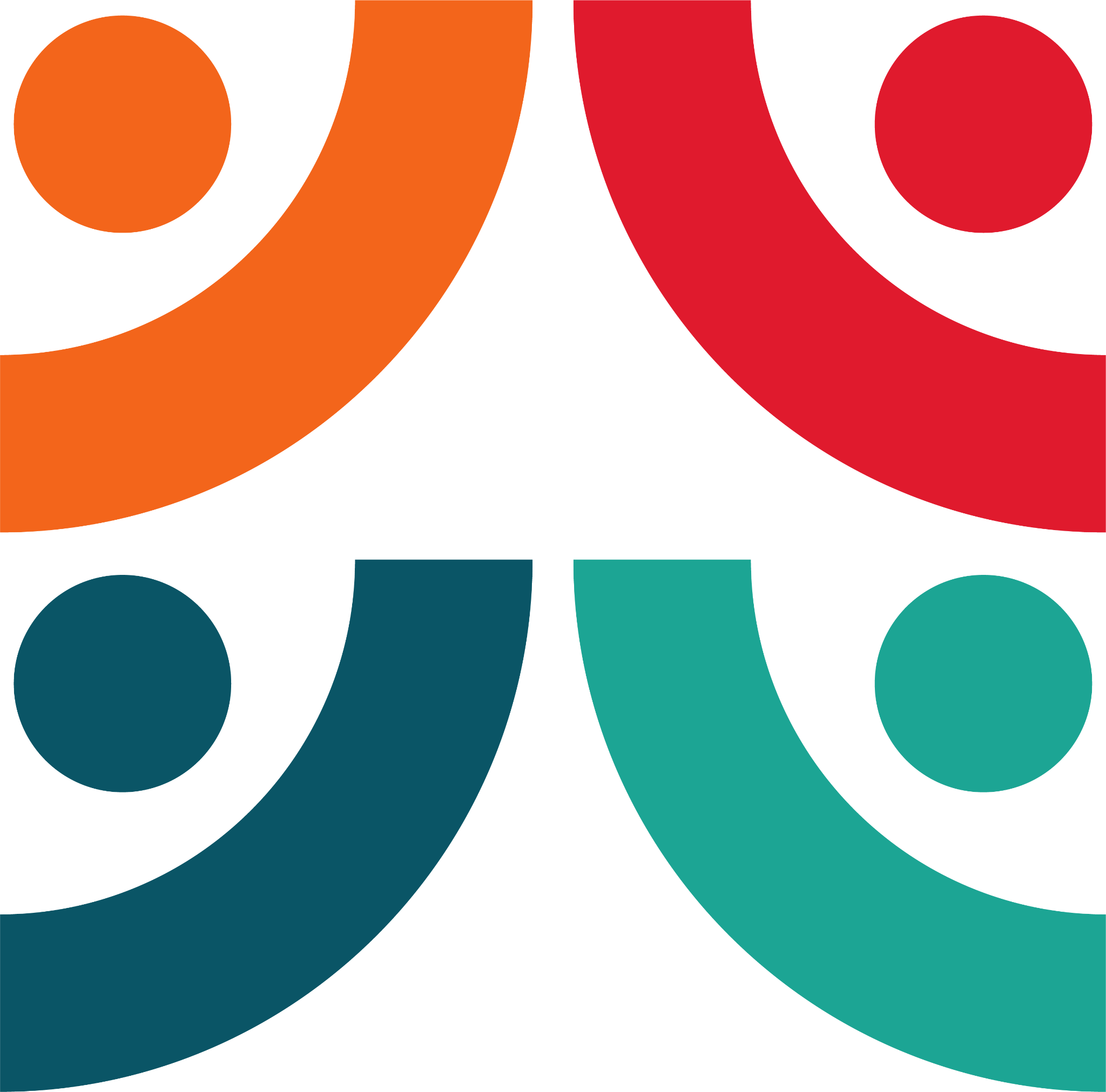 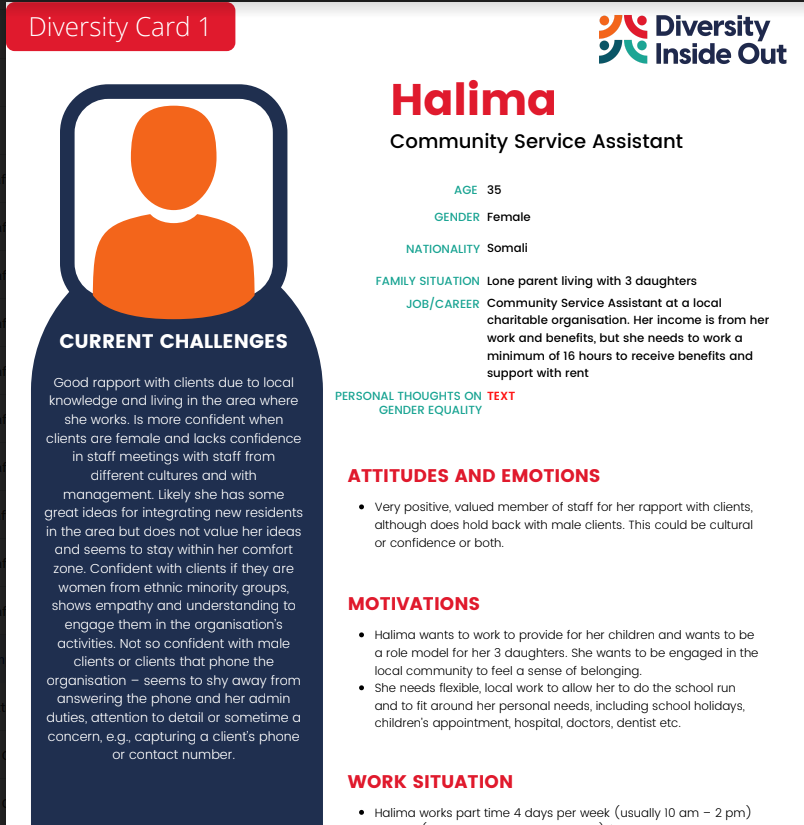 This project created diversity cards, stories of individual experiences in organisations.
If we understand the whole person, we can appreciate individual needs.
This gives an insight into diversity from an individual perspective which could inform organisational policy.
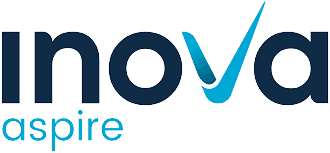 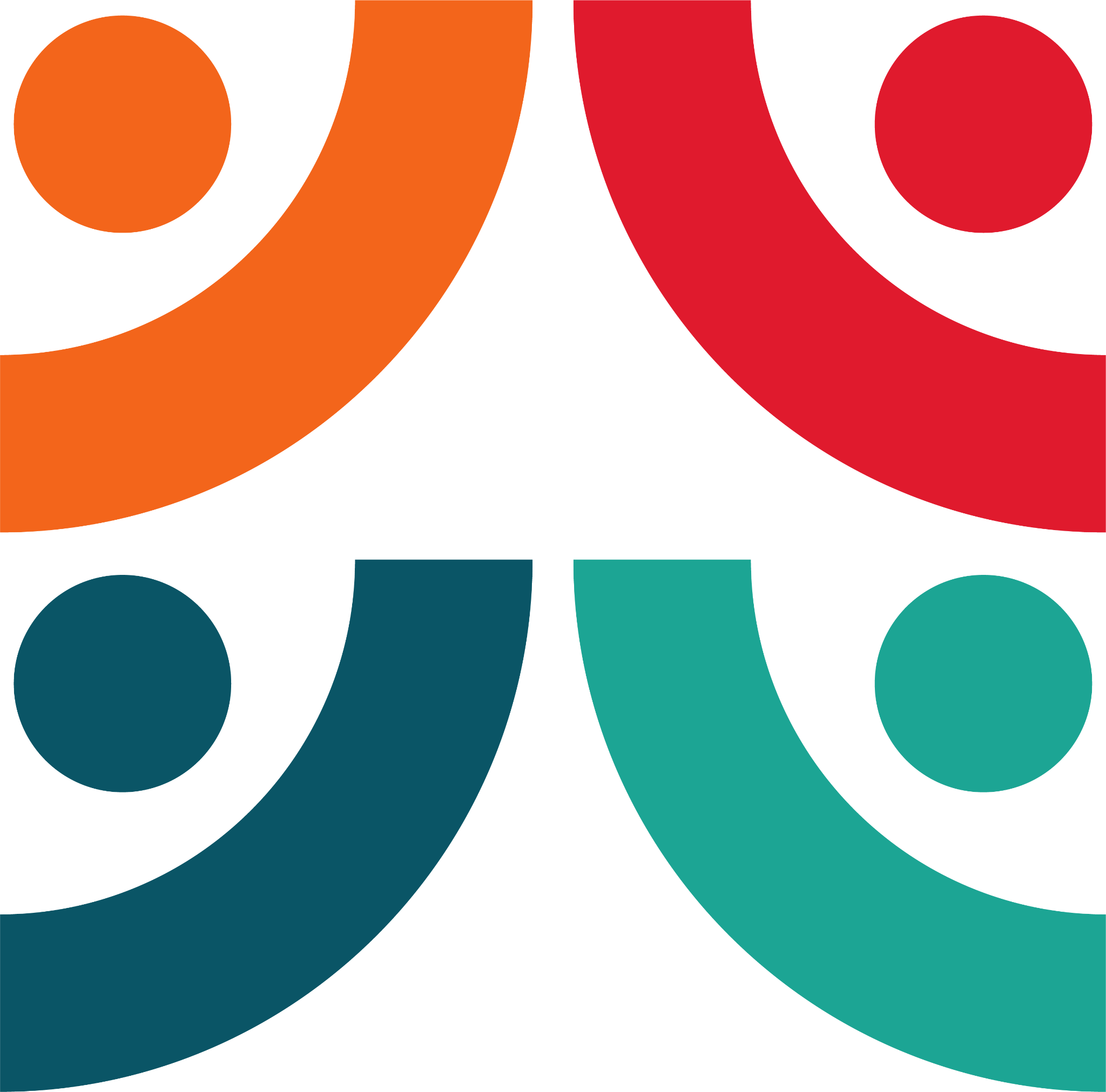 Menningarforysta
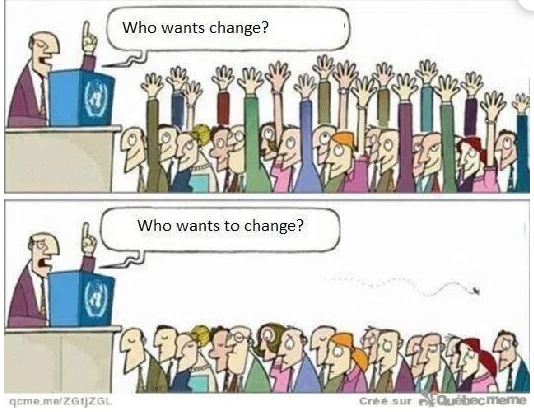 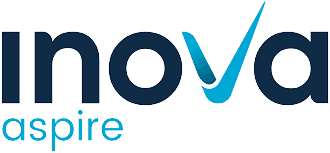 [Speaker Notes: Cartoon source:
https://participatorymedicine.org/epatients/2015/10/how-can-we-achieve-shared-work-connection-and-communication.html]
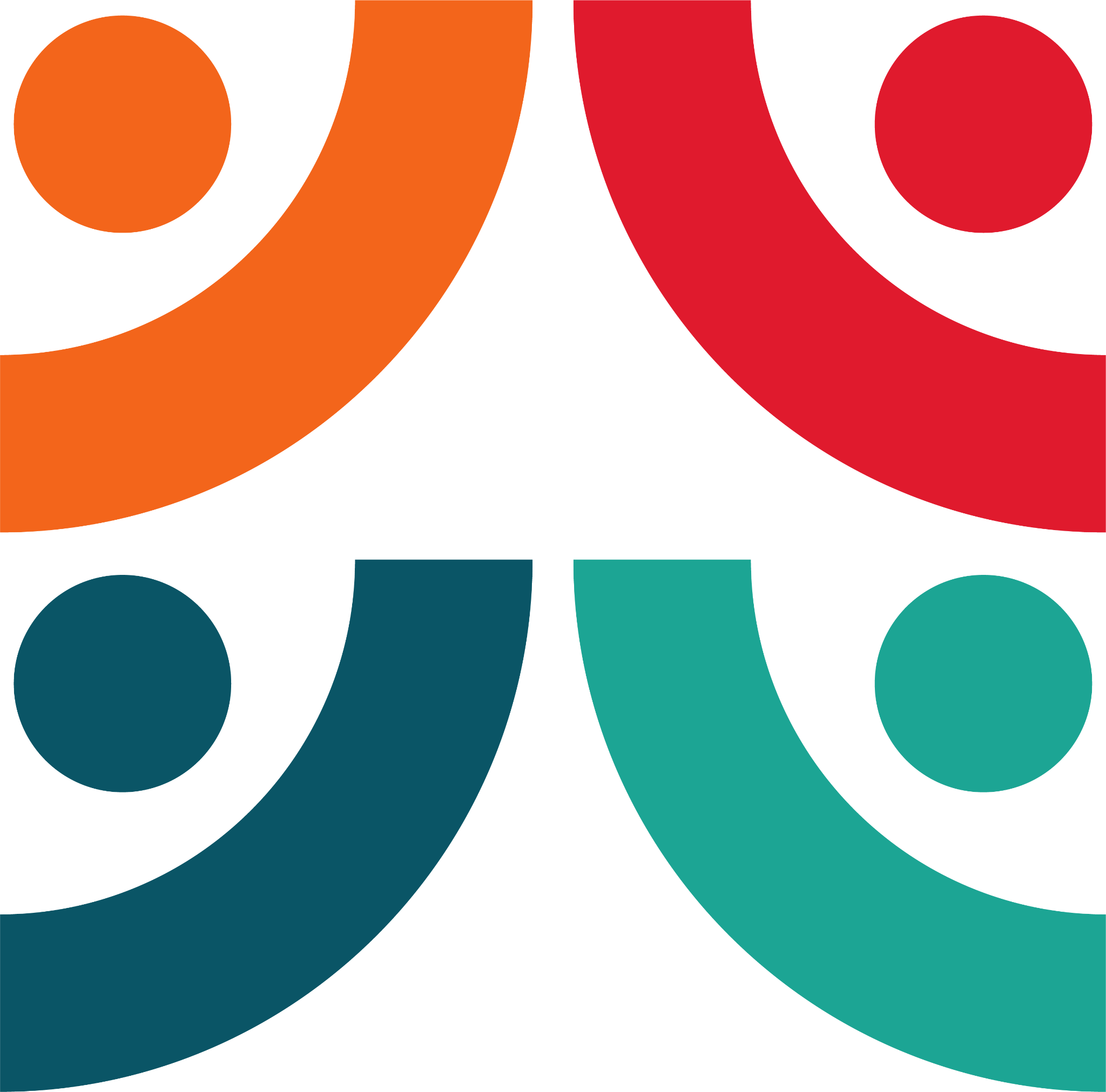 Menningarforysta
Truism -  lead from the top showing exemplary attitudes and behaviours, but needs to incorporate  operational, developmental  and strategic plans.

Strategic alignment - throughout all layers in organisation, behaviour, policy, strategy.

However: Trust often breaks down in organisations because of mixed messages and contradictory messaging.
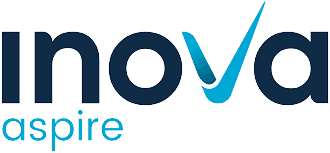 [Speaker Notes: https://www.abstractuk.co.uk/leading-by-example]
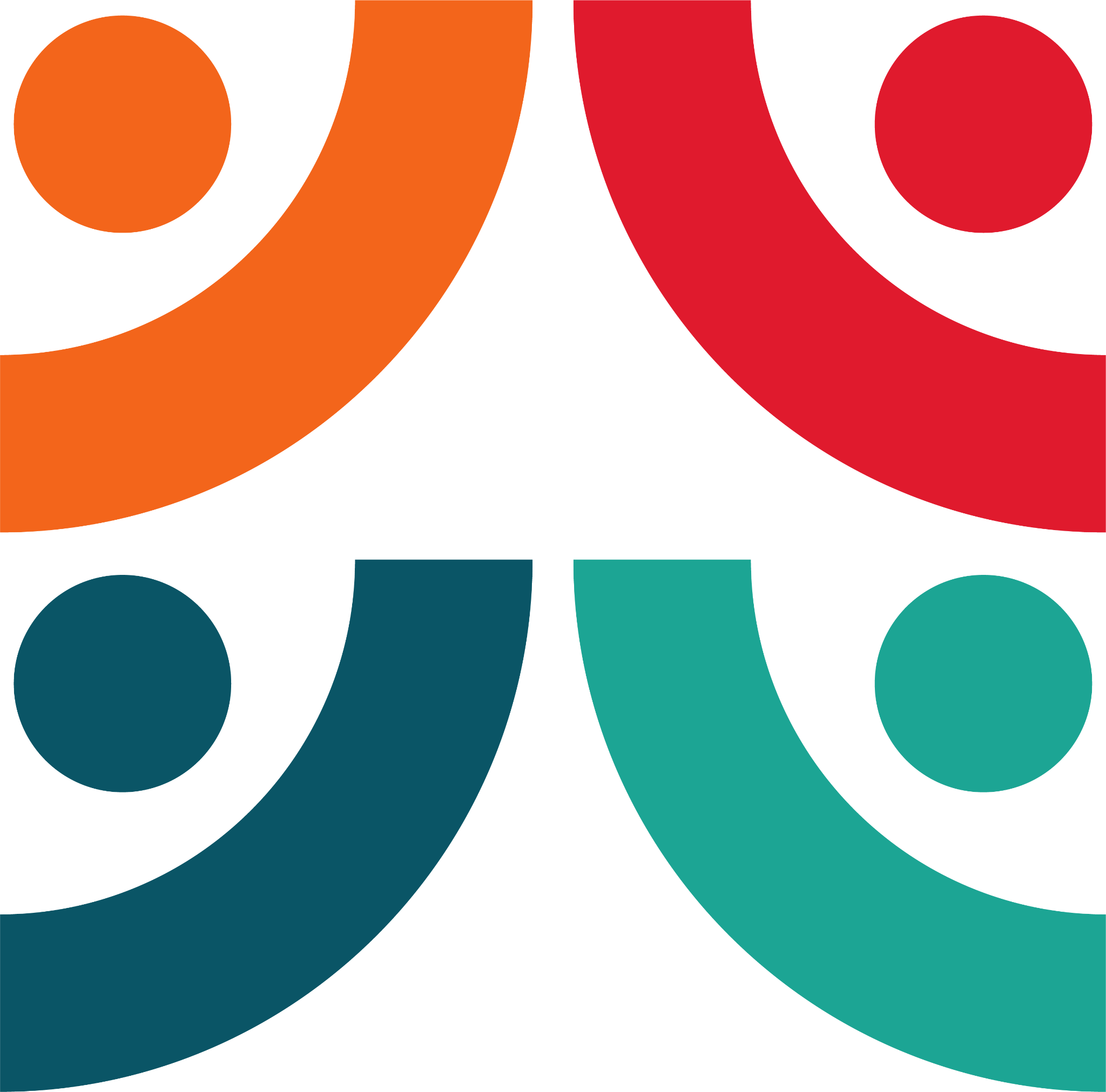 Efni annars hluta:
Inclusion and diversity mindsets- what do we need to pay attention to in organisations e.g. language
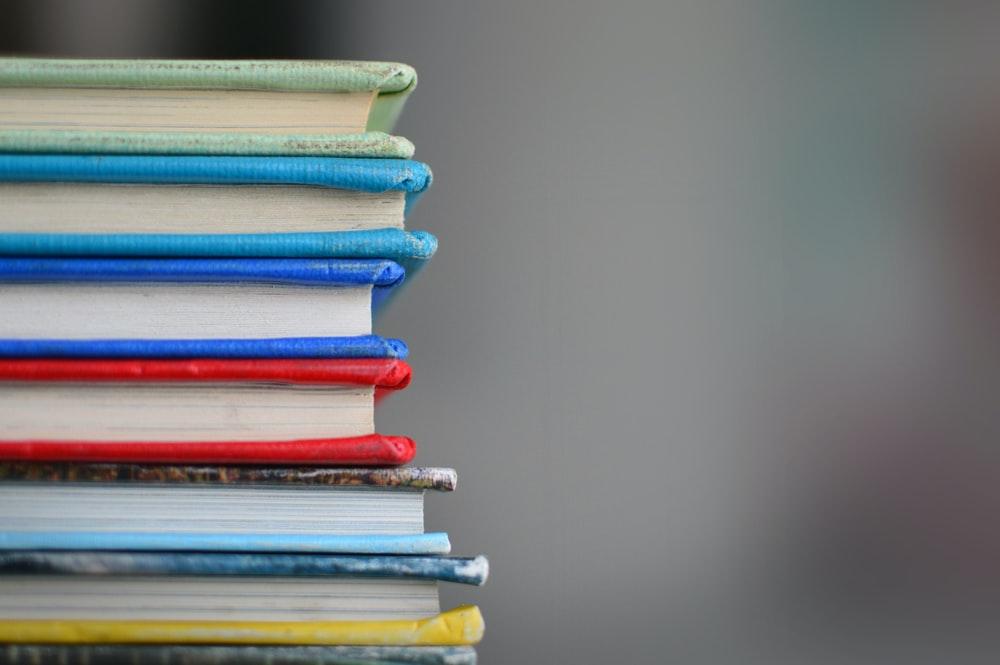 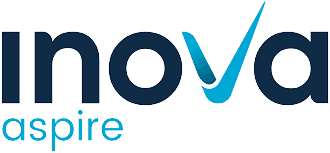 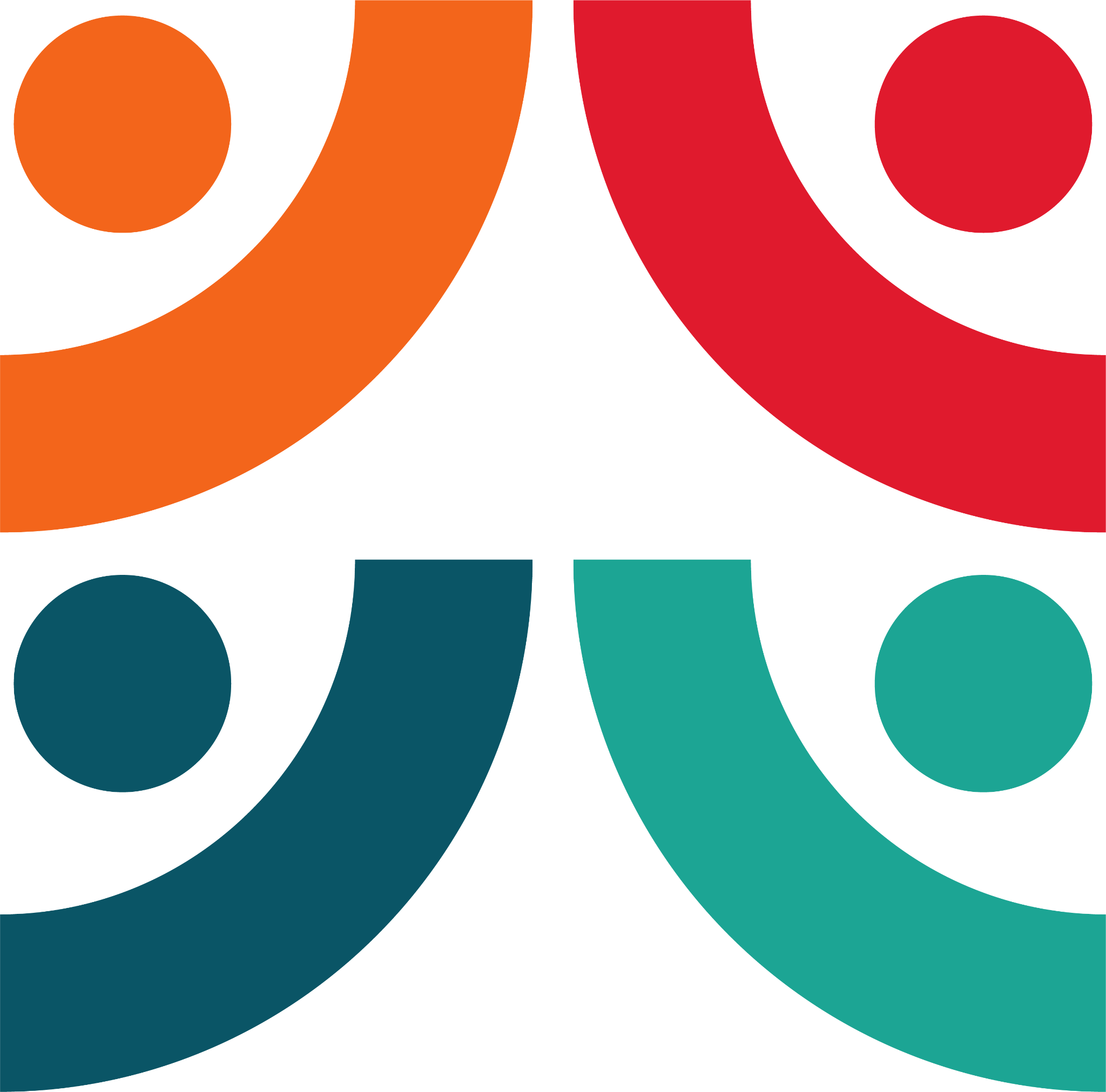 Orðræða/tungumál sem dæmi
Our ethos is communicated in documents, emails, letters, invitations, telephone calls, texts, appraisals.

Language used can be rooted in stereotypical conditioning.

Gender bias can turn up in feedback and performance appraisals.
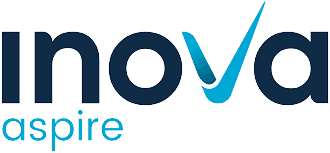 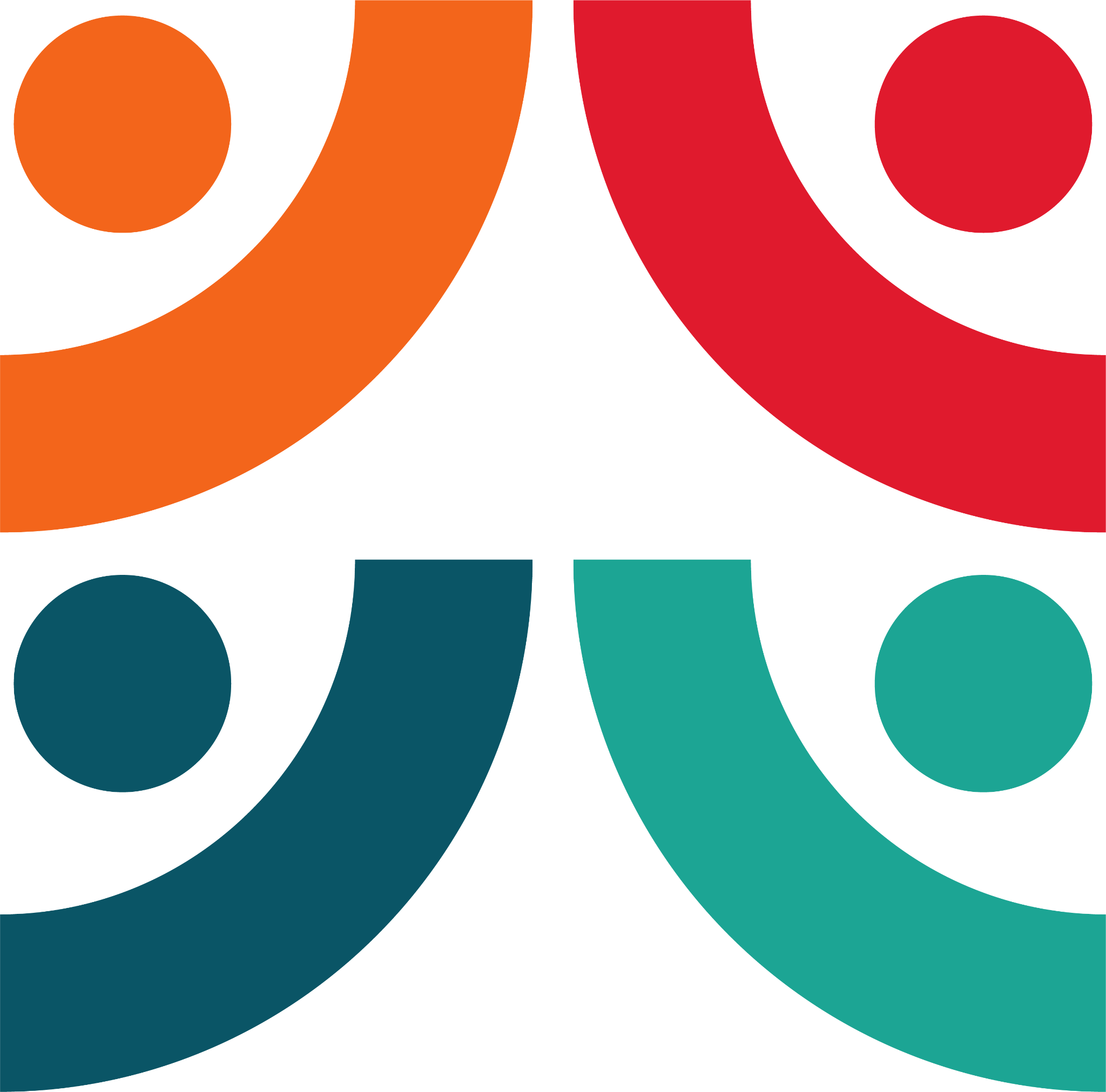 Kynja- og menningarhalli í málnotkun í frammistöðumötum
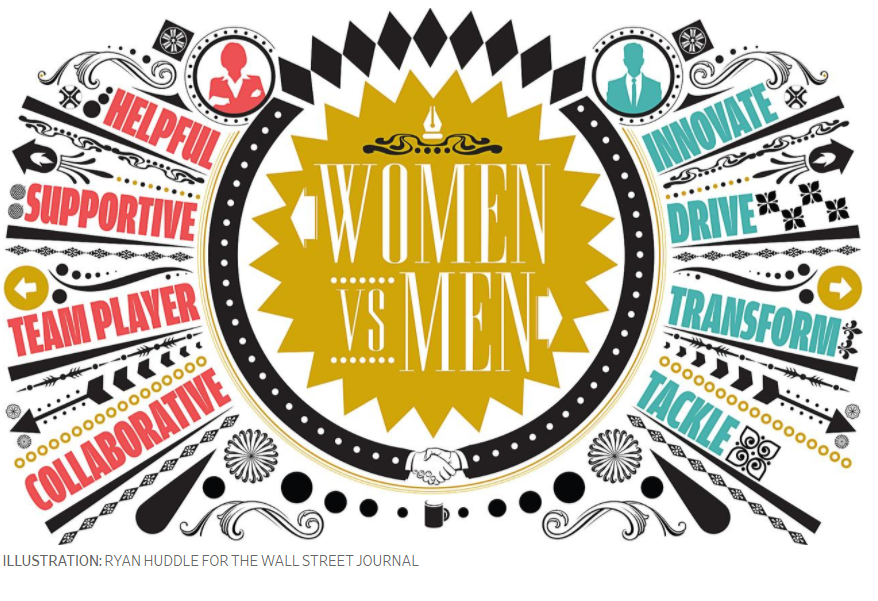 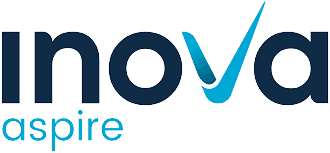 [Speaker Notes: Illustration copyright of Ryan Huddle for the Wall Street journal]
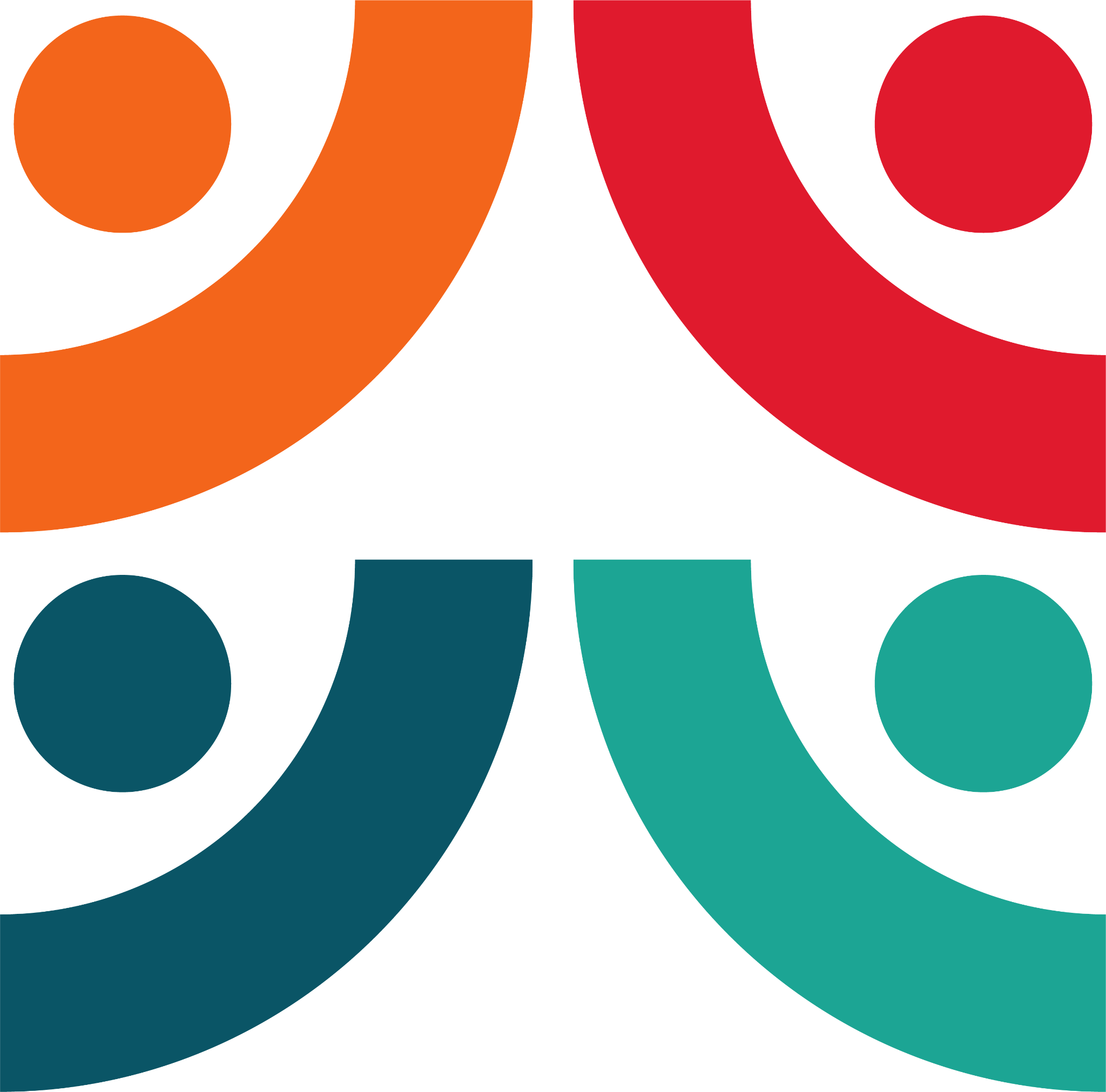 Umræður- hvernig orðfæri er notað á þínum vinnustað?
What examples do you have of gender or culture bias and exclusion in language?
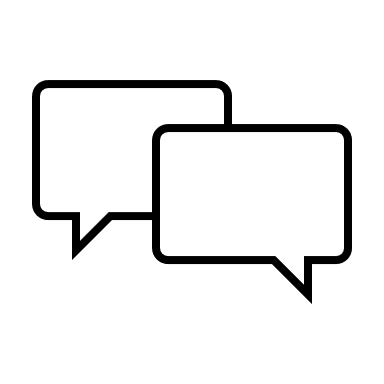 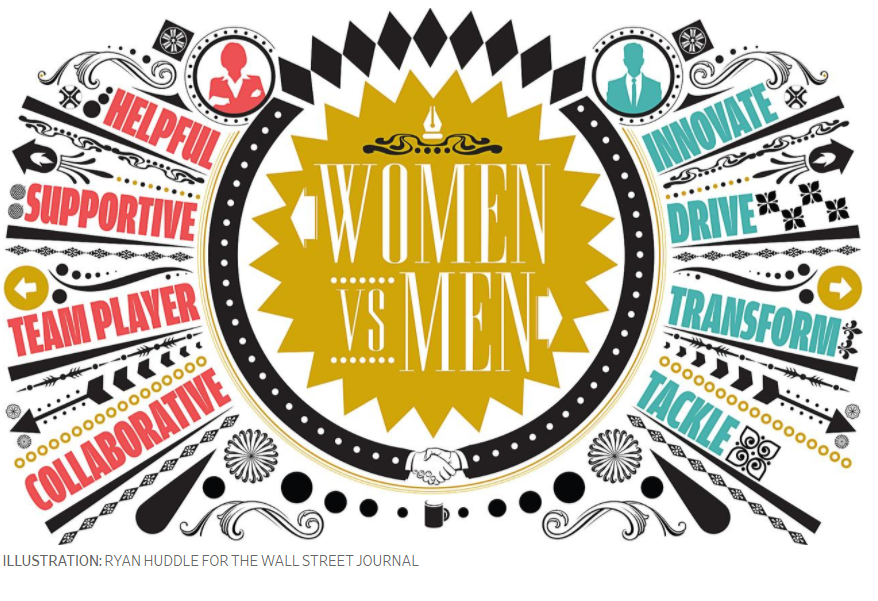 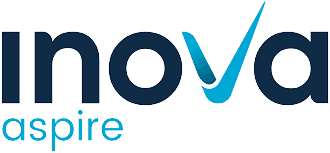 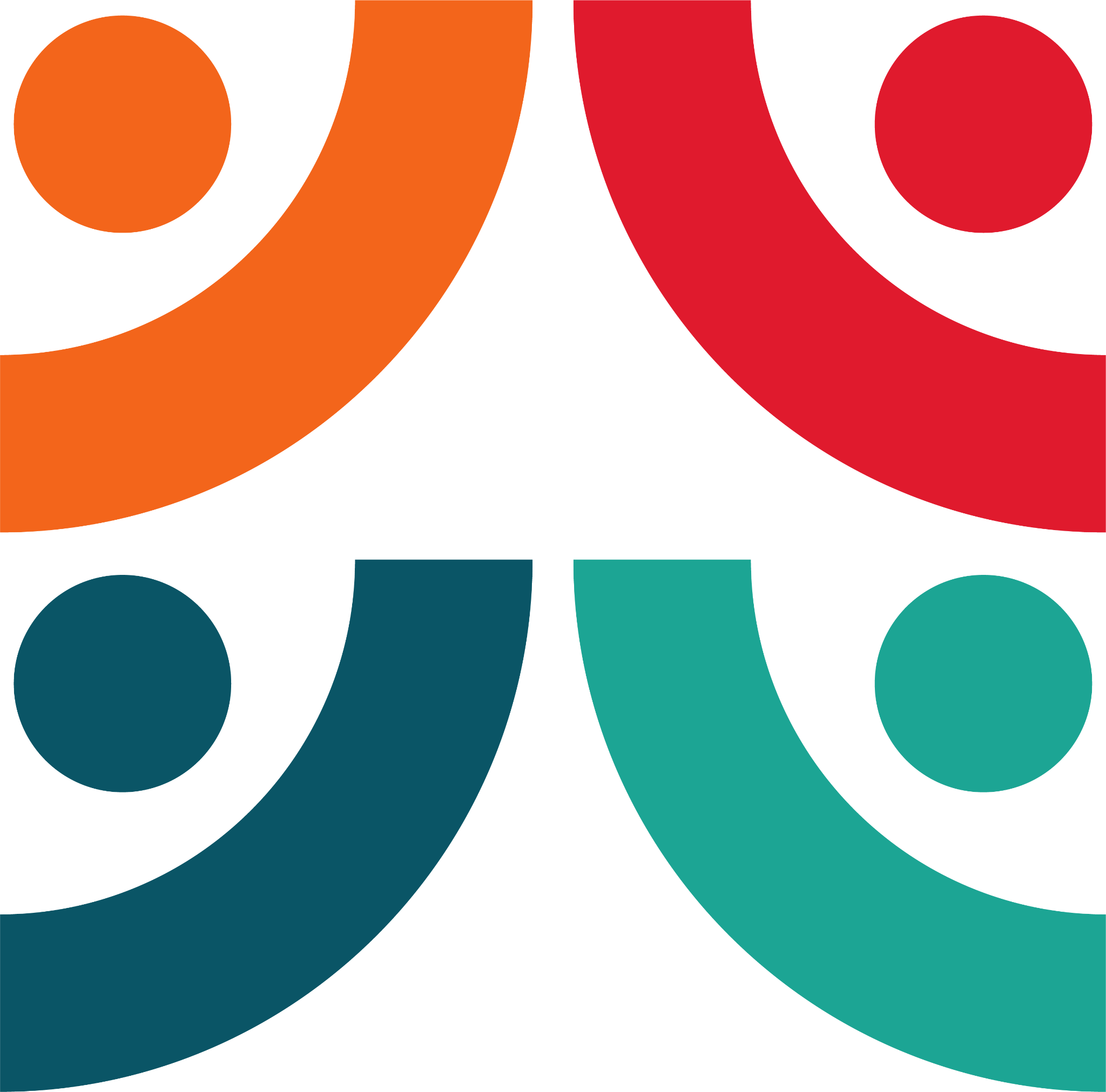 Stanford University’s Clayman Institute for Gender Research findings:
Bias creates disadvantage.

‘Heidi seems to shrink when she’s around others, and especially around clients, she needs to be more self-confident.’  But a similar problem – confidence in working with clients – was given a positive spin when a man was struggling with it: ‘Jim needs to develop his natural ability to work with people.’

In another pair of reviews, the reviewer highlighted the woman’s ‘analysis paralysis,’ while the same behaviour in a male colleague was seen as careful thoughtfulness: ‘Simone seems paralyzed and confused when facing tight deadlines to make decisions,’ while ‘Cameron seems hesitant in making decisions, yet he is able to work out multiple alternative solutions and determined the most suitable one.’

The same behaviours are depicted in a biased manner.
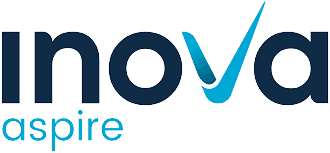 [Speaker Notes: Hlutdrægni skapar mismunun. „Heidi virðist skreppa saman þegar hún er í kringum aðra, og sérstaklega í kringum skjólstæðinga, hún þarf að vera sjálfsöruggari.“ En svipað vandamál – sjálfstraust í að vinna með skjólstæðingum – fékk jákvæðan snúning þegar karlmaður átti í erfiðleikum með það: „ Jim þarf að þróa náttúrulega hæfileika sína til að vinna með fólki.‘ Á öðrum stað benti gagnrýnandinn á „greiningarlömun“ konunnar, en sama hegðun karlkyns samstarfsmanns var talin vera íhugull og varkár: „Simone virðist lömuð og ringluð þegar hún stendur frammi fyrir stuttum fresti til að taka ákvarðanir,“ á meðan „Cameron virðist hikandi við að taka ákvarðanir, en fær um að útfæra margar aðrar lausnir og ákvarða þá sem hentar best.' Sama hegðun er sýnd á hlutdrægan hátt.]
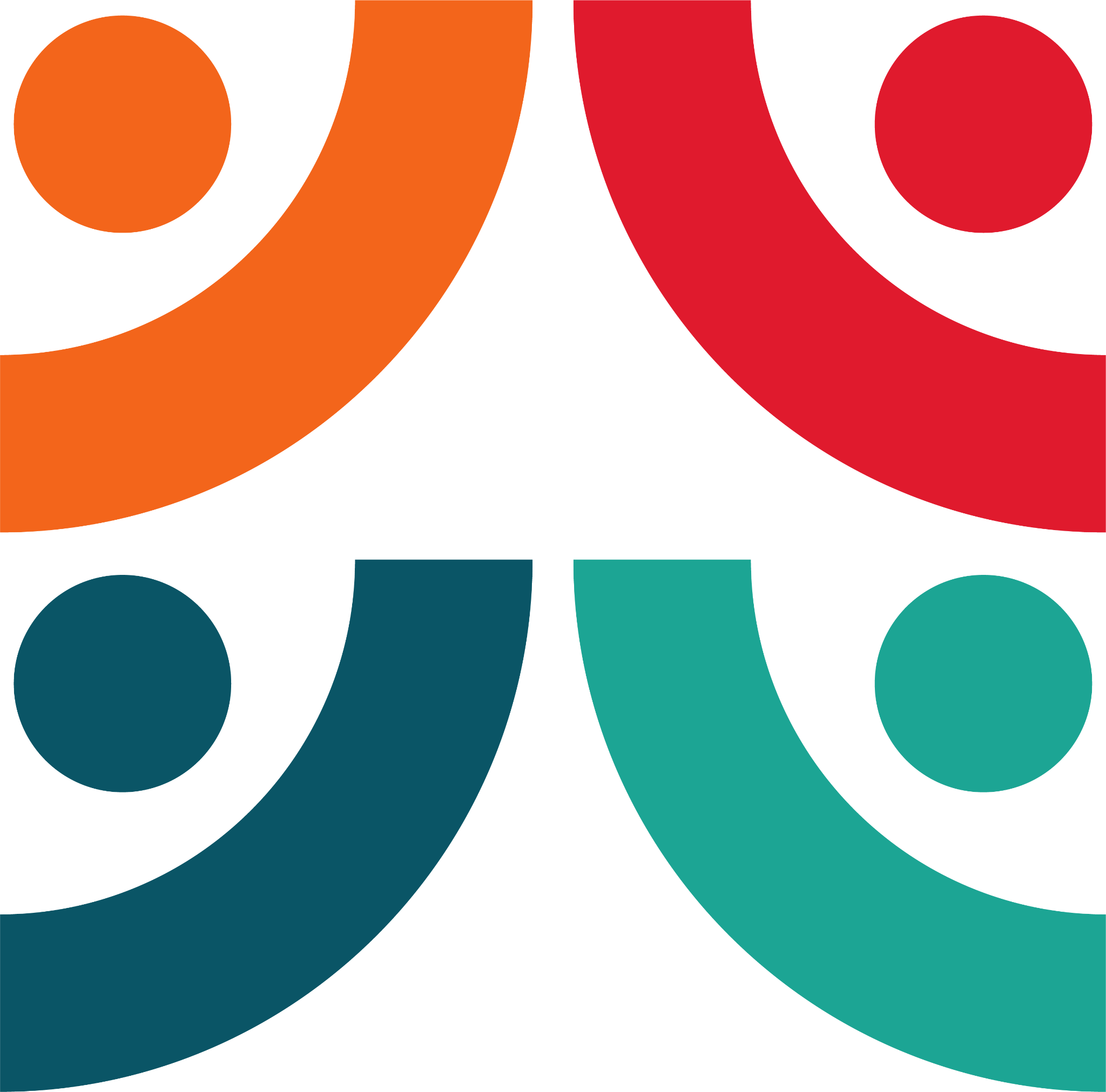 Stanford University’s Clayman Institute for Gender Research findings:
Women’s evaluations contain nearly twice as much language about their communal or nurturing style (e.g., “helpful” or “dedicated.”)
Managers are nearly seven times more likely to tell their male employees that their communication style is too soft. Women, on the other hand, receive 2.5 times as much feedback related to their aggressive communication style.
Men are more than three times more likely to hear feedback related to a general business outcome.
Women’s evaluations contain 2.39 times the number of references to team accomplishments, as opposed to individual ones.
Men hear nearly twice as many references to their technical expertise and their vision.
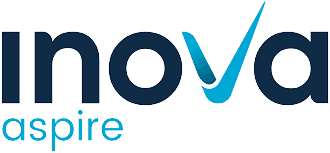 [Speaker Notes: We need to pay very close attention to how we evaluate behaviours.]
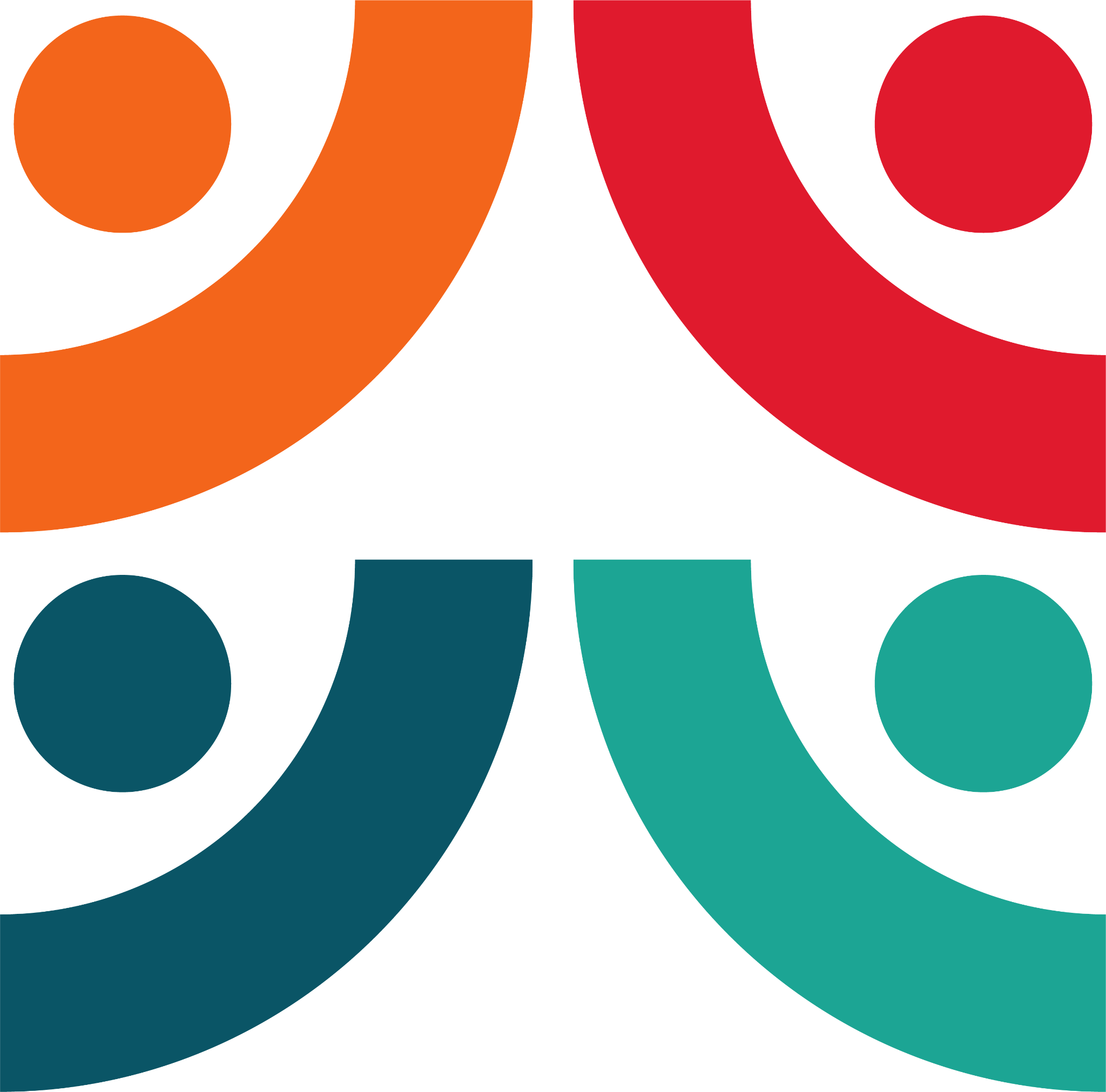 Efni þriðja hluta:
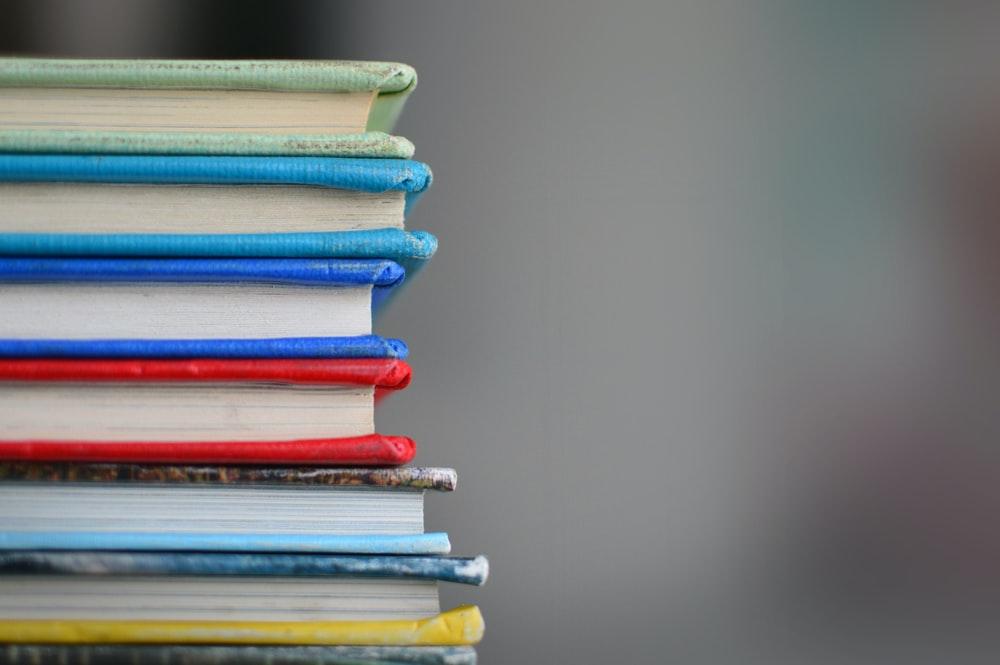 Discussions of pertinent issues case studies
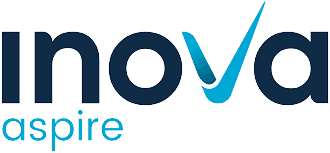 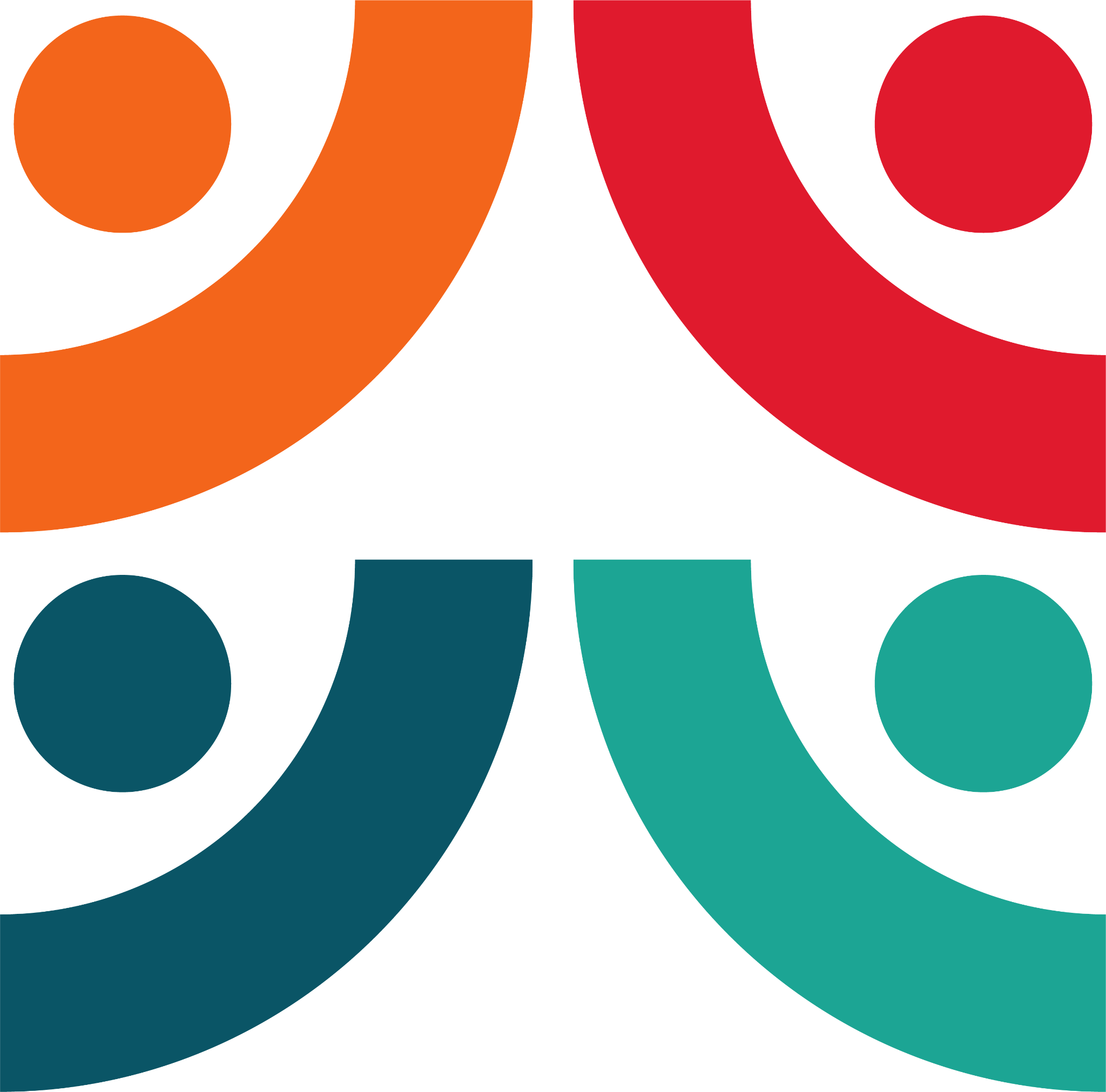 Verkefni – Hugrænt misræmi
‘We are an inclusive organisation.’

What messages does your organisation give about inclusion/ exclusion?

What messages do organisations send out to individuals unwittingly? 

What needs to change?
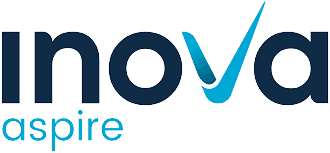 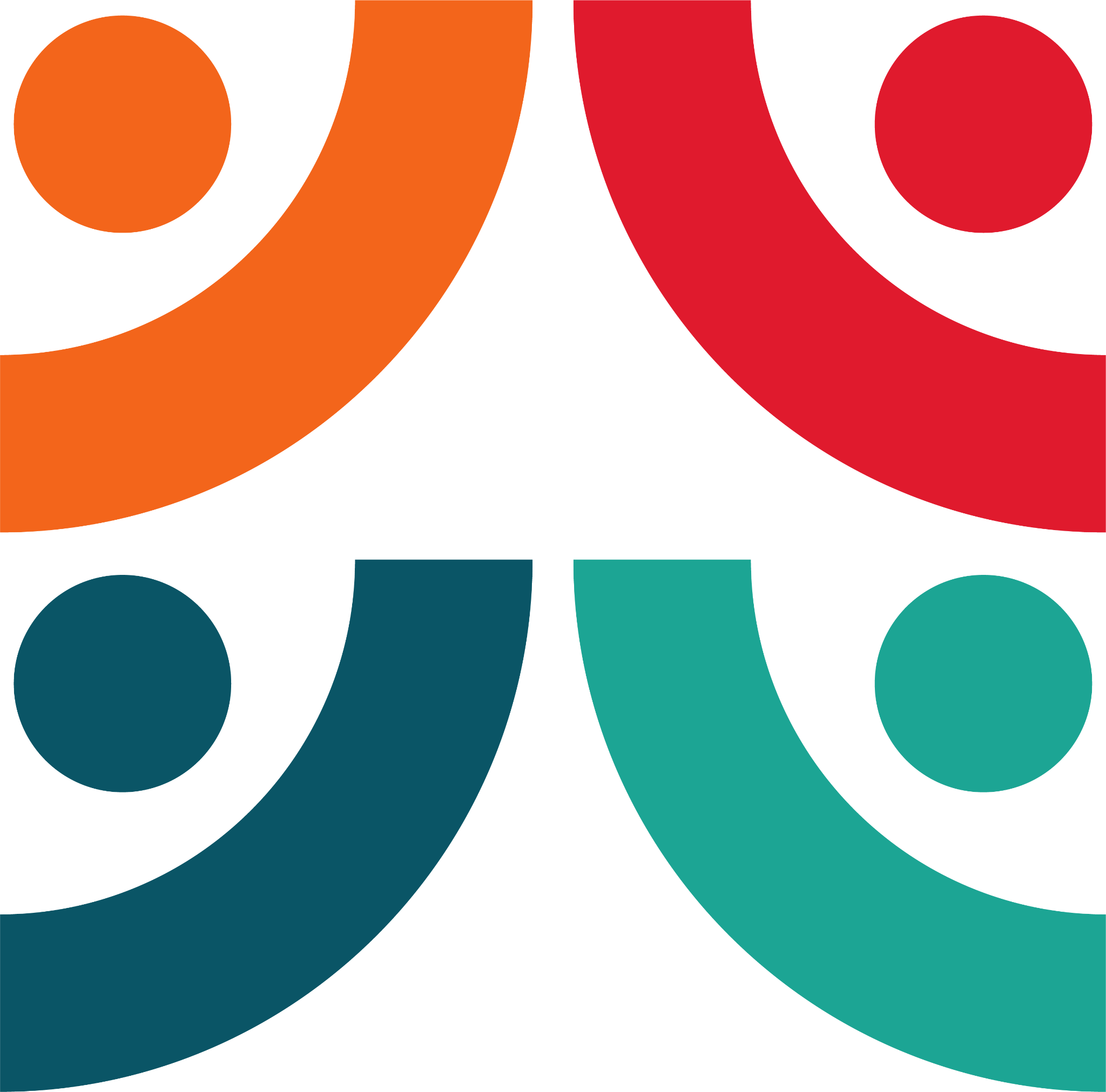 Hvað virkar í baráttu gegn mismunun?
One-off training does not necessarily lead to behaviour change

Ask for people to volunteer to do training and take part in working groups, don’t coerce people

Assume diversity and inclusion is a journey with no end point- constant work

Make sessions exploratory, rather than punitive. Use multiple voices to help people have a deeper, more nuanced understanding of different experiences as told through lived experience.

Use the concept ‘from whose gaze?’ are you viewing policy- adopt multiple perspectives for robustness.

Allyship- to be discussed in later modules.
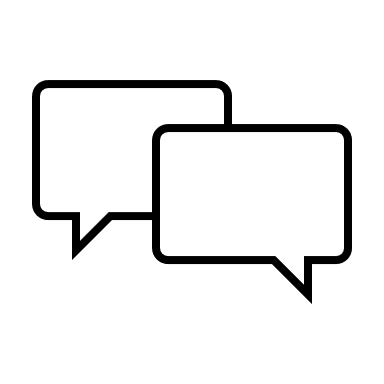 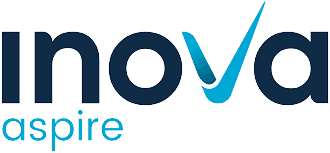 [Speaker Notes: We may not have the language to discuss issues or be nervous of the most recent terminology in use. We can be afraid of offending people or not understanding or being clumsy with words and ideas.
Some actions punitive e.g when you take steps forward if you have privilege, but by pointing out privilege we still stigmatise those  who don’t have it.
Language an issue
Organisations may talk about representation and be well meaning
However people may hear that as tokenism and be sceptical about the intent
Politicise arena when we talk of rights
From whose gaze are we looking, implementing change?]
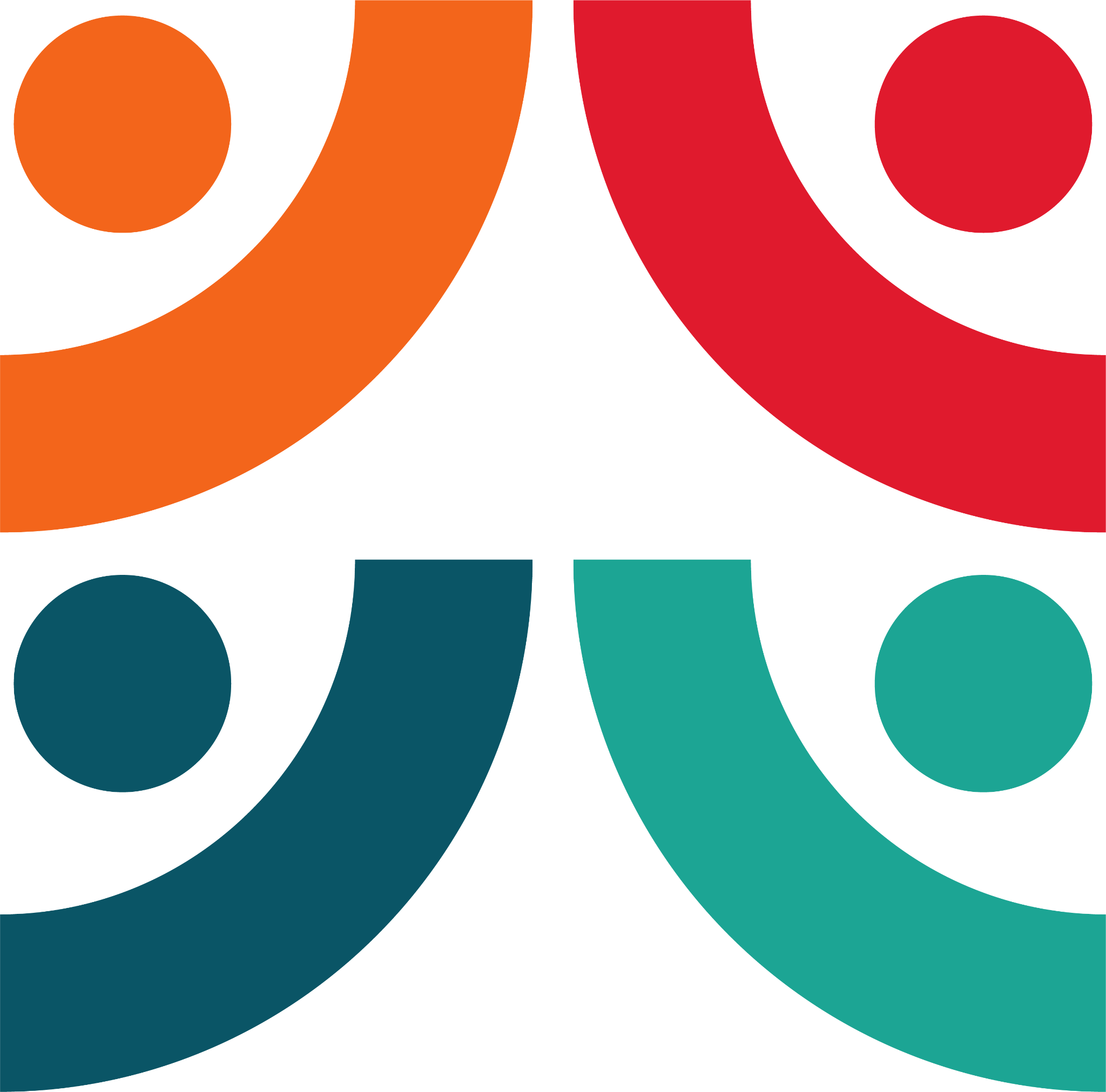 AðgerðaráætlanirTölfræði til að undirbyggja ákvarðanir og mæla árangur – eru til gögn til að miða við?
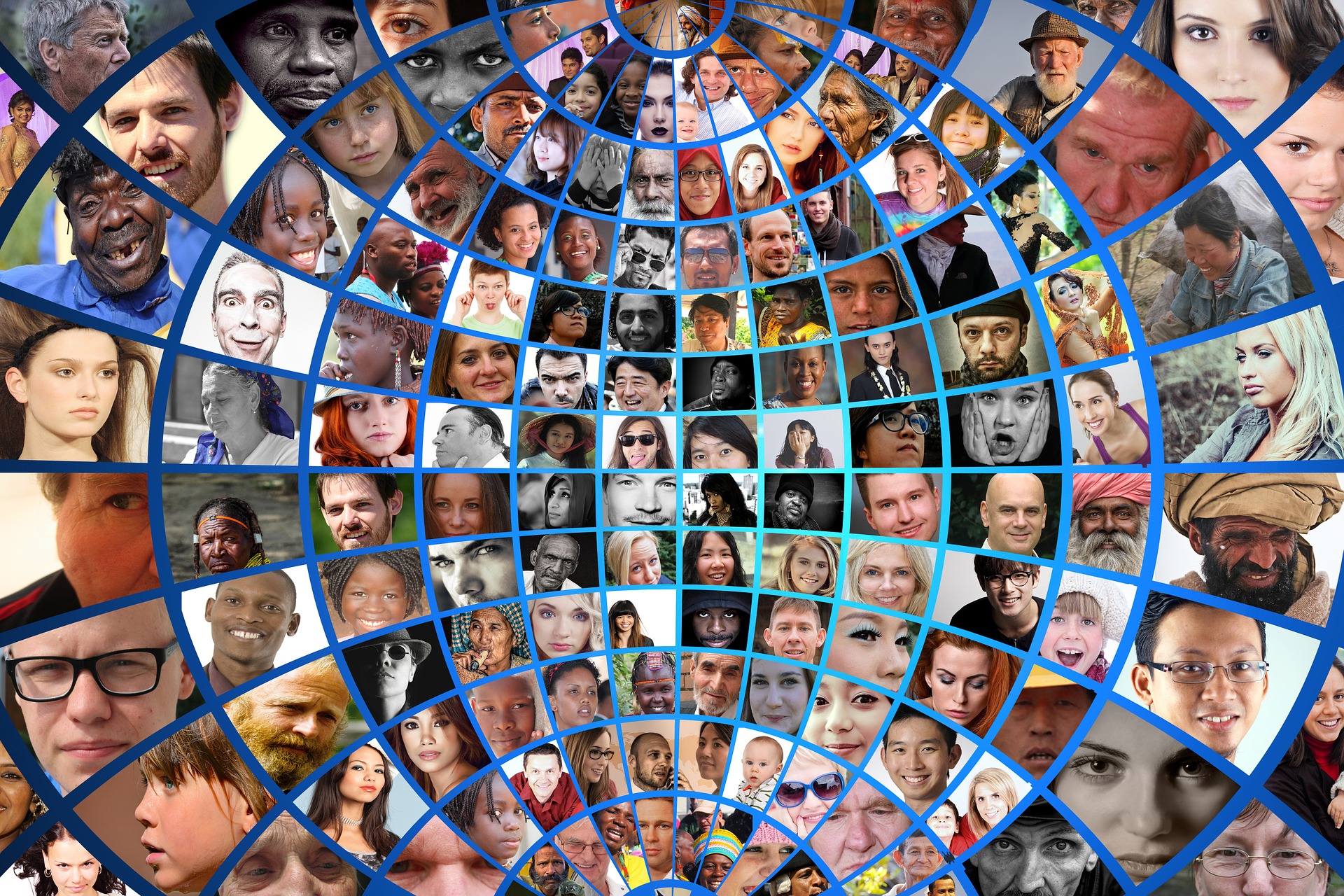 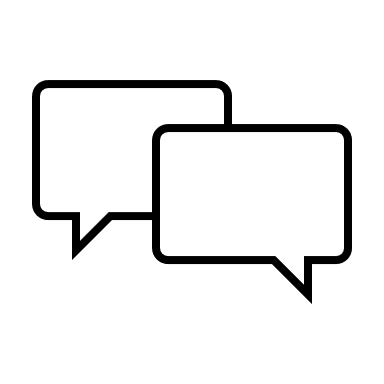 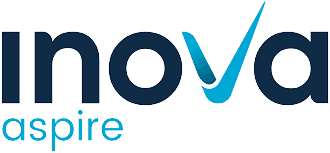 [Speaker Notes: Graphic pixaby]
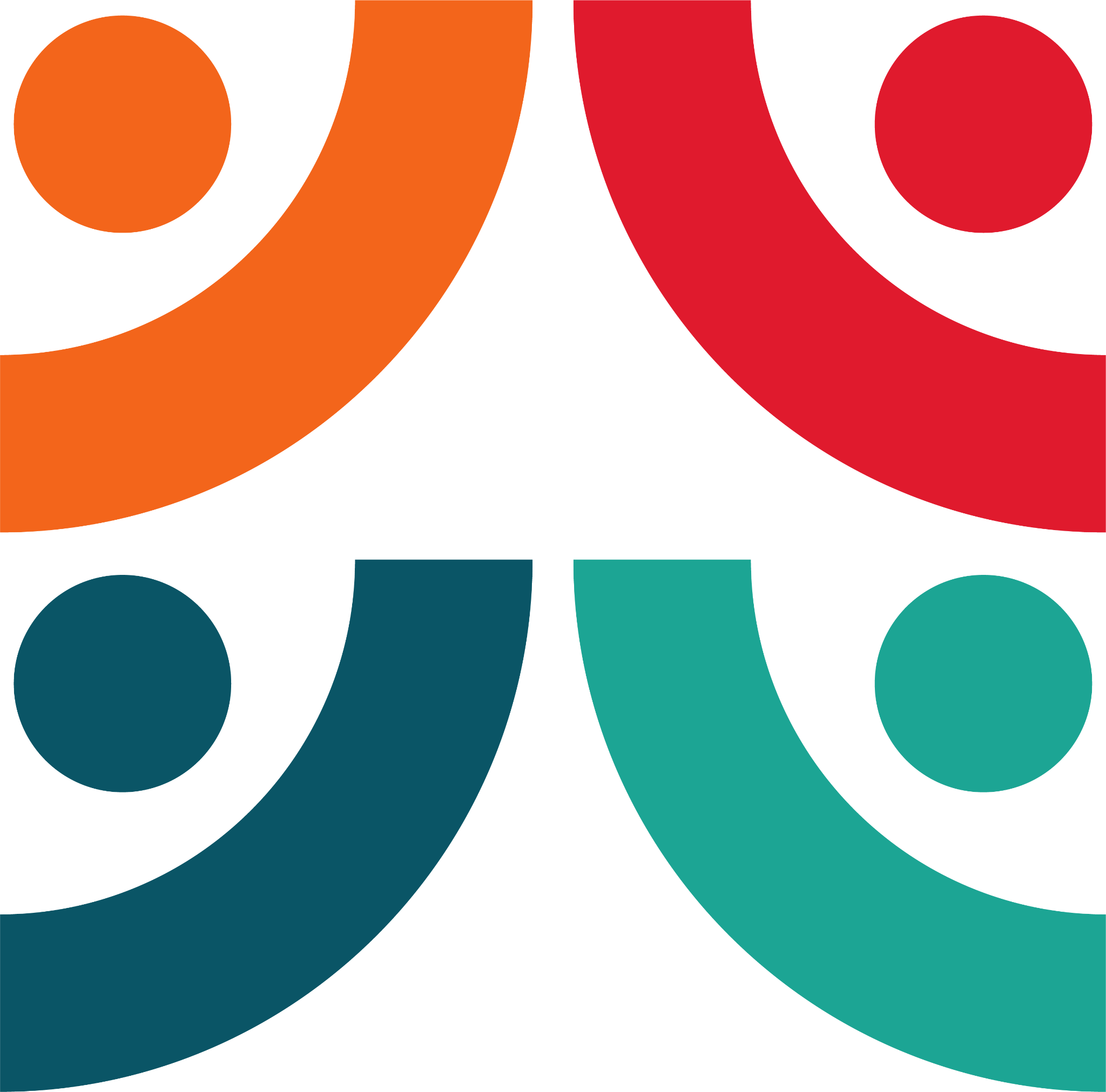 Mentimeter
What challenges do you see for you/ your organisation?

What challenges is your organisation facing now in terms of inclusion?

How has Covid added to the challenges?
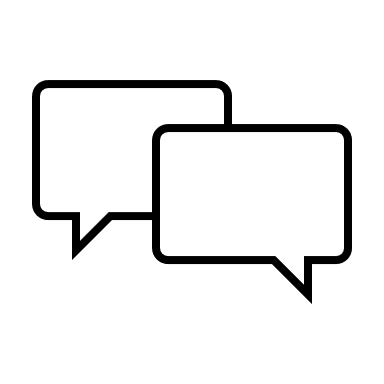 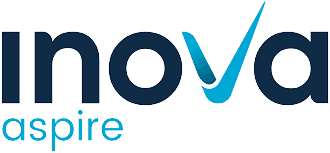 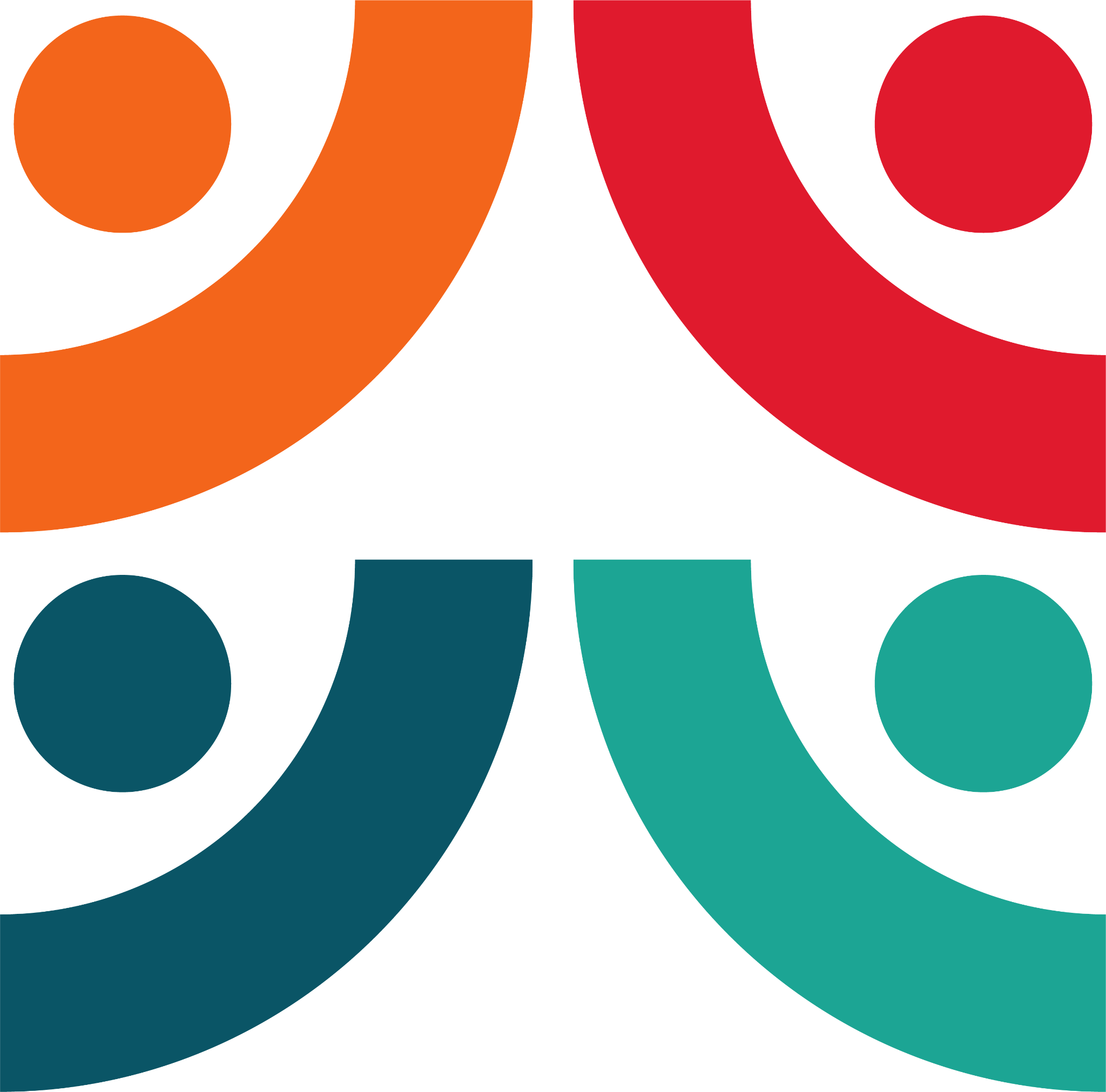 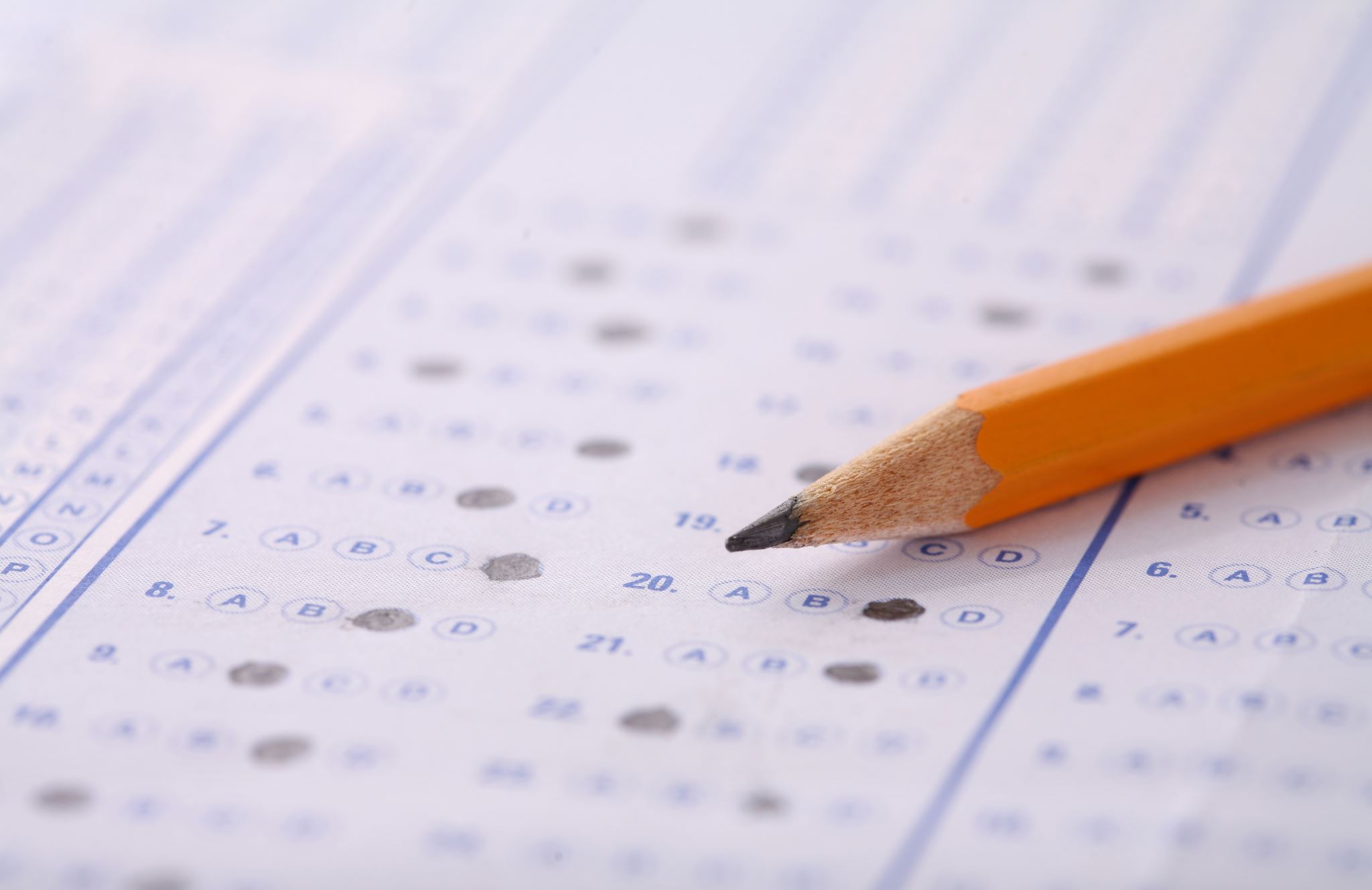 Matsblað
Please complete this short evaluation form found in chat



Your feedback is so valuable to us!
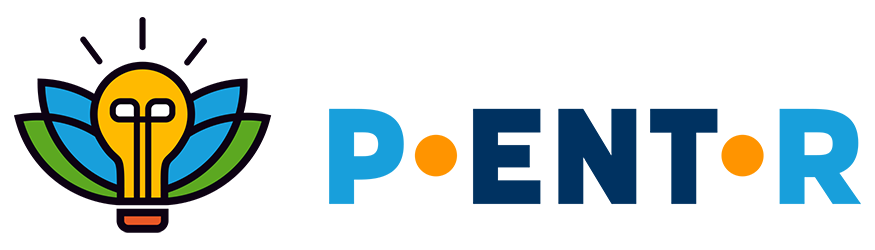 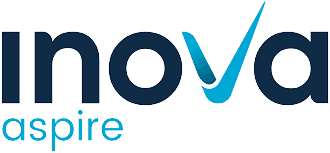 [Speaker Notes: Add link in chat]
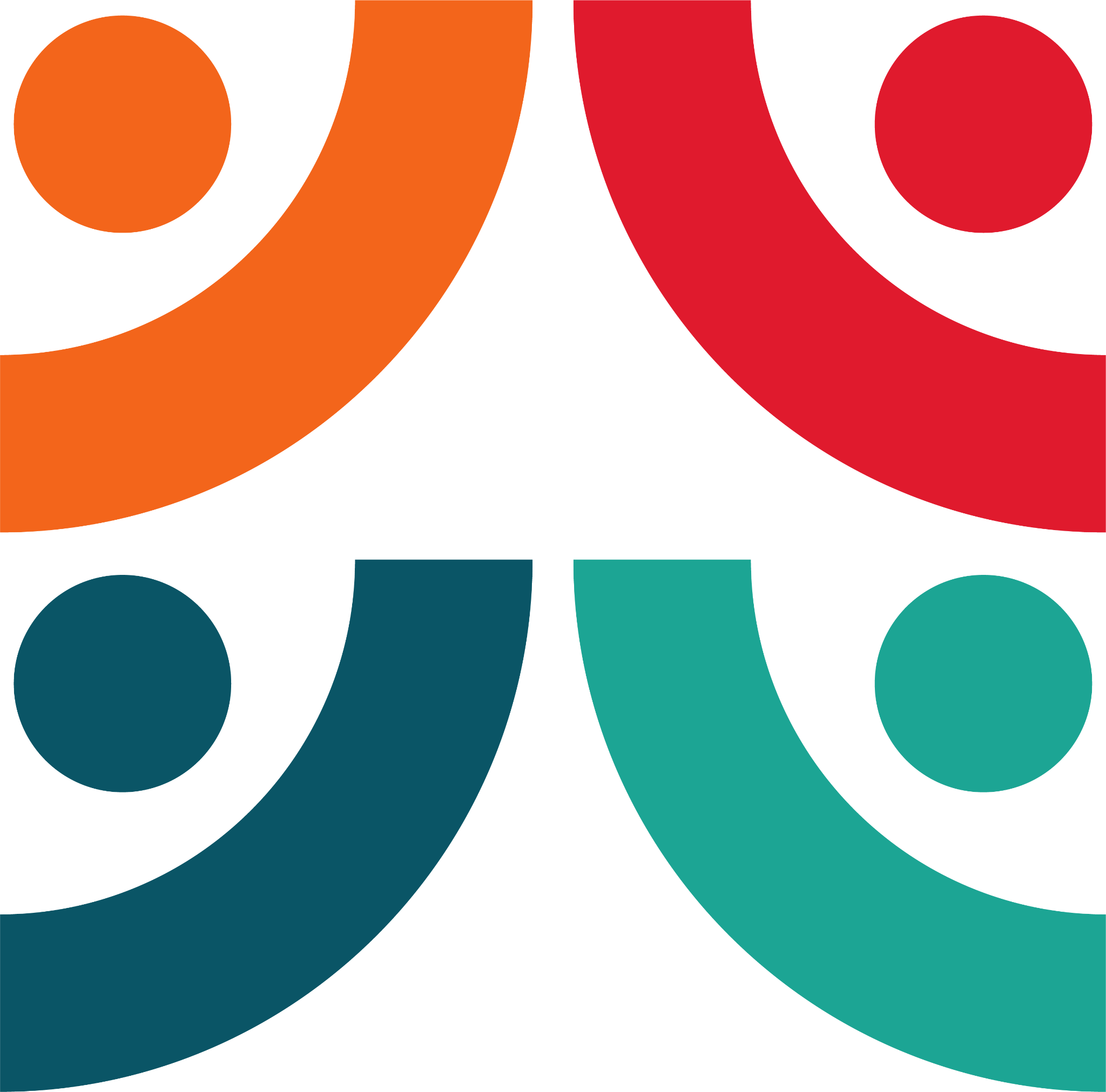 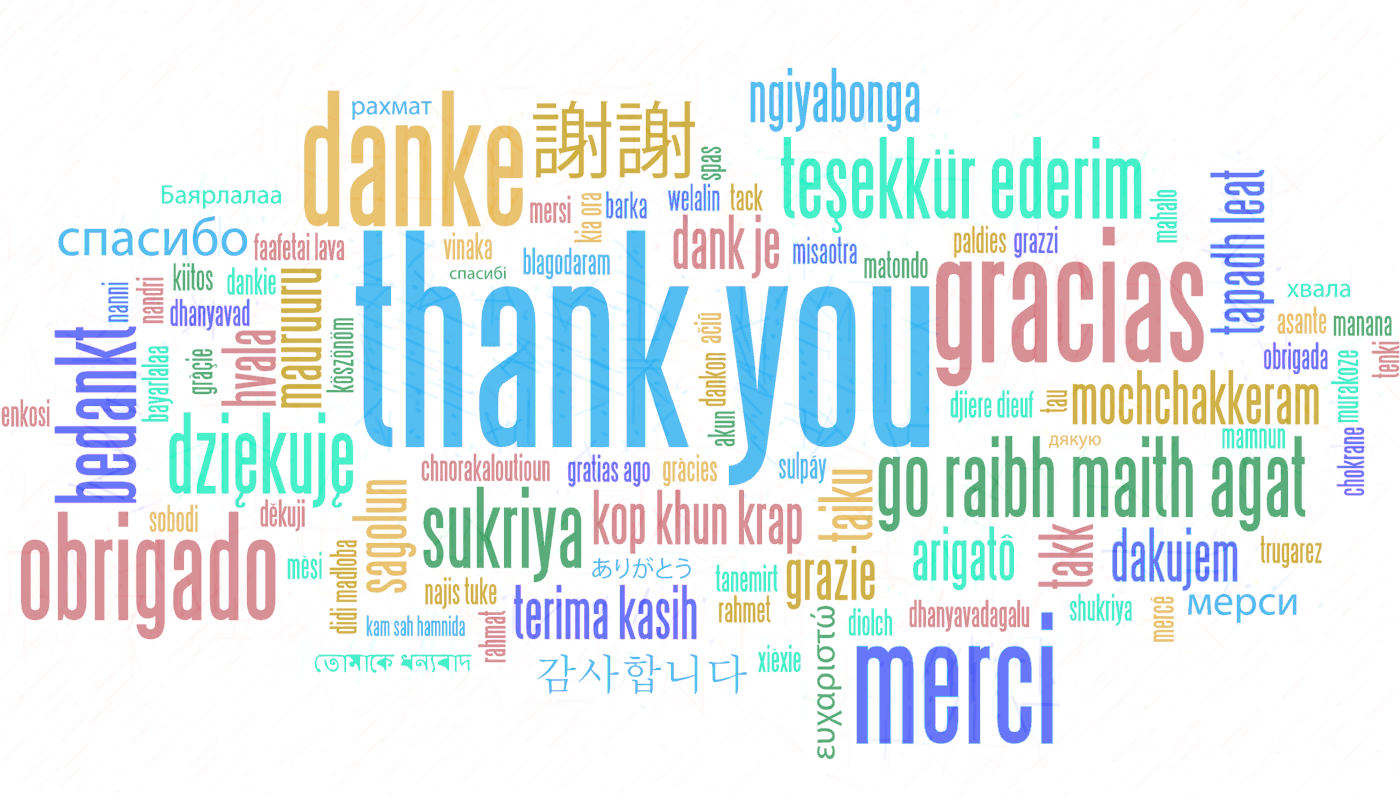 Spurningar?Takk fyrir þátttökuna!
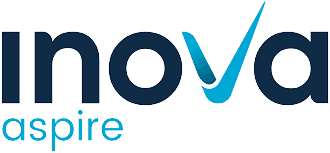 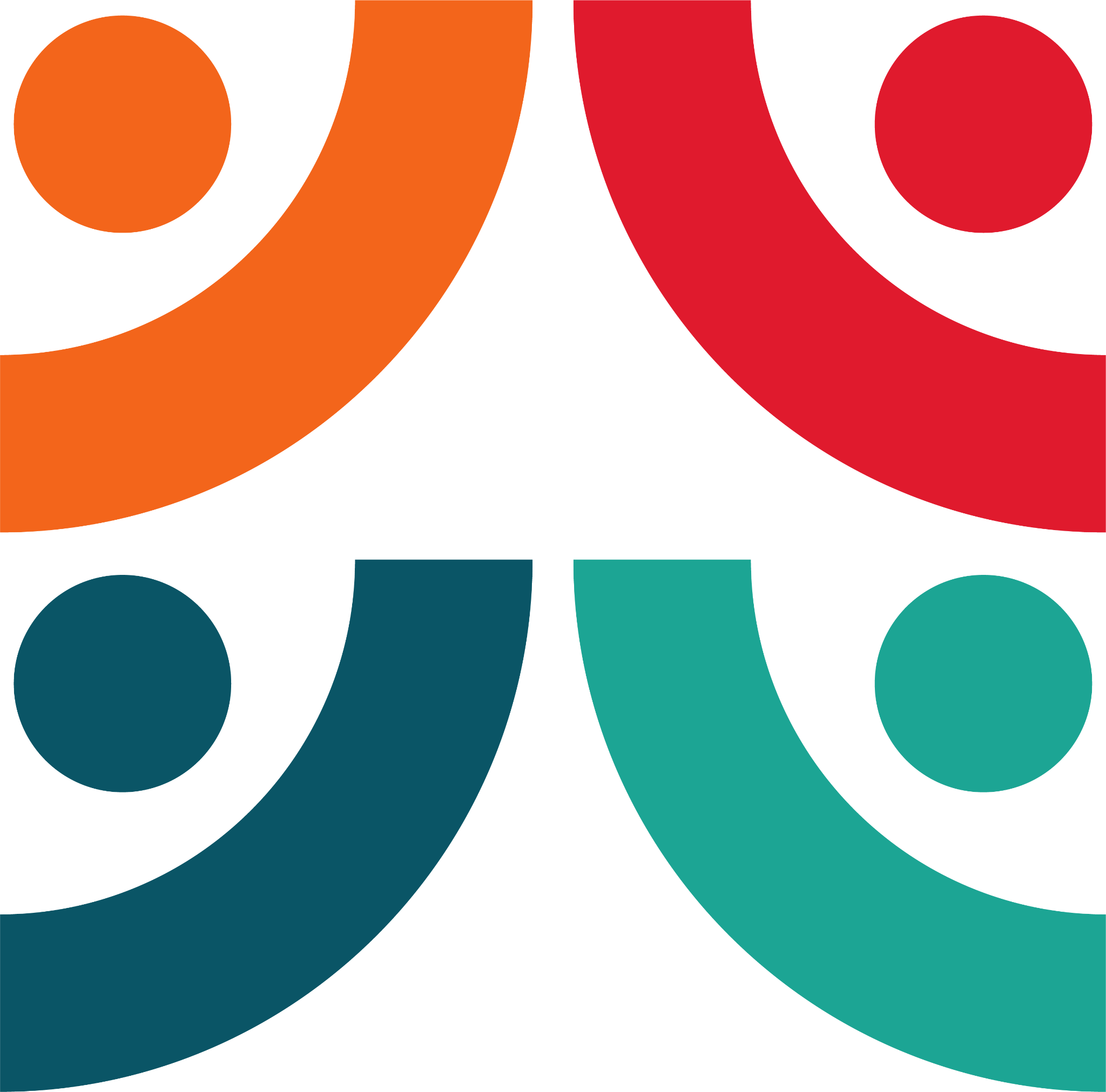 Tilvísanir og heimildir
https://www.mckinsey.com/business-functions/organization/our-insights/gender-diversity-a-corporate-performance-driver

https://assets.publishing.service.gov.uk/government/uploads/system/uploads/attachment_data/file/594336/race-in-workplace-mcgregor-smith-review.pdf

https://www.gov.uk/government/publications/the-report-of-the-commission-on-race-and-ethnic-disparities/summary-of-recommendations 

https://www.gov.uk/government/publications/unconscious-bias-and-diversity-training-what-the-evidence-says

https://hbr.org/2021/02/are-your-diversity-efforts-othering-underrepresented-groups

https://hbr.org/2021/04/research-adding-women-to-the-c-suite-changes-how-companies-think?utm_campaign=hbr&utm_medium=social&utm_source=linkedin

https://wgha.org.au/how-to-avoid-gender-bias-in-performance-reviews/
https://menopauseintheworkplace.co.uk/articles/how-to-write-your-menopause-policy/
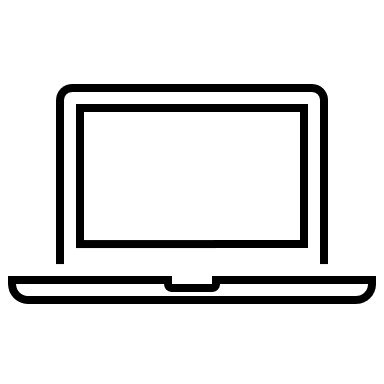 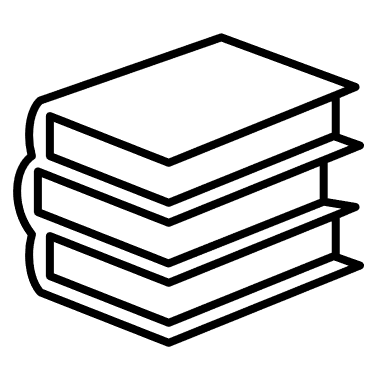 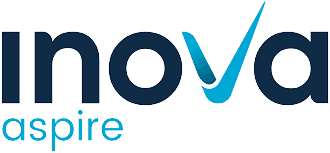 [Speaker Notes: Homeworking disadvantage
Less likely to receive performance bonus, promotion, access to training and development
https://www.ons.gov.uk/employmentandlabourmarket/peopleinwork/labourproductivity/articles/homeworkinghoursrewardsandopportunitiesintheuk2011to2020/2021-04-19]
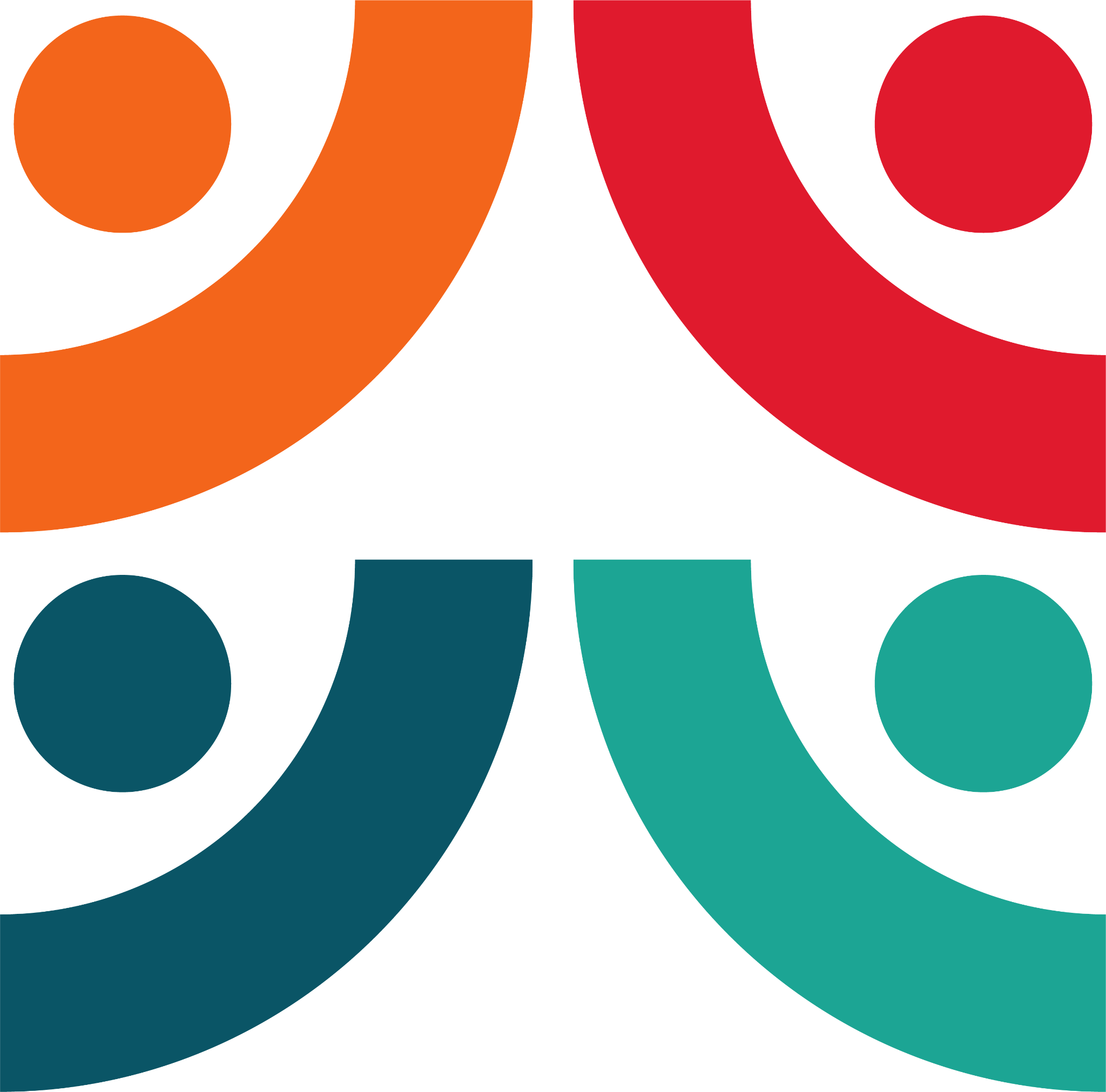 Ítarefni og gagnlegar vefsíður
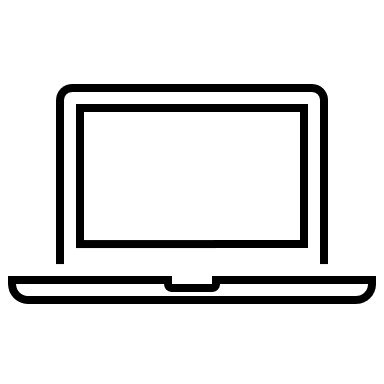 https://www.peoplemanagement.co.uk/news/articles/three-quarters-men-feel-stigmatised-taking-extended-paternity-leave

Document with timelines of legislation and women’s rights and gender equality pertaining to reproductive  rights and sexual health, violence against women, home and family, education, work, women in senior roles, political representation: 
https://www.fawcettsociety.org.uk/Handlers/Download.ashx?IDMF=45a5a7f5-ffbd-4078-b0b7-4bfcccab159d 

https://www.vox.com/2015/2/16/8031073/what-are-microaggressions 

http://genderedinnovations.stanford.edu/policy/timeline.html

https://socialprotection-humanrights.org/key-issues/disadvantaged-and-vulnerable-groups/lgbtqi/

https://www.youngwomenstrust.org/
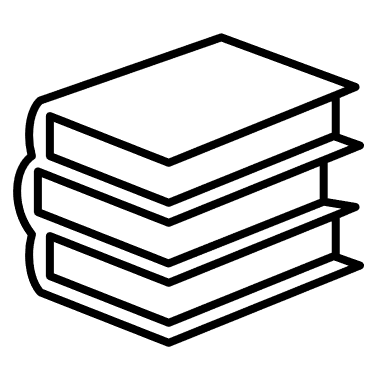 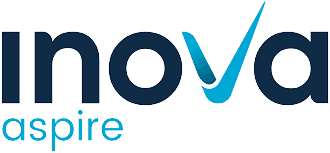 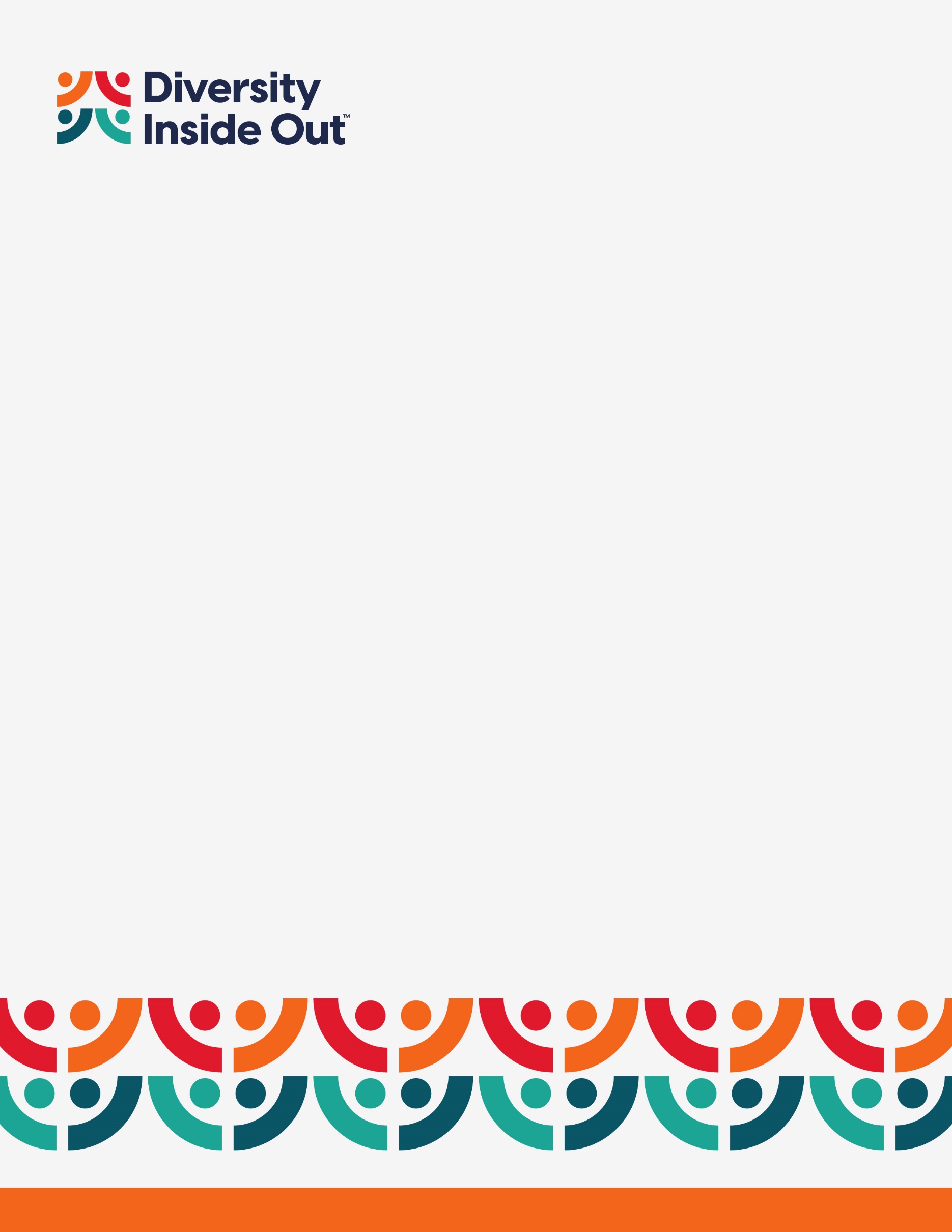 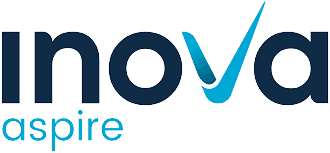 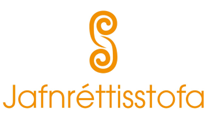 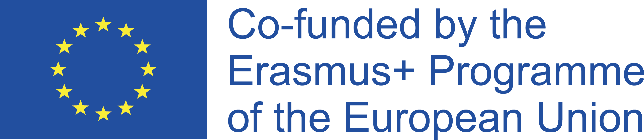 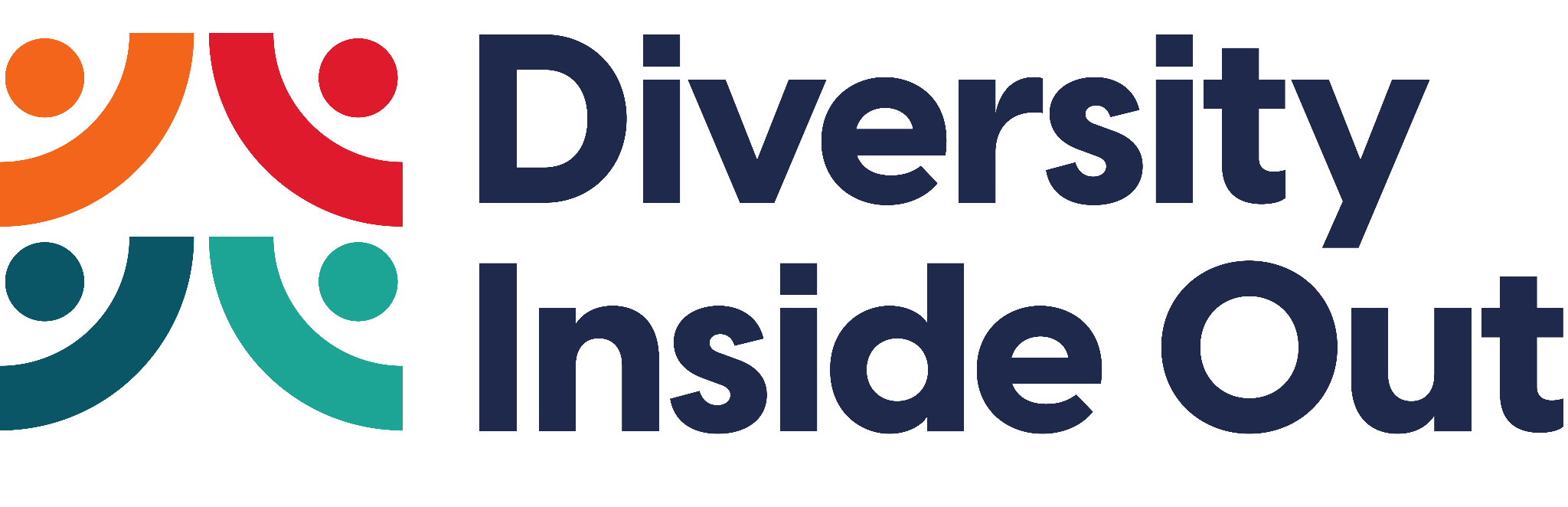 Kærar þakkir!
"The European Commission support for the production of this publication does not constitute an endorsement of the contents which reflects the views only of the authors, and the Commission cannot be held responsible for any use which may be made of the information contained therein."